Η ΠΑΡΟΥΣΙΑΣΗ ΠΟΥ ΘΑ ΑΚΟΛΟΥΘΗΣΕΙ ΘΑ ΜΑΓΝΗΤΟΣΚΟΠΕΙΤΑΙ.
ΟΙ ΕΡΩΤΗΣΕΙΣ ΠΟΥ ΘΑ ΥΠΟΒΑΛΛΟΝΤΑΙ ΜΕΣΩ CHAT, ΚΑΤΑ ΤΗ ΔΙΑΡΚΕΙΑ ΤΗΣ ΠΑΡΟΥΣΙΑΣΗΣ, ΔΕ ΘΑ ΦΑΙΝΟΝΤΑΙ ΣΤΗ ΜΑΓΝΗΤΟΣΚΟΠΗΣΗ.
ΟΙ ΕΡΩΤΗΣΕΙΣ ΠΟΥ ΘΑ ΥΠΟΒΑΛΛΟΝΤΑΙ ΠΡΟΦΟΡΙΚΑ, ΚΑΤΑ ΤΗ ΔΙΑΡΚΕΙΑ ΤΗΣ ΠΑΡΟΥΣΙΑΣΗΣ, ΘΑ ΦΑΙΝΟΝΤΑΙ ΣΤΗ ΜΑΓΝΗΤΟΣΚΟΠΗΣΗ. 
ΘΑ ΔΟΘΕΙ ΕΥΛΟΓΟΣ ΧΡΟΝΟΣ ΓΙΑ ΥΠΟΒΟΛΗ ΕΡΩΤΗΣΕΩΝ, ΑΦΟΥ ΟΛΟΚΛΗΡΩΘΕΙ Η ΠΑΡΟΥΣΙΑΣΗ. Η ΕΝΟΤΗΤΑ ΕΡΩΤΗΣΕΩΝ-ΑΠΑΝΤΗΣΕΩΝ ΔΕ ΘΑ ΜΑΓΝΗΤΟΣΚΟΠΕΙΤΑΙ.  
ΟΣΟΙ ΥΠΟΒΑΛΕΤΕ ΠΡΟΦΟΡΙΚΑ ΕΡΩΤΗΜΑΤΑ, ΚΑΤΑ ΤΗ ΔΙΑΡΚΕΙΑ ΤΗΣ ΠΑΡΟΥΣΙΑΣΗΣ ΚΑΙ ΟΧΙ ΜΕ ΤΟ ΠΕΡΑΣ ΤΗΣ, ΠΑΡΕΧΕΤΕ ΑΥΤΟΜΑΤΑ ΤΗ ΣΥΓΚΑΤΑΘΕΣΗ ΣΑΣ ΣΤΟ ΙΔΕΠ ΔΙΑ ΒΙΟΥ ΜΑΘΗΣΗΣ ΓΙΑ ΠΡΟΒΟΛΗ ΤΩΝ ΠΡΟΣΩΠΙΚΩΝ ΣΑΣ ΔΕΔΟΜΕΝΩΝ ΣΤΟ ΜΑΓΝΗΤΟΣΚΟΠΗΜΕΝΟ ΑΡΧΕΙΟ
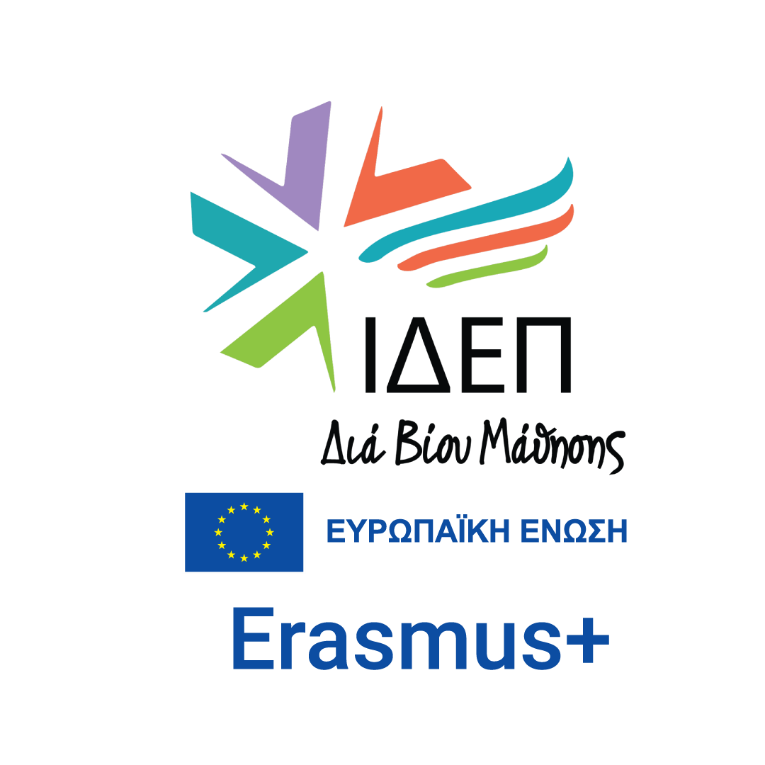 [Speaker Notes: Πριν ξεκινήσουμε να σας ενημερώσουμε ότι η παρουσίαση θα βιντεοσκοπείται. 

Εάν έχετε ερωτήσεις σχετικά με το περιεχόμενο της παρουσίασης παρακαλείστε να τις υποβάλλεται. Οι ερωτήσεις που υποβάλλονται μέσω chat δεν θα φαίνονται στην βιντεοσκόπηση. 

Στο τέλος της παρουσίασης θα δοθεί χρόνος για ερωτήματα προφορικά, τα οποία δεν θα βιντεοσκοπούνται, αλλά και για να απαντηθούν τα ερωτήματα που υποβλήθηκαν στο chat.]
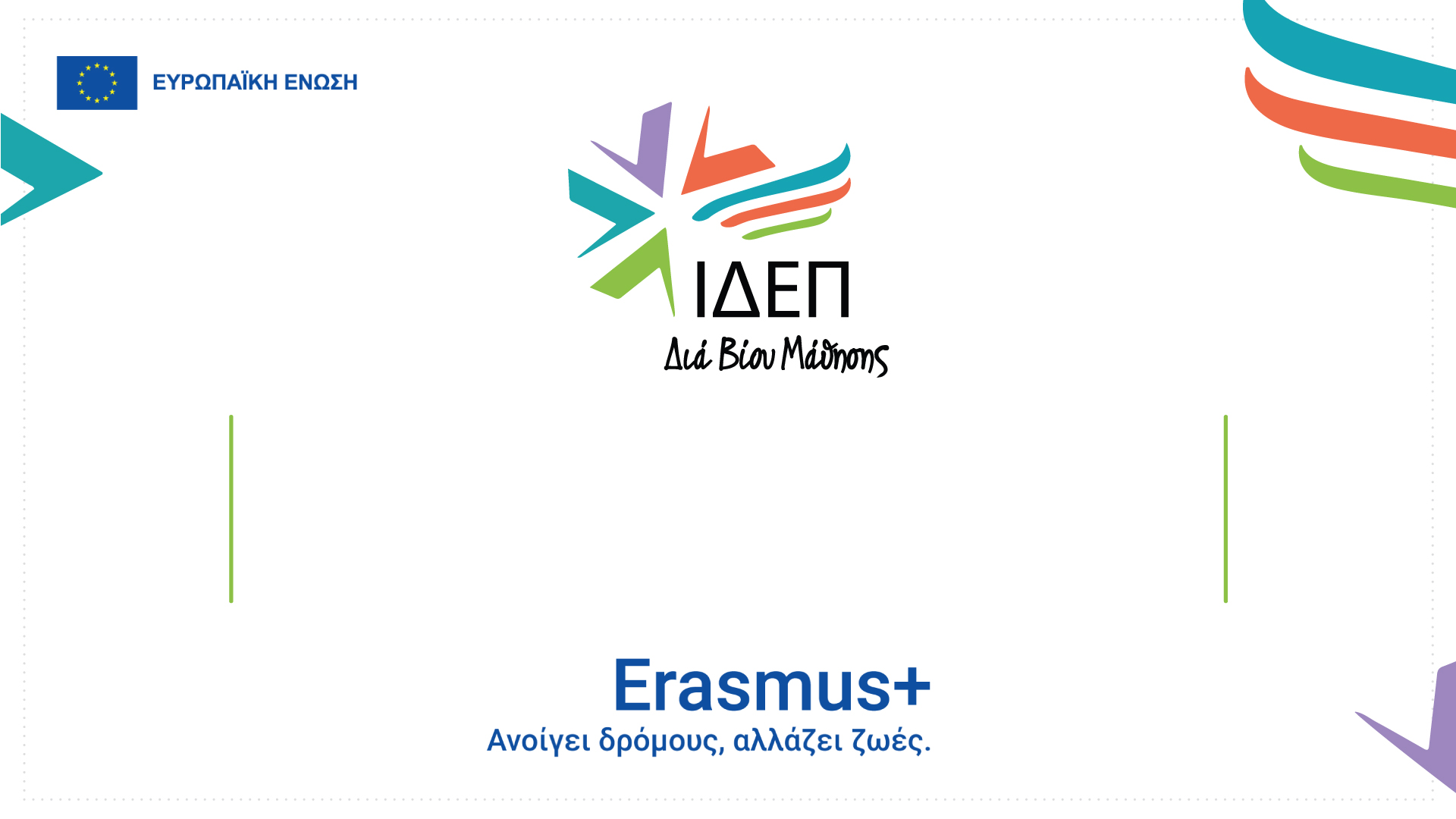 DiscoverEU 
Γενική Πρόσκληση & Δράση Ένταξης
Παρουσίαση Ενημέρωσης| Info Day 2025
[Speaker Notes: Καλωσόρισμα & άτομα από ΙΔΕΠ

Σκοπός της σημερινής παρουσίασης είναι να δοθούν κάποιες βασικές πληροφορίες που αφορούν στο πρόγραμμα DiscoverEU το οποίο διαχωρίζεται σε δυο δράσεις – τη Γενική Πρόσκληση και Δράση Ενταξης DiscoverEU. 

Περισσότερες λεπτομέρειες σχετικά με τη Δράση Ενταξης DEU και τη διαδικασία υποβολής αίτησης επιχορήγησης κάτω από αυτή τη δράση θα δοθούν σε ένα εργαστήρι How to Apply το οποίο θα διοργανώσει το ΙΔΕΠ σύντομα.]
ΠΡΟΓΡΑΜΜΑ Erasmus+
Μέσω της διά βίου μάθησης, υποστηρίζει την εκπαιδευτική, επαγγελματική και προσωπική ανάπτυξη των ατόμων που συμμετέχουν στην εκπαίδευση, την κατάρτιση, τη νεολαία και τον αθλητισμό, στην Ευρώπη και πέραν αυτής.
Προγραμματική Περίοδος 2021-2027

3 Βασικές Δράσεις  (Βασική Δράση 1: Σχέδια Κινητικότητας) 

Κεντρικές Δράσεις 
Ευρωπαϊκός Εκτελεστικός Οργανισμός Εκπαίδευσης και Πολιτισμού της Ευρωπαϊκής Επιτροπής (EACEA) 

Αποκεντρωμένες Δράσεις
Εθνικές Υπηρεσίες (ΙΔΕΠ Δια Βίου Μάθησης)
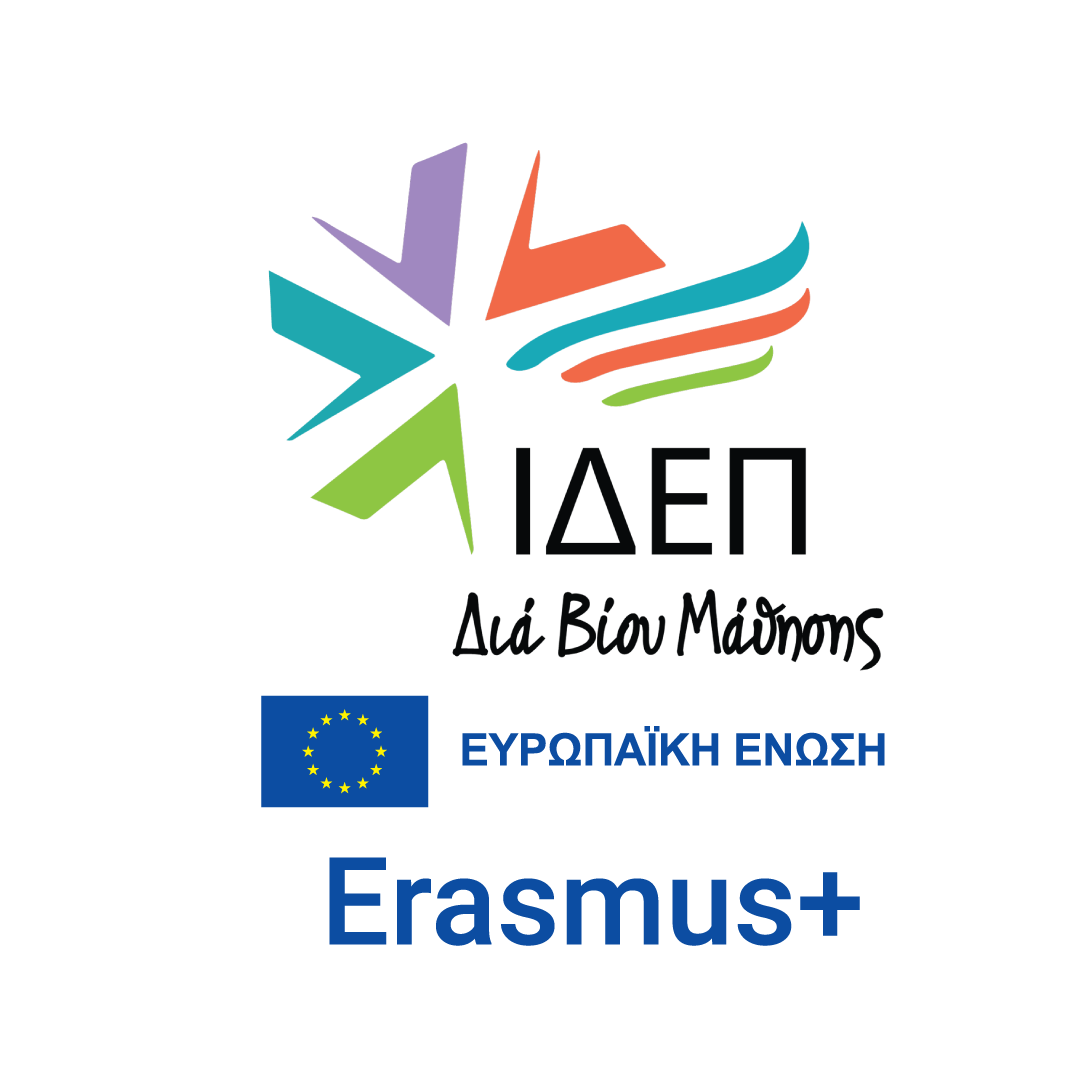 [Speaker Notes: Το DiscoverEU είναι μια σχετικά καινούργια πρωτοβουλία που ανήκει, από το 2018 έχει δημιουργηθεί, στο πρόγραμμα Erasmus+. Επιγραμματικά να πούμε τι είναι το πρόγραμμα Ε+ για όσους δεν το γνωρίζουν. 

Το Erasmus+ είναι το πρόγραμμα της ΕΕ που αφορά τους τομείς της εκπαίδευσης, της κατάρτισης, της νεολαίας και του αθλητισμού. 

Ο γενικός στόχος του προγράμματος είναι, μέσω της διά βίου μάθησης, να υποστηρίξει την εκπαιδευτική, επαγγελματική και προσωπική ανάπτυξη των ατόμων που συμμετέχουν στην εκπαίδευση, την κατάρτιση, τη νεολαία και τον αθλητισμό, στην Ευρώπη και πέραν αυτής, συμβάλλοντας κατ’ αυτόν τον τρόπο στη βιώσιμη ανάπτυξη, τη δημιουργία ποιοτικών θέσεων εργασίας και τη διαμόρφωση κοινωνικής συνοχής, την προώθηση της καινοτομίας και την ενίσχυση της ευρωπαϊκής ταυτότητας και της ενεργού συμμετοχής στα κοινά. 

To πρόγραμμα έχει 7ετή κύκλο υλοποίησης. Επί του παρόντος διανύουμε την περίοδο 2021-2027. 

Το πρόγραμμα χωρίζεται σε 3 Βασικές Δράσεις. ΒΔ1 Κινητικότητα Ατόμων, ΒΔ2 Συνεργασία μεταξύ Οργανισμών και Ιδρυμάτων,  ΒΔ3 Στήριξη για Χάραξη Πολιτικής και Συνεργασίας. 

 Η Δράση DiscoverEU ανήκει στη Βασική Δράση 1, που είναι η Δράση που αφορά στις κινητικότητες, και στον Τομέα νεολαίας. 

Ως προς την εφαρμογή των κύκλων των προσκλήσεων των δράσεων – δηλ. τη διαχείριση ολόκληρου του κύκλου ζωής των δράσεων, από την προώθηση του προγράμματος, την αξιολόγηση των αιτήσεων επιχορήγησης και την παρακολούθηση των σχεδίων έως τη διάδοση των αποτελεσμάτων των σχεδίων και του προγράμματος - υπάρχουν 2 διαφορετικά επίπεδα: 

Επίπεδο κεντρικής (άμεσης) διαχείρισης: Σε ευρωπαϊκό επίπεδο, ο Ευρωπαϊκός Εκτελεστικός Οργανισμός Εκπαίδευσης και Πολιτισμού της Ευρωπαϊκής Επιτροπής (EACEA) είναι υπεύθυνος για την υλοποίηση μερικών δράσεων του προγράμματος Erasmus+. 

Επίπεδο αποκεντρωμένης (έμμεσης) διαχείριση: το επίπεδο στο οποίο πραγματοποιείται κυρίως η υλοποίηση του προγράμματος Erasmus+. Η Ευρωπαϊκή Επιτροπή αναθέτει καθήκοντα εκτέλεσης του προϋπολογισμού στις ΕΥ. Το σκεπτικό αυτής της προσέγγισης είναι η όσο το δυνατόν μεγαλύτερη εγγύτητα του Erasmus+ με τους δικαιούχους του και η προσαρμογή στην πολυμορφία των εθνικών συστημάτων για την εκπαίδευση, την κατάρτιση και τη νεολαία.]
Αποκεντρωμένες Δράσεις
Πρόκληση Δράση Ένταξης DiscoverEU
Κεντρικές Δράσεις
Γενική Πρόσκληση DiscoverEU
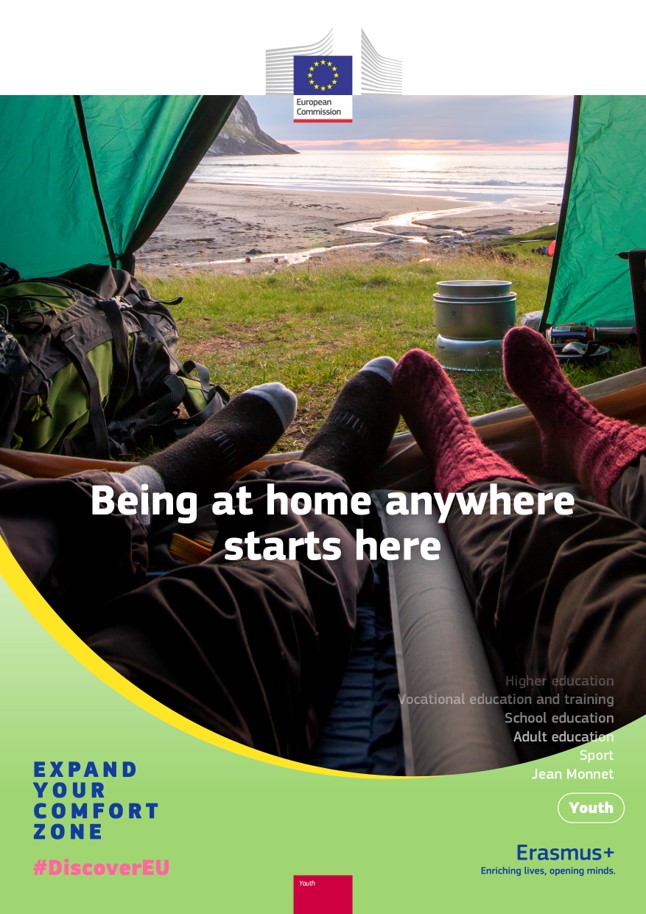 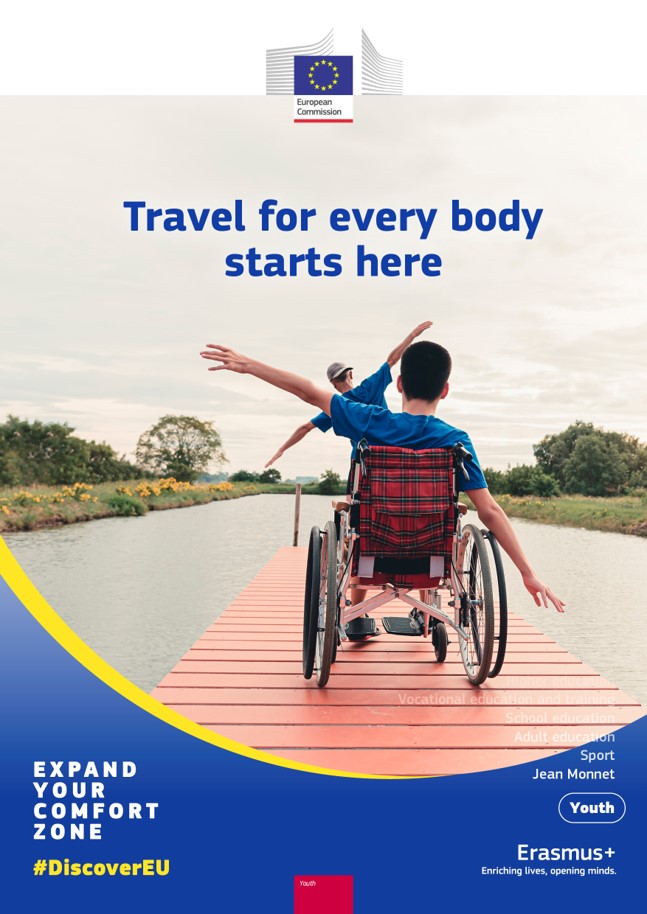 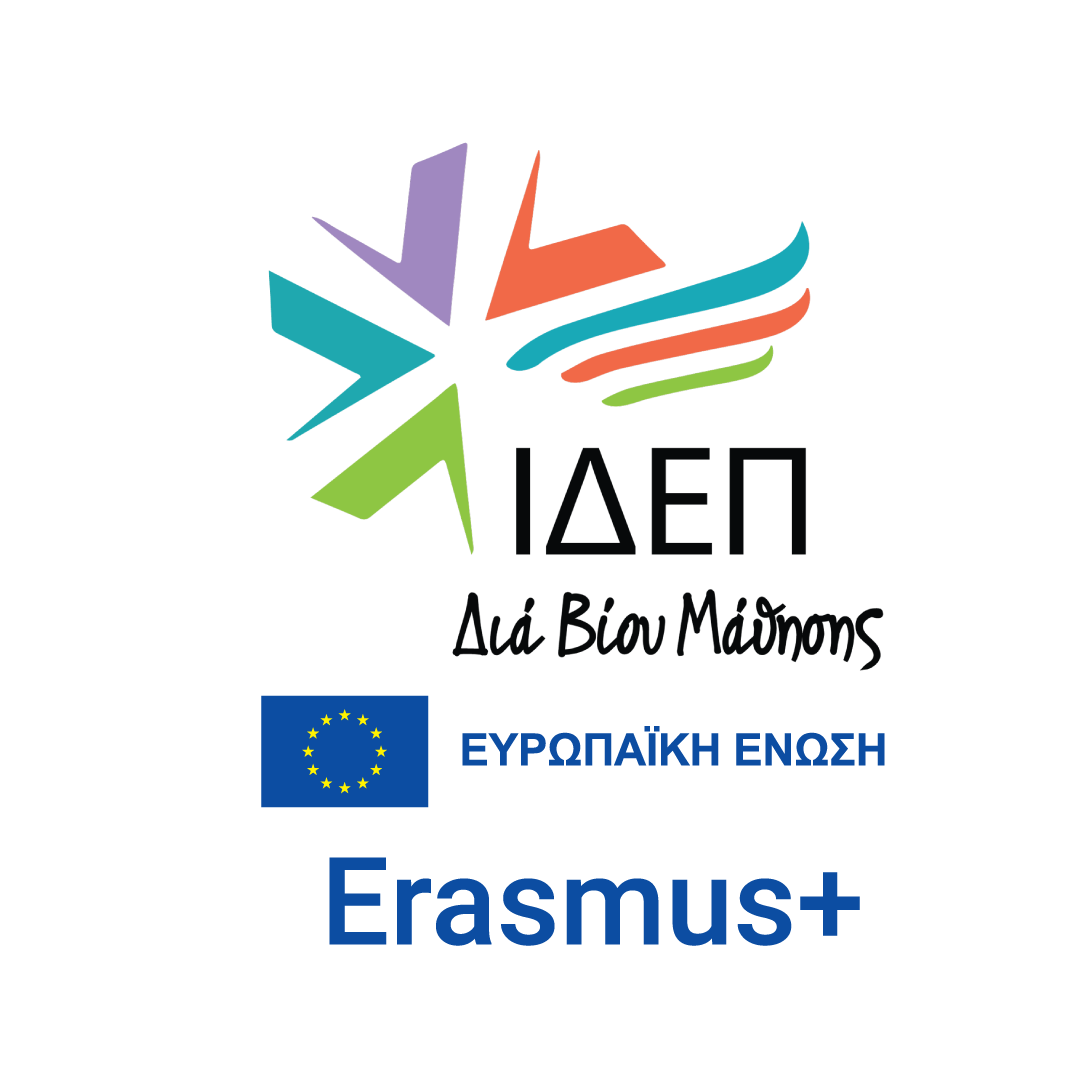 [Speaker Notes: ΓΕΝΙΚΑ Το DiscoverEU παρέχει σε νέους και νέες την ευκαιρία να αποκτήσουν μια σύντομη εμπειρία ταξιδιού στην Ευρώπη, μόνοι τους ή σε ομάδα, σιδηροδρομικώς ή με άλλους τρόπους μεταφοράς, όπου αυτό είναι απαραίτητο. Το DiscoverEU επιδιώκει να ενισχύσει τη διάσταση της ένταξης παρέχοντας πρόσθετη στήριξη σε συμμετέχοντες με λιγότερες ευκαιρίες για να εξερευνήσουν την Ευρώπη.

Το DiscoverEU χωρίζεται σε δύο δράσεις: Mια κεντρική δράση και μια αποκεντρωμένη. 

ΚΕΝΤΡΙΚΗ ΔΡΑΣΗ - Η γενική πρόσκληση του DiscoverEU : Είναι ένας διαγωνισμός που χειρίζεται κεντρικά η Ευρωπαϊκή Επιτροπή. Όσοι επιλεχθούν κερδίζουν δωρεάν ταξιδιωτική κάρτα με τρένο, ενώ οι κάτοικοι νησιών δικαιούνται και δωρεάν αεροπορικό εισιτήριο. Η δράση έχει σκοπό να προσφέρει στους νέους και νέες ηλικίας 18 ετών την ευκαιρία να αποκτήσουν μια σύντομη εμπειρία ταξιδιού στην Ευρώπη, μόνοι τους ή σε ομάδα. Η δράση αφορά μεμονωμένα άτομα και παρέες που δηλώνουν απευθείας το ενδιαφέρον τους στην Ευρωπαϊκή Δικτυακή Πύλη για τη Νεολαία και εφόσον είναι Κεντρική Δράση, την επιλογή των ατόμων που ταξιδεύουν την έχει η ΕΕ. 

(2) ΑΠΟΚΕΝΤΡΩΜΕΝΗ ΔΡΑΣΗ -  H δράση με τίτλο ‘Δράση Ένταξης DiscoverEU’ [DiscoverEU Inclusion Action]. Η δράση αυτή έχει δημιουργηθεί για να δώσει την ευκαιρία και σε νέους και νέες με λιγότερες που μπορεί να μην μπορούν για οποιοδήποτε λόγο να υποβάλουν αίτηση στην γενική πρόσκληση DEU, να ζήσουν την εμπειρία ταξιδιού στην Ευρώπη. Στην δράση αυτή υποβάλλονται αιτήσεις από φορείς ή άτυπες ομάδες νέων ώστε να λάβουν επιχορήγηση για να οργανώσουν εμπειρίες ταξιδιού στην Ευρώπη για νέους και νέες με λιγότερες ευκαιρίες. Εφοσόν η δράση αυτή είναι αποκεντρωμένη, οι αιτήσεις των φορέων της Κύπρου τυγχάνουν διαχείρισης από το ΙΔΕΠ, ως ΕΥ του προγράμματος στην Κύπρο.]
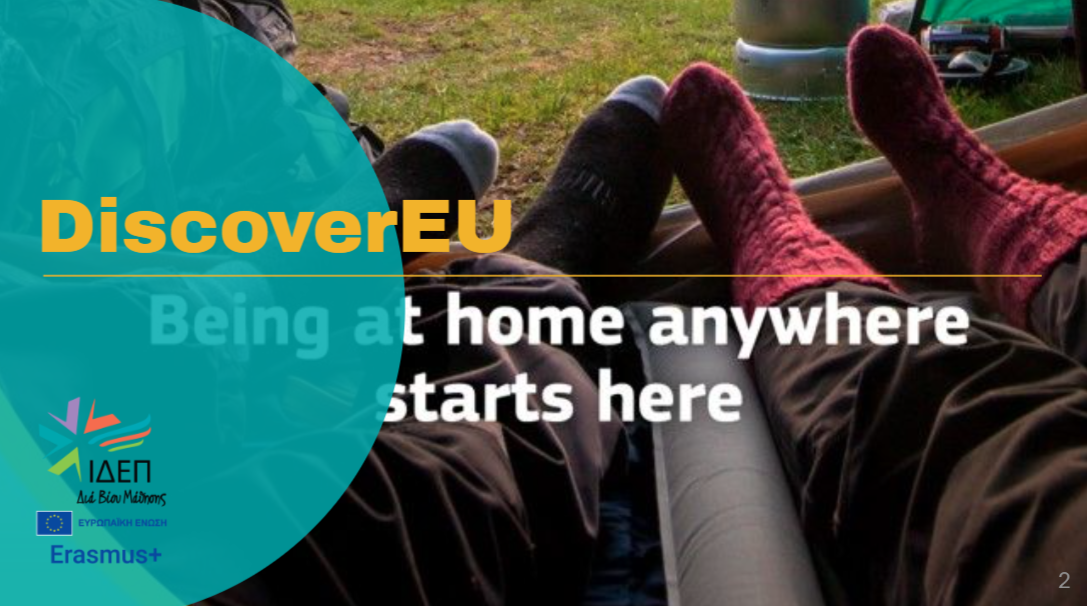 [Speaker Notes: Μια σύντομα παρουσίαση της γενικής πρόσκλησης DiscoverEU.]
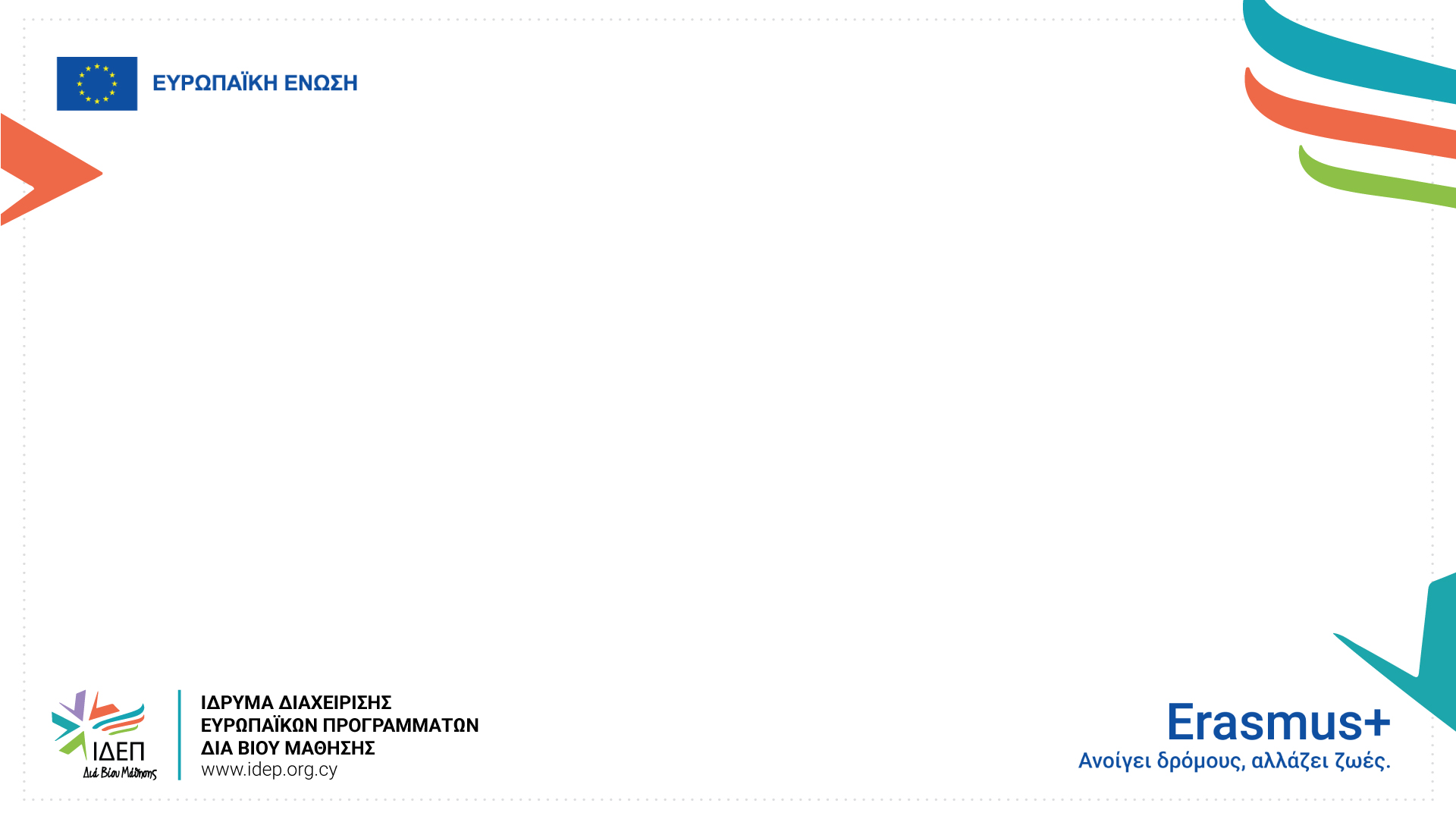 H ΔΙΑΔΙΚΑΣΙΑ ΤΗΣ ΓΕΝΙΚΗΣ ΠΡΟΣΚΛΗΣΗΣ
Αίτηση μέσω της Ευρωπαϊκής Δικτυακής Πύλης για τη Νεολαία 2 φορές τον χρόνο (άνοιξη και φθινόπωρο).

ΑΤΟΜΙΚΗ ή ΟΜΑΔΙΚΗ

Για οποιαδήποτε βοήθεια, τεχνική απορία ή πληροφορία οι ταξιδιώτες πρέπει να απευθύνονται στην ιστοσελίδα διαχείρισης του προγράμματος την οποία χειρίζεται κεντρικά η Ευρωπαϊκή Επιτροπή.
Ευρωπαϊκή Δικτυακή Πύλη για τη Νεολαία
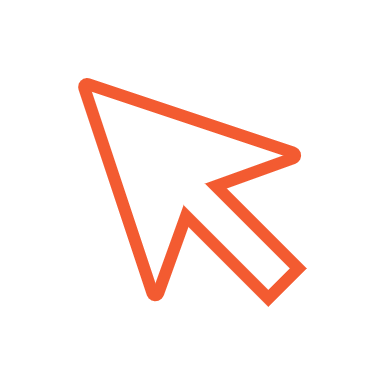 Ιστοσελίδα Διαχείρισης Προγράμματος DiscoverEU
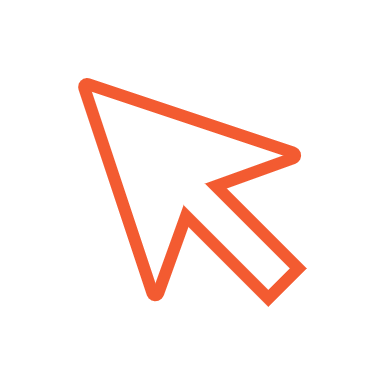 [Speaker Notes: Δήλωση μέσω της Ευρωπαϊκής Δικτυακής Πύλης για τη Νεολαία 2 φορές τον χρόνο (άνοιξη και φθινόπωρο) σε συγκεκριμένο χρονικό διάστημα. Προς το παρόν δεν έχουν ανακοινωθεί οι ημερομηνίες της Γενικής Πρόκλησης για τη άνοιξη του 2025.

ΠΧ  - Οκτώβριος 2024:  περίοδος υποβολής αιτήσεων είχε διαρκέσει από τις 4 Οκτωβρίου 2024 έως τις 16 Οκτωβρίου 2024.

Για οποιαδήποτε βοήθεια, τεχνική απορία ή πληροφορία οι ταξιδιώτες πρέπει να απευθύνονται στην ιστοσελίδα διαχείρισης του προγράμματος την οποία χειρίζεται κεντρικά η Ευρωπαϊκή Επιτροπή. 

Για να επαληθεύσει κάποιος αν επιλέχθηκε ή όχι, θα μπορεί επίσης να μεταβεί στην Ευρωπαϊκή Δικτυακή Πύλη της Νεολαίας και να χρησιμοποιήσει τον κωδικό της αίτησής του.


ΕΠΙΠΡΟΣΘΕΤΑ ΣΧΟΛΙΑ – ΔΕΝ ΧΡΕΙΑΖΕΤΑΙ ΝΑ ΕΙΠΩΘΟΥΝ 

Μια ομαδική αίτηση θα αξιολογηθεί ως μία ενιαία αίτηση. Μόνο τα μέλη της ομάδας που έχουν συμπληρώσει το έντυπο αίτησης χρησιμοποιώντας τον κωδικό που έχει δοθεί από τον επικεφαλής της ομάδας θα ληφθούν υπόψη για την επιλογή. Τα μέλη της ομάδας δεν εγγράφονται μεμονωμένα.

ΣΗΜΑΝΤΙΚΟ:  Η επιλογή μεταξύ των ατόμων που έχουν υποβάλει αίτηση θα γίνει εντός του ορίου του διαθέσιμου προϋπολογισμού και η κατάταξή τους θα εξαρτηθεί από τις απαντήσεις τους και τον χρόνο υποβολής τους. Οι υπόλοιποι περιλαμβάνονται σε εφεδρικό κατάλογο, και ενδέχεται να κερδίσουν εάν προκύψουν ακυρώσεις. 

Εφαρμόζονται ποσοστώσεις για τα ταξιδιωτικά πάσα που αναλογούν σε κάθε χώρα. Για την Κύπρο υπήρχαν διαθέσιμες περίπου 73-75 διαθέσιμες θέσεις σε κάθε πρόσκληση για το 2023. Η αρχή της κατανομής βασίζεται στην κλείδα κατανομής της βασικής δράσης 1 (ατομική κινητικότητα στον τομέα της νεολαίας) του προγράμματος Erasmus+ - με απλά λόγια ανάλογα με τη συμβολή κάθε κράτους μέλους στον προυπολογιμός του προγράμματος. 

Σε περίπτωση που οι αιτήσεις είναι λιγότερες από την καθορισμένη ποσόστωση ανά χώρα, τα υπόλοιπα ταξιδιωτικά πάσα θα ανακατανεμηθούν μεταξύ των ατόμων που διαμένουν σε χώρες από τις οποίες ελήφθησαν περισσότερες αιτήσεις από τις καθορισμένες ποσοστώσεις.


Για οποιαδήποτε απορία, βοήθεια και πληροφορία σχετικά με τη Γενική Πρόσκληση οι ενδιαφερόμενοι νέοι θα πρέπει να διατρέξουν στη σελίδα Διαχείρισης του προγράμματος DEU.]
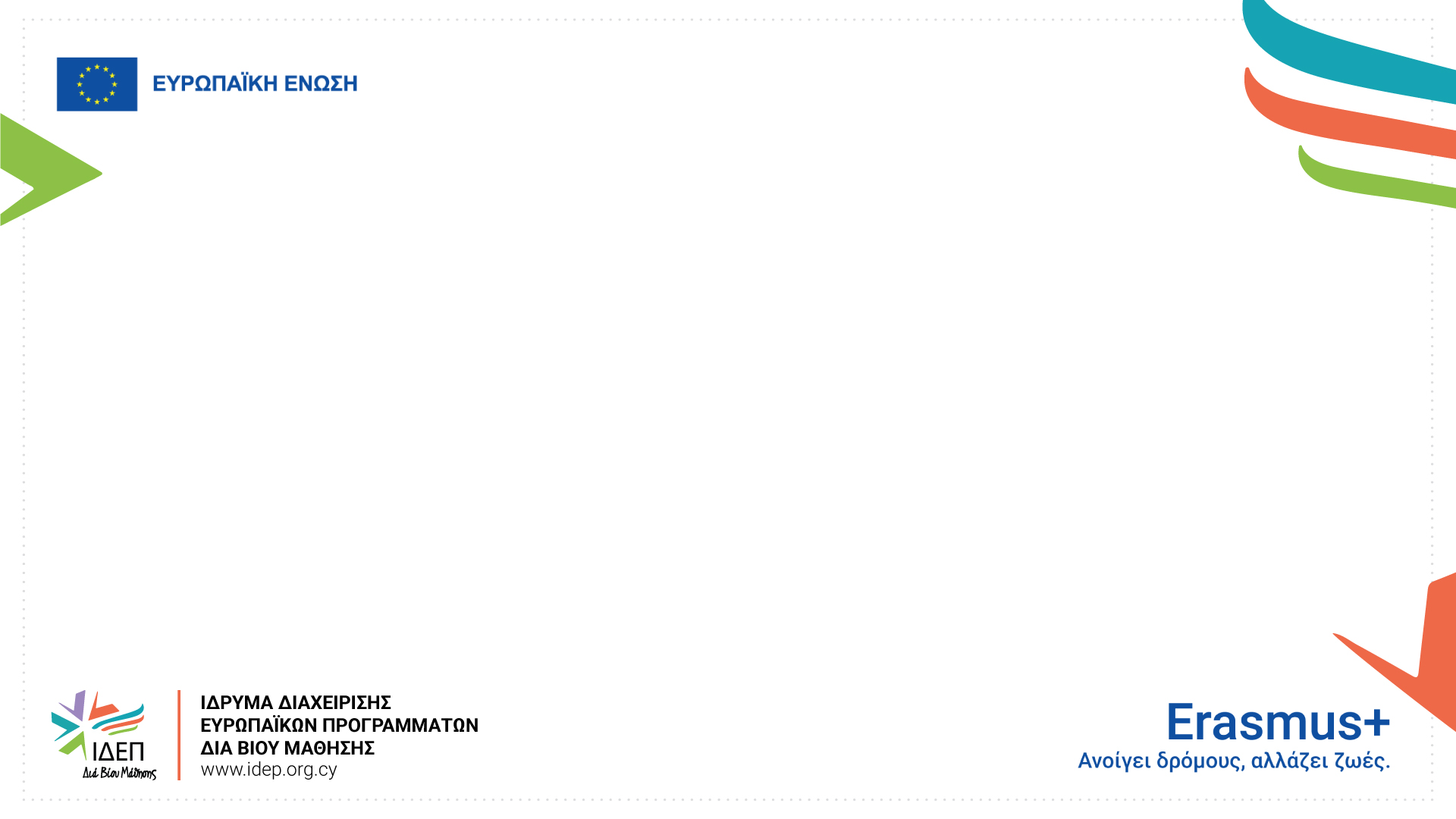 Ποιος μπορεί να υποβάλει αίτηση;
ΙΣΧΥΕΙ ΓΙΑ ΚΥΠΡΟ
Υποχρεωτική πολιτική ή στρατιωτική θητεία. 
Στην περίπτωση αυτή, η περίοδος ταξιδιού θα παραταθεί σε 6 μήνες μετά τη λήξη των νόμιμων υποχρεώσεων του ατόμου που έχει επιλεγεί για να πάρει ταξιδιωτικό πάσο.
Άτομα που είναι 18 ετών κατά την περίοδο της αίτησης

Πολίτες ή νόμιμοι κάτοικοι ενός από τα 27 κράτη μέλη της ΕΕ ή τις τρίτες χώρες που είναι συνδεδεμένες με το πρόγραμμα Erasmus+
[Speaker Notes: Η Γενική Πρόσκληση του DEU αφορά άτομα και παρέες μέχρι 5 άτομα που δηλώνουν απευθείας το ενδιαφέρον τους στην Ευρωπαϊκή Δικτυακή Πύλη για τη Νεολαία. 

να έχουν συμπληρώσει το 18ο έτος 
να είναι πολίτες ή να διαμένουν νόμιμα: 
          —   τα 27 κράτη μέλη της Ευρωπαϊκής Ένωσης.
          —   τις τρίτες χώρες που είναι συνδεδεμένες με το πρόγραμμα Erasmus+: 
(ΕΟΧ) Ισλανδία, Λιχτενστάιν, Νορβηγία (Υπό ένταξη) Βόρεια Μακεδονία, Σερβία και Τουρκία

ΙΣΧΥΕΙ ΓΙΑ ΚΥΠΡΟ: Παρέκκλιση της περιόδου ταξιδιού για άτομα με υποχρεωτική πολιτική ή στρατιωτική θητεία. Στην περίπτωση αυτή, η περίοδος ταξιδιού θα παραταθεί σε 6 μήνες μετά τη λήξη των νόμιμων υποχρεώσεών του ατόμου που έχει επιλεγεί για να πάρει ταξιδιωτικό πάσο. 

ΣΗΜΑΝΤΙΚΟ: Μπορούν να ταξιδέψουν με τους νέους / τις νέες άτομα ή συγγενείς άνω των 18 ετών αλλά θα πρέπει να αναλάβουν τα ταξιδιωτικά έξοδα τα ίδια. 

ΣΗΜΑΝΤΙΚΟ: Γίνεται επαλήθευση της ταυτότητας και διαμονής.  Κατά τη συμπλήρωση του δελτίου κράτησης θα ζητηθεί να ανεβάσουν  εικόνα έγκυρου εγγράφου ταυτοποίησης (διαβατήριο, εθνικό δελτίο ταυτότητας ή κάρτα διαμονής). Επίσης, μπορεί να ζητηθεί έγκυρο αποδεικτικό διαμονής. Θα πρέπει να σημειωθεί ότι μόνο επίσημα έγγραφα από την εθνική αρχή της χώρας διαμονής γίνονται δεκτά. Οι λογαριασμοί ηλεκτρικού ρεύματος ή τα μισθωτήρια δεν αποτελούν επαρκή ή αποδεκτά αποδεικτικά.]
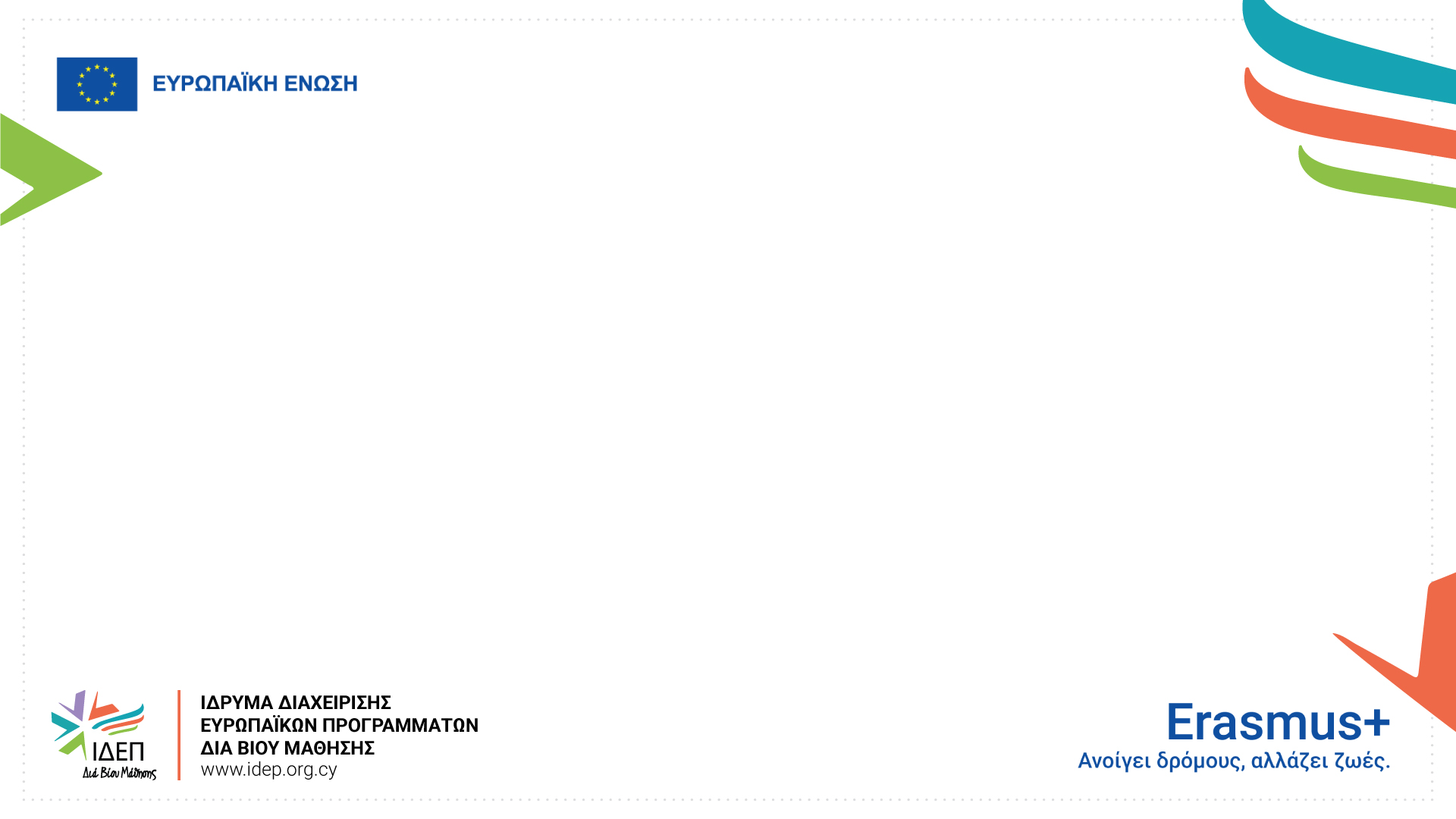 Όποιοι /ες επιλεγούν ταξιδεύουν μόνο εφόσον
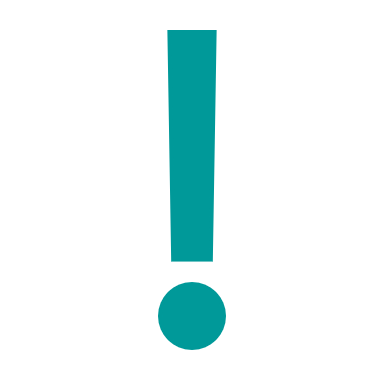 Εάν κάποιος/α είχε επιλεγεί για να λάβει ταξιδιωτικό πάσο DiscoverEU σε προηγούμενο γύρο αιτήσεων, δεν μπορεί να υποβάλει αίτηση για δεύτερη φορά.
ξεκινήσουν το ταξίδι σε κάποια από τις χώρες που είναι επιλέξιμες.

σχεδιάζουν να ταξιδέψουν για διάστημα από 1 ημέρα έως και 1 μήνα και σε τουλάχιστον μία άλλη χώρα που είναι επιλέξιμη.
[Speaker Notes: Εάν επιλεγεί ένας νέος ή νέα, μπορεί να ταξιδέψει μόνον εφόσον: 

ξεκινήσει το ταξίδι σε κάποια από τις χώρες που είναι επιλέξιμες για το DiscoverEU (βλ. παραπάνω) 
σχεδιάζει να ταξιδέψει για διάστημα από 1 ημέρα έως και 1 μήνα και σε τουλάχιστον μία ξένη χώρα που είναι επιλέξιμη για το DiscoverEU (βλ. παραπάνω)

Μπορεί να υποβληθεί μόνο μία αίτηση ανά άτομο. Η πρώτη αίτηση που θα καταχωρηθεί στην Ευρωπαϊκή Πύλη για τη Νεολαία θα είναι η μόνη που θα ληφθεί υπόψη στη διαδικασία επιλογής. Τα άτομα δεν μπορούν να υποβάλουν αίτηση σε διαφορετικές ομάδες. Εάν σε οποιοδήποτε στάδιο εντοπιστούν πολλαπλές αιτήσεις, θα ληφθεί υπόψη μόνο η πρώτη αίτηση που έχει καταχωρηθεί στην Ευρωπαϊκή Πύλη Νεολαίας.

Εάν είχε επιλεγεί κάποιος για να λάβει ταξιδιωτικό πάσο DiscoverEU σε προηγούμενο γύρο αιτήσεων, δεν μπορεί να υποβάλει αίτηση για δεύτερη φορά. Αυτό θα εξετάζεται στο στάδιο υποβολής των αιτήσεων.]
Η διοργάνωση του Κύκλου Εκμάθησης (Learning Cycle): 

Ενημερωτικές συναντήσεις πριν την αναχώρηση (pre-departure information meetings)
Συναντήσεις με άλλους ταξιδιώτες (Meet-ups)
Συντονιστικές συναντήσεις με πολλαπλασιαστές (coordination meetings with multipliers)
Συναντήσεις μετά τα ταξίδια (post-travel meetings)
Ο ΡΟΛΟΣ 
ΤΗΣ ΕΘΝΙΚΗΣ ΥΠΗΡΕΣΙΑΣ 
ΣΤΗ ΓΕΝΙΚΗ ΠΡΟΣΚΛΗΣΗ
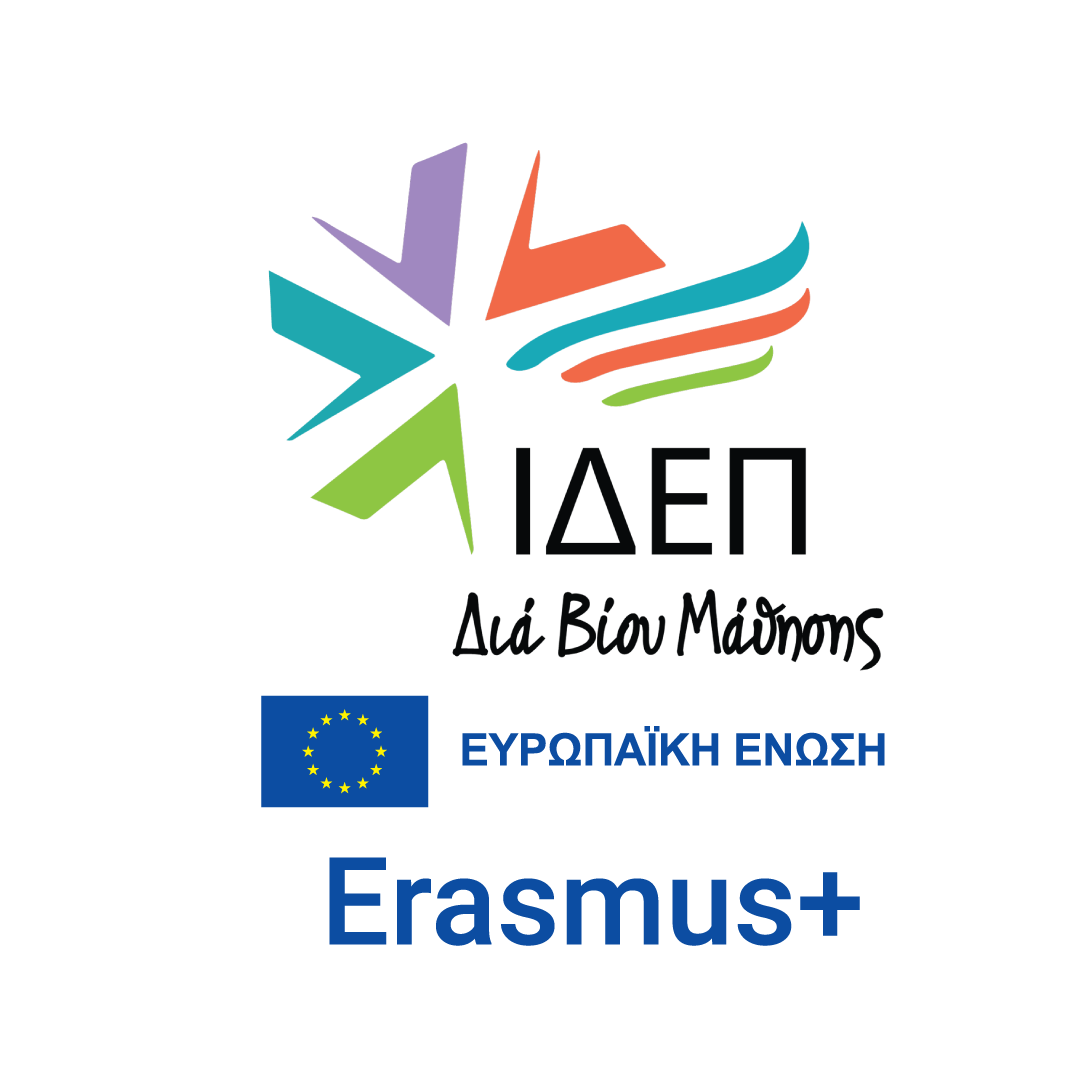 [Speaker Notes: Για οποιαδήποτε βοήθεια, τεχνική απορία ή πληροφορία οι ταξιδιώτες πρέπει να απευθύνονται στην ιστοσελίδα διαχείρισης του προγράμματος την οποία χειρίζεται κεντρικά η Ευρωπαϊκή Επιτροπή. 

O ρόλος του ΙΔΕΠ Δια Βίου Μάθησης ως Εθνική Υπηρεσία είναι υποστηρικτικός – εφόσον τη διαχείριση της Γενικής Πρόσκλησης έχει ο Ευρωπαϊκός Εκτελεστικός Οργανισμός Εκπαίδευσης και Πολιτισμού της Ευρωπαϊκής Επιτροπής (EACEA) εφόσον είναι Κεντρική Δράση. 

Στο πλαίσιο αυτού του υποστηρικτικού ρόλου που θα έχει το ΙΔΕΠ, θα έχει αναλάβει τη διοργάνωση του Κύκλου Εκμάθησης (Learning Cycle) που περιλαμβάνουν τις εξής κατηγορίες δραστηριοτήτων. 

Αποστολή ενημερωτικού υλικού σε μορφή info pack σε κάθε νέο και νέα που έχει επιλεγεί να ταξιδέψει και διοργάνωση ομαδικών ενημερωτικών συναντήσεων πριν την αναχώρηση τους – γνωριμία, ενημέρωση για επιλογές διαδρομών και άλλα χρήσιμα tips (predeparture information meetings)
Διοργάνωση συναντήσεων με άλλους ταξιδιώτες που έχουν επιλέξει την Κύπρο ως προορισμό και μέρος της διαδρομής στο ταξίδι τους (meet-ups) -  το περιεχόμενο αυτών των συναντήσεων έχει ως στόχο τον εμπλουτισμό των γνώσεων των ταξιδιωτών για τον ιστορικό, πολιτιστικό, γαστρονομικό και περιβαλλοντικό πλούτο της χώρας και να παρέχει ευκαιρία για γνωριμία και συναναστροφή μεταξύ των νέων από διάφορες χώρες (συμπ της Κύπρου). 
Συντονιστικές συναντήσεις με πολλαπλασιαστές (coordination meetings with multipliers) – ενημέρωση για την Γενική Πρόσκληση (σχολεία, κέντρα νεότητας, οργανωμένες ομάδες νεολαίας κτλ) 
Συναντήσεις μετά τα ταξίδια (post-travel meetings) – ανταλλαγή εμπειριών και ενημέρωση για άλλες ευκαιρίες κινητικότητας που έχουν οι νέοι εντός του Ε+]
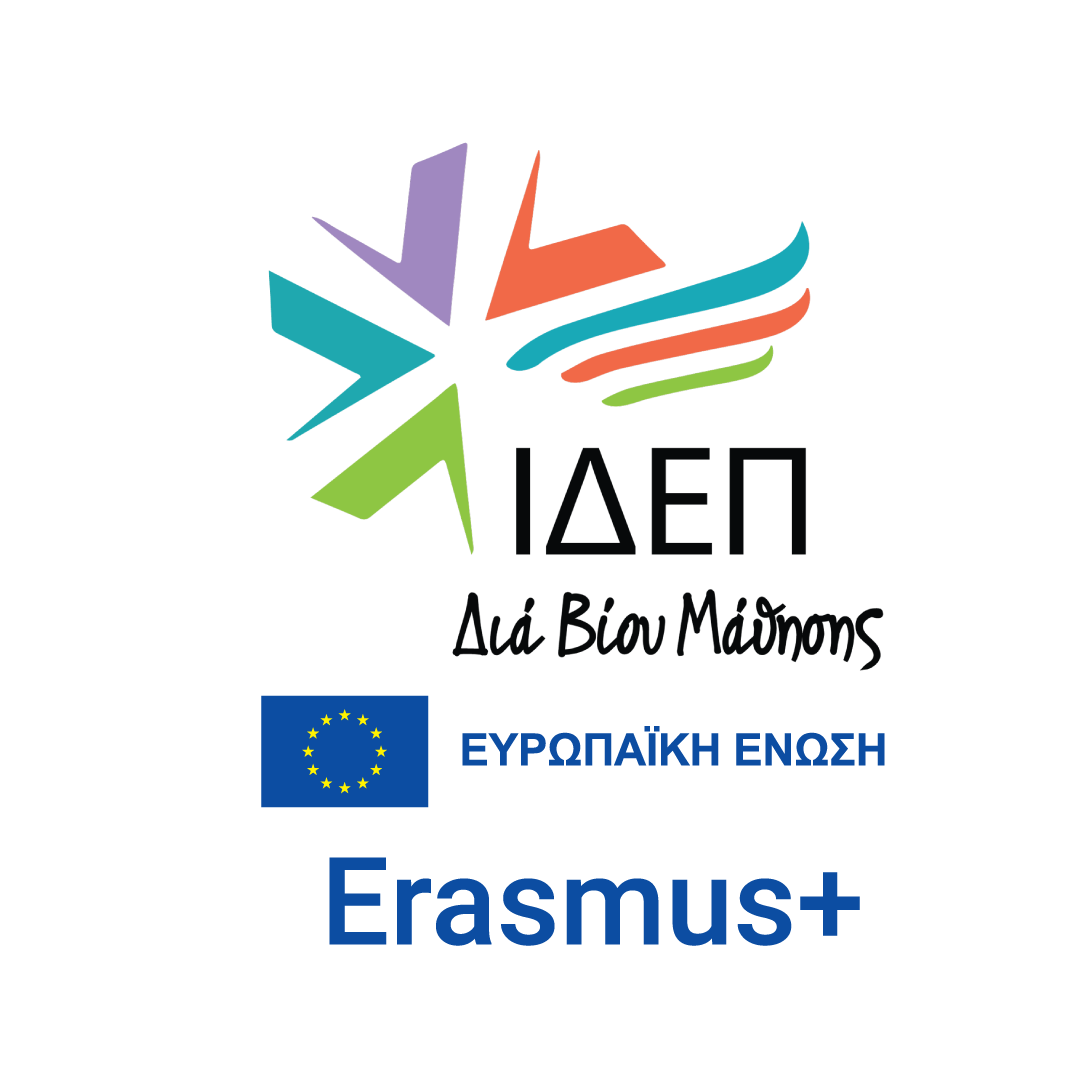 1
7 Βήματα στην Ηλεκτρονική Αίτηση
Έντυπο Προσωπικών Δεδομένων
Δήλωση αριθμού 
ταξιδιωτών
Ιθαγένεια, ημερομηνία γέννησης, όνομα, επώνυμο, φύλο, email, αριθμό τηλεφώνου, χώρα διαμονής, περιοχή, επάγγελμα και αριθμό εθνικού δελτίου ταυτότητας, διαβατηρίου ή κάρτας διαμονής
& Ειδικές ανάγκες
Ταξιδιωτικά Σχέδια
Μη δεσμευτικά
Για στατιστικούς σκοπούς
Μόνος / Μόνη ή 
σε ομάδα μέχρι 5 ατόμων
4
6
2
Email Επιβεβαίωσης 
& Κωδικός Αίτησης
5
6
3
Κουίζ 6 ερωτήσεων
7
Γενικές γνώσεις για την ΕΕ και για άλλες πρωτοβουλίες της ΕΕ που απευθύνονται στη νεολαία

5 + 1 συμπληρωματική ερώτηση απαιτεί απάντηση κατά προσέγγιση
Επιβεβαίωση Ηλεκτρονικής Διεύθυνσης
Έλεγχος επιλεξιμότητας
Επαλήθευση μέσω email
Ημερομηνία γέννησης, ιθαγένεια και τόπος διαμονής
[Speaker Notes: ΒΗΜΑ 1ο: 
Θα πρέπει πρώτα να περάσεις τον έλεγχο επιλεξιμότητας, το οποίο σημαίνει ότι θα πρέπει να συμπληρώσεις την ημερομηνία γέννησης, την ιθαγένεια και τον τόπο διαμονής σου. Εάν τα στοιχεία που δηλώσεις δεν πληρούν τους κανόνες επιλεξιμότητας που αναφέρονται στο σημείο 2 «Κριτήρια επιλεξιμότητας», τότε δεν θα μπορέσεις να προχωρήσεις στο επόμενο στάδιο
ΒΗΜΑ 2ο: 
Θα πρέπει να δηλώσεις αν επιθυμείς να ταξιδέψεις μόνος/-η ή σε ομάδες μέχρι και 5 ατόμων (δεν συμπεριλαβανονται συνοδοί)
Εάν έχεις δηλώσει ότι επιθυμείς να ταξιδέψεις μόνος/-η, μπορείς να προσθέσεις φίλους ή φίλες σου ακόμη και μετά την υποβολή της αίτησης, αλλά πριν από την τελική προθεσμία, με την ίδια διαδικασία που αναφέρθηκε παραπάνω.
Αν δηλώσες να ταξιδέψετε ως ομάδα αλλά μετά επιλέξετε να χρησιμοποιήσετε τα ταξιδιωτικά πάσα ξεχωριστά είναι επίσης δυνατόν. 
ΒΗΜΑ 3ο: 
Θα πρέπει επίσης να δηλώσεις έγκυρη ηλεκτρονική διεύθυνση. Μόλις το κάνεις, θα λάβεις αυτόματο ηλεκτρονικό μήνυμα από την Ευρωπαϊκή Δικτυακή Πύλη της Νεολαίας, προκειμένου να επαληθευτεί ότι η ηλεκτρονική διεύθυνση είναι έγκυρη. Αυτή η επαλήθευση είναι αναγκαία, καθώς η επικοινωνία μαζί σου, εφόσον επιλεγείς, θα γίνεται με email. 
ΒΗΜΑ 4ο: 
Αφού επαληθεύσεις την ηλεκτρονική σου διεύθυνση, θα πρέπει να συμπληρώσεις το έντυπο της ηλεκτρονικής αίτησης με προσωπικά δεδομένα: ιθαγένεια, ημερομηνία γέννησης, όνομα, επώνυμο, φύλο, email, αριθμό τηλεφώνου, χώρα διαμονής, περιοχή, επάγγελμα και αριθμό εθνικού δελτίου ταυτότητας, διαβατηρίου ή κάρτας διαμονής. Εάν είσαι άτομο με περιορισμένη κινητικότητα και/ή αναπηρίες, θα έχεις τη δυνατότητα να δηλώσεις τις ειδικές ανάγκες σου.

ΣΗΜΑΝΤΙΚΟ: Nέοι  / νέες με ιδιαίτερες ανάγκες (άτομα με κινητικές δυσκολίες) μπορούν να το προσδιορίσουν σε αυτό το στάδιο της αίτησης και να λάβουν υποστήριξη, όπως κι ένα ή περισσότερα άτομα που θα τους συνοδεύουν. Αυτό αξιολογείται από τον ανάδοχο κατά περίπτωση εφόσον ο νέος / νέα επιλεγεί. 

ΒΗΜΑ 5ο: 
Κουίζ (5+1 ερωτήσεων)        
5 ερωτήσεις σχετικά με γενικές γνώσεις για την Ευρωπαϊκή Ένωση και για άλλες πρωτοβουλίες της Ευρωπαϊκής Ένωσης που απευθύνονται στους νέους. 
1 συμπληρωματική ερώτηση απαιτεί απάντηση κατά προσέγγιση. 
 
Εάν θα ταξιδέψουν ως ομάδα τότε μόνο ένας/μια από την παρέα χρειάζεται να απαντήσει στο κουίζ

ΒΗΜΑ 6ο : 
Πρόσθετες πληροφορίες σχετικά με τα ταξιδιωτικά σχέδια (π.χ. πότε σκοπεύεις να ξεκινήσεις το ταξίδι σου, αν είναι η πρώτη φορά που ταξιδεύεις χωρίς τους γονείς σου, τι θα ήθελες να αποκομίσεις από την εμπειρία αυτή, πώς σκοπεύεις να καλύψεις τα έξοδα του ταξιδιού σου, όπως έξοδα καταλύματος, διατροφής, βασικής ασφάλισης, και πώς έμαθες για το DiscoverEU). Τα στοιχεία που παρέχονται σ’ αυτή την ενότητα δεν είναι δεσμευτικά και δεν θα έχουν αντίκτυπο στη διαδικασία επιλογής. Τα δεδομένα που συλλέγονται θα χρησιμοποιηθούν για στατιστικούς σκοπούς, καθώς και για ενημέρωση της Ευρωπαϊκής Επιτροπής και του EACEA με στόχο τη βελτίωση του DiscoverEU.  

ΒΗΜΑ 7ο: 
Αφού υποβάλεις τη φόρμα αίτησης, θα λάβεις έναν κωδικό αίτησης, τον οποίο θα πρέπει να φυλάξεις για κάθε περαιτέρω επικοινωνία. Εάν επιθυμείς να καλέσεις και άλλα άτομα για να συμμετάσχουν στην ομάδα σου, τότε γίνεσαι αρχηγός της ομάδας και θα πρέπει να κοινοποιήσεις τον κωδικό στα άλλα μέλη της ομάδας ώστε να μπορέσουν να εγγραφούν. Χρησιμοποιώντας αυτόν τον κωδικό, τα υπόλοιπα μέλη της ομάδας θα πρέπει να εγγραφούν διαδικτυακά συμπληρώνοντας τα προσωπικά τους στοιχεία. Θα πρέπει να συμπληρώσουν τα προσωπικά τους δεδομένα προκειμένου να επικυρώσουν την αίτησή τους. Τα μέλη ομάδας πρέπει να πληρούν τα ίδια κριτήρια επιλεξιμότητας
Η αίτηση ομάδας θα αξιολογηθεί ως μία αίτηση. Επισημαίνεται ότι για την επιλογή θα ληφθούν υπόψη μόνο τα μέλη της ομάδας που έχουν συμπληρώσει τη φόρμα αίτησης χρησιμοποιώντας τον κωδικό που τους έδωσε ο/η αρχηγός της ομάδας. Τα μέλη της ομάδας δεν μπορούν να εγγραφούν ατομικά. 

ΣΗΜΑΝΤΙΚΟ: Οι ομάδες που ταξιδεύουν μπορεί να αποτελούνται από άτομα διαφορετικών εθνικοτήτων που ζουν σε διαφορετικές τοποθεσίες. Αυτό σημαίνει, στην πράξη, ότι ένας Κύπριος 18χρονος επιλεγμένος ταξιδιώτης για παράδειγμα μπορεί να προσθέσει στην ομάδα του και άλλους νέους από άλλες επιλέξιμες χώρες. 

Μπορεί να υποβληθεί μόνο μία αίτηση ανά άτομο. Η πρώτη αίτηση που θα καταχωριστεί στην Ευρωπαϊκή Δικτυακή Πύλη της Νεολαίας θα είναι η μόνη που θα ληφθεί υπόψη για την επιλογή. Δεν είναι δυνατή η υποβολή πολλαπλών αιτήσεων από το ίδιο άτομο ως μέλος διαφορετικών ομάδων. Εάν, σε οποιοδήποτε στάδιο, διαπιστωθούν πολλαπλές αιτήσεις, μόνο η πρώτη αίτηση που έχει καταχωριστεί στην Ευρωπαϊκή Δικτυακή Πύλη της Νεολαίας θα ληφθεί υπόψη. 

Στο τέλος της διαδικασίας επιλογής, τα άτομα που υπέβαλαν αίτηση θα λάβουν ειδοποίηση μέσω ηλεκτρονικού ταχυδρομείου που θα τους ανακοινώνει αν:
επιλέχθηκαν για να ταξιδέψουν («επιλεγμένα άτομα»), ή
δεν επιλέχθηκαν και έχουν συμπεριληφθεί σε εφεδρικό κατάλογο.

Μόλις ενημερωθούν τα άτομα που επιλέχθηκαν, οι κατάλογοι θα διαβιβαστούν στον ανάδοχο που έχουν ορίσει η Ευρωπαϊκή Επιτροπή και ο EACEA, ο οποίος θα διεκπεραιώσει τις ταξιδιωτικές κρατήσεις. Στη συνέχεια, ο ανάδοχος θα επικοινωνήσει με τα άτομα αυτά.]
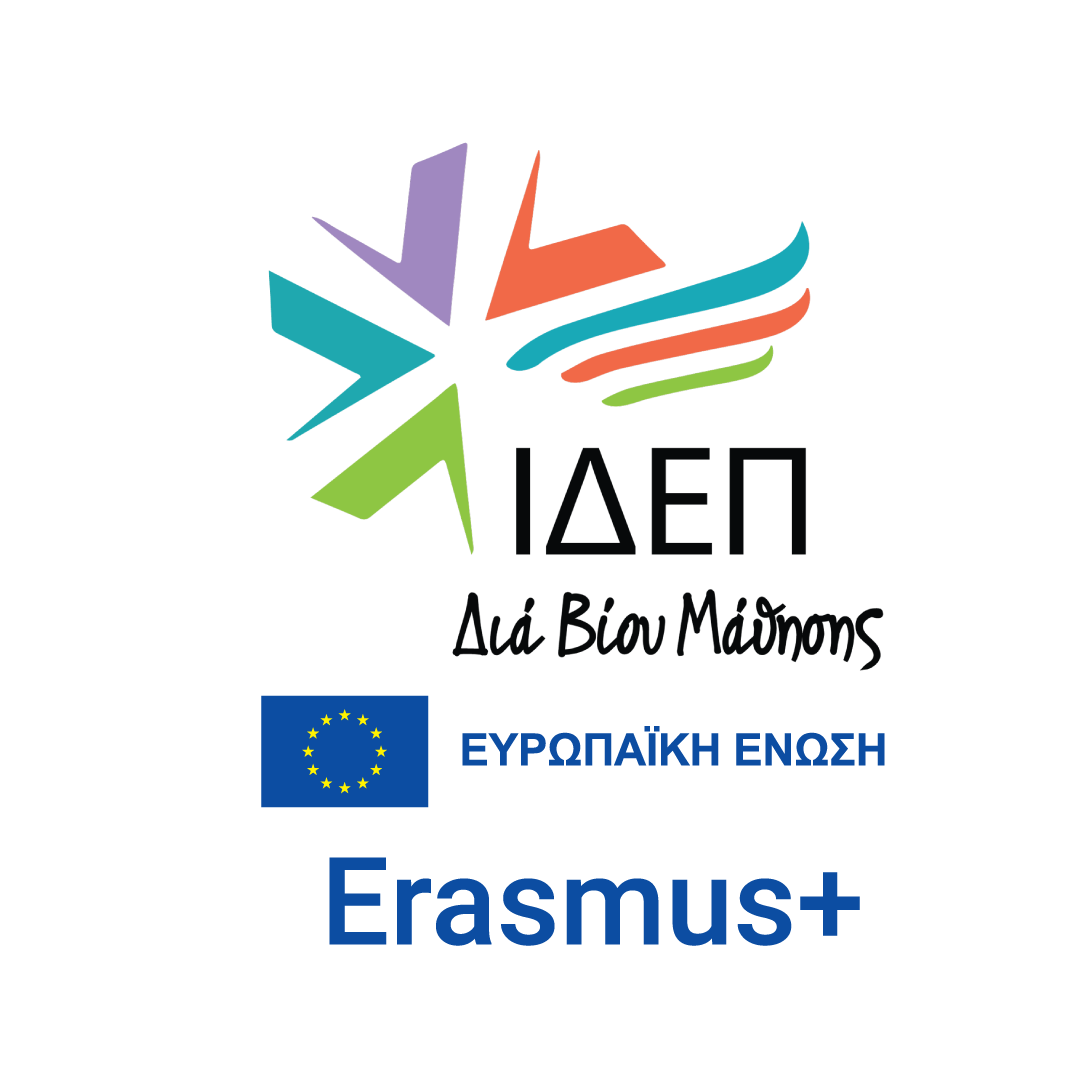 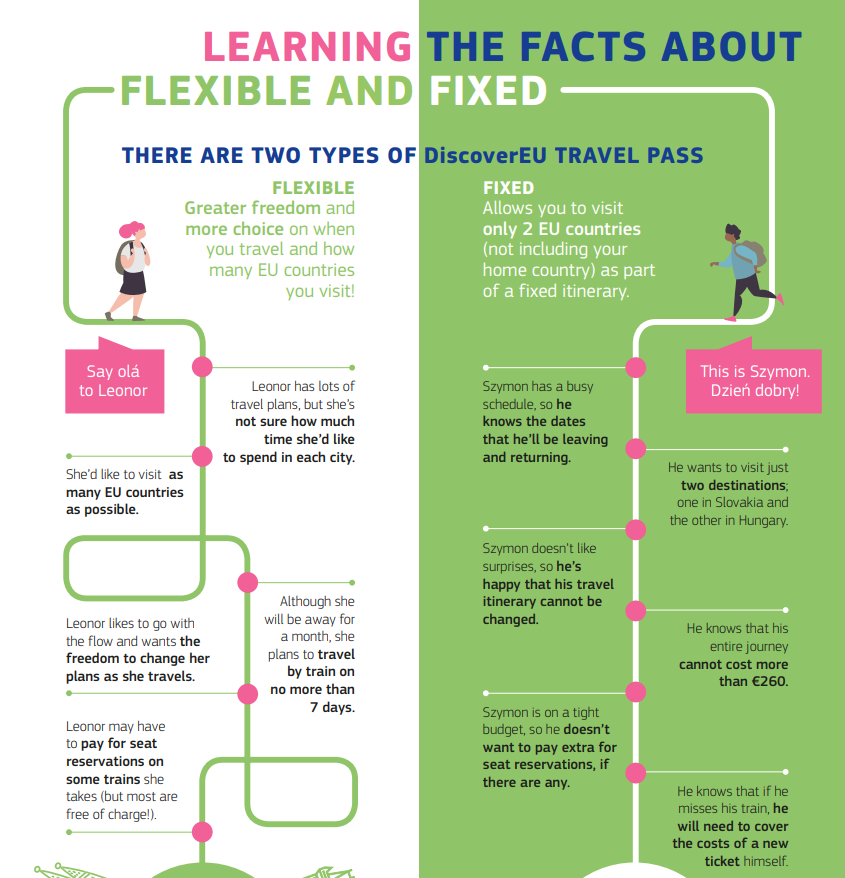 2 Επιλογές Ταξιδιού
[Speaker Notes: Οι επιλεχθέντες ταξιδιώτες της Γενικής Πρόσκλησης DEU έχουν δύο επιλογές για το είδος του ταξιδιού που θα πρέπει να ακολουθήσουν. Το ευέλικτο ή το σταθερό ταξίδι. Δεν θα μπουμε σε λεπτομέρειες για τις διαφορές τους να πούμε μόνο 2 διευκρινιστικά σχόλια: 

Μετά την επιλογή των ατόμων που υποβάλουν αίτηση στην γενική πρόσκληση, η ανάδοχος εταιρία που έχει οριστεί από την Ευρωπαϊκή Επιτροπή θα επικοινωνήσει με τους νέους και τις νεές που έχουν επιλεγεί και θα τους δώσει πρόσβαση σε μια εφαρμογή για κινητά τηλέφωνα, την DiscoverEU Travel App. Αυτή η εφαρμογή θα παρέχει πρόσβαση σε υποστήριξη και θα δίνει προτάσεις στους συμμετέχοντες για να σχεδιάσουν τα δρομολόγιά τους και να προετοιμάσουν το ταξίδι τους ανάλογα με το ποιο από τα 2 είδη ταξιδιού θα επιλέξουν.

Για τους φορείς που εξασφαλίζουν επιχορήγηση μέσω της Δράσης Ενταξης DEU, τα ταξιδιωτικά πάσα των συμμετεχόντων θα είναι πάντα ευέλικτα – δηλαδή υπάρχει ευελιξία στην αλλαγή δρομολογίου μέχρι και τελευταία στιγμή.]
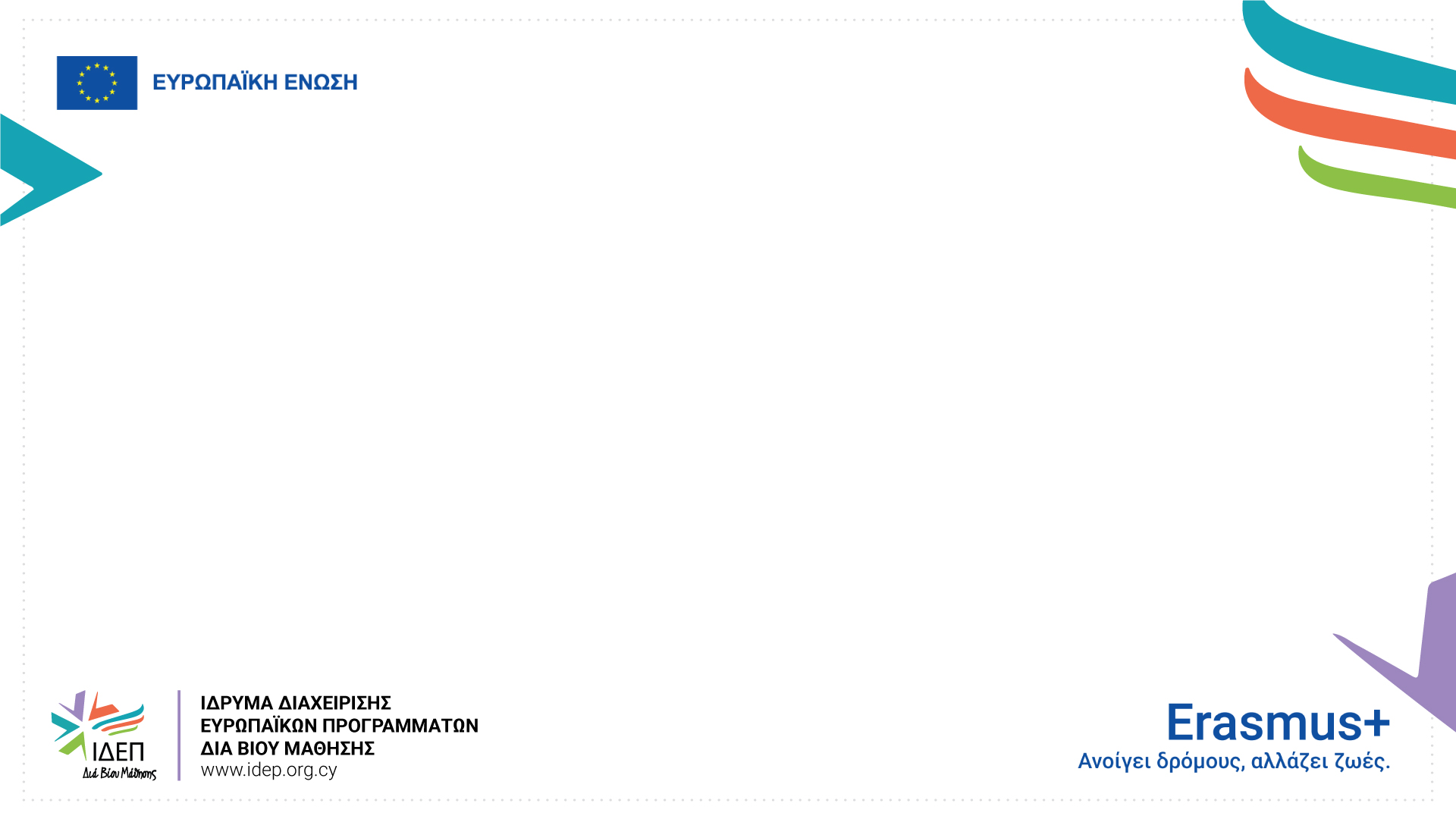 [Speaker Notes: Σύγκριση μεταξύ του ευέλικτου και του σταθερού ταξίδιού. 

Για την επιλογή ευέλικτου ταξιδιού:
Α. Οι επιλεγμένοι/-ες συμμετέχοντες/-ουσες που επιλέγουν την επιλογή ευέλικτου ταξιδιού θα έχουν προθεσμία έως τις 31 Μαρτίου 2024 για να ενεργοποιήσουν το ταξιδιωτικό τους πάσο. Μετά την ενεργοποίηση του ταξιδιωτικού πάσου, οι ημέρες ταξιδιού μπορούν ακόμη να τροποποιηθούν έως το τέλος της ταξιδιωτικής περιόδου (δηλαδή 1/3/2024 – 31/5/2025), εάν χρειαστεί. 
Οι ημερομηνίες ταξιδιού παραμένουν ευέλικτες έως ότου τα άτομα να ενεργοποιήσουν το ταξιδιωτικό πάσο τους και τις ημέρες ταξιδιού που έχουν επιλέξει. 

Β. Τα επιλεγμένα άτομα θα μπορούν να ταξιδεύουν μέσα σε διάστημα ενός μήνα το πολύ, με καθορισμένο αριθμό ημερών ταξιδιού (7). Αυτό σημαίνει ότι μπορούν να ταξιδεύουν με τρένο 7 ημέρες μέσα σε συνολικό διάστημα το πολύ ενός μήνα. Η επιλογή ευέλικτου ταξιδιού επιτρέπει στα επιλεγμένα άτομα να ταξιδέψουν σε όσες επιλέξιμες χώρες επιθυμούν.

Γ. Μπορούν να ταξιδέψουν επί συνεχόμενο διάστημα ή να κατανείμουν τις 7 ημέρες ταξιδιού που τους αναλογούν μέσα σε διάστημα ενός μήνα. Τους επιτρέπεται να ταξιδεύουν με τρένα τα οποία διαχειρίζονται ευρωπαϊκές σιδηροδρομικές εταιρείες, καθώς και με ορισμένα φεριμπότ και άλλα μέσα μεταφοράς που έχουν επιλεγεί από τον ανάδοχο που έχουν ορίσει η Ευρωπαϊκή Επιτροπή και ο EACEA. Επισημαίνεται ότι για ορισμένα τρένα ενδέχεται να απαιτείται ή να προτείνεται κράτηση θέσης. Το κόστος κράτησης θέσης δεν περιλαμβάνεται στο πάσο ευέλικτου ταξιδιού. 

Το ευέλικτο πάσο παρέχει ανοικτή ημερομηνία έναρξης, παρέχοντας έτσι τη δυνατότητα για αλλαγή της ημερομηνίας οποιαδήποτε ώρα πριν από την ημερομηνία που αναφέρεται ως πρώτη ημέρα ταξιδιού.

Για την επιλογή σταθερού ταξιδιού:
Α. Καθορισμένες ημερομηνίες και ώρες μετακινήσεων και προκαθορισμένοι προορισμοί. 

Β. Μπορούν να επισκεφτούν μέχρι 2 χώρες που είναι κράτη μέλη της Ευρωπαϊκής Ένωσης ή τρίτες χώρες συνδεδεμένες με το πρόγραμμα Erasmus+ (δεν περιλαμβάνονται η χώρα αναχώρησης καθώς και οι χώρες διέλευσης) σε διάστημα ενός μήνα το πολύ.

Γ. Στην επιλογή σταθερού ταξιδιού περιλαμβάνονται όλα τα έξοδα κράτησης, αλλά υπάρχει συνολικό όριο προϋπολογισμού 273,35 ευρώ που πρέπει να τηρηθεί. Τα επιλεγμένα άτομα πρέπει να διασφαλίσουν ότι το δρομολόγιό τους είναι εφικτό.

ΣΗΜΑΝΤΙΚΟ Και για τις δύο επιλογές:
Εάν οι συμμετέχοντες/-ουσες δεν ενεργοποιήσουν το ταξιδιωτικό πάσο εντός της προθεσμίας, το ταξιδιωτικό πάσο μπορεί να ακυρωθεί και να δοθεί σε άτομα από τον εφεδρικό κατάλογο. 
Δεν καλύπτονται τα έξοδα ακύρωσης δρομολογίων. Δεν καλύπτονται από την Ευρωπαϊκή Επιτροπή ή τον EACEA επιπλέον έξοδα που προκύπτουν κατά τη διάρκεια του ταξιδιού – με κάποιες εξαιρέσεις που θα αναφέρουμε στην επόμενη διαφάνεια που είναι αφορούν και όσους και όσες θα ταξιδεύουν από Κύπρο.]
Τι επιλογές υπάρχουν σε μεταφορικά μέσα (ταξιδεύοντας από Κύπρο);
Κατά κανόνα, σιδηροδρομικώς.

Η δυνατότητα αεροπορικού ταξιδιού μπορεί να επιτρέπεται για τα επιλεγμένα άτομα ώστε να ταξιδέψουν με αεροπλάνο στην ηπειρωτική Ευρώπη.

Μόνο το ταξίδι αναχώρησης και επιστροφής μπορεί να είναι αεροπορικό. Για το υπόλοιπο του ταξιδιού, πρέπει να ακολουθείται ο βασικός κανόνας.
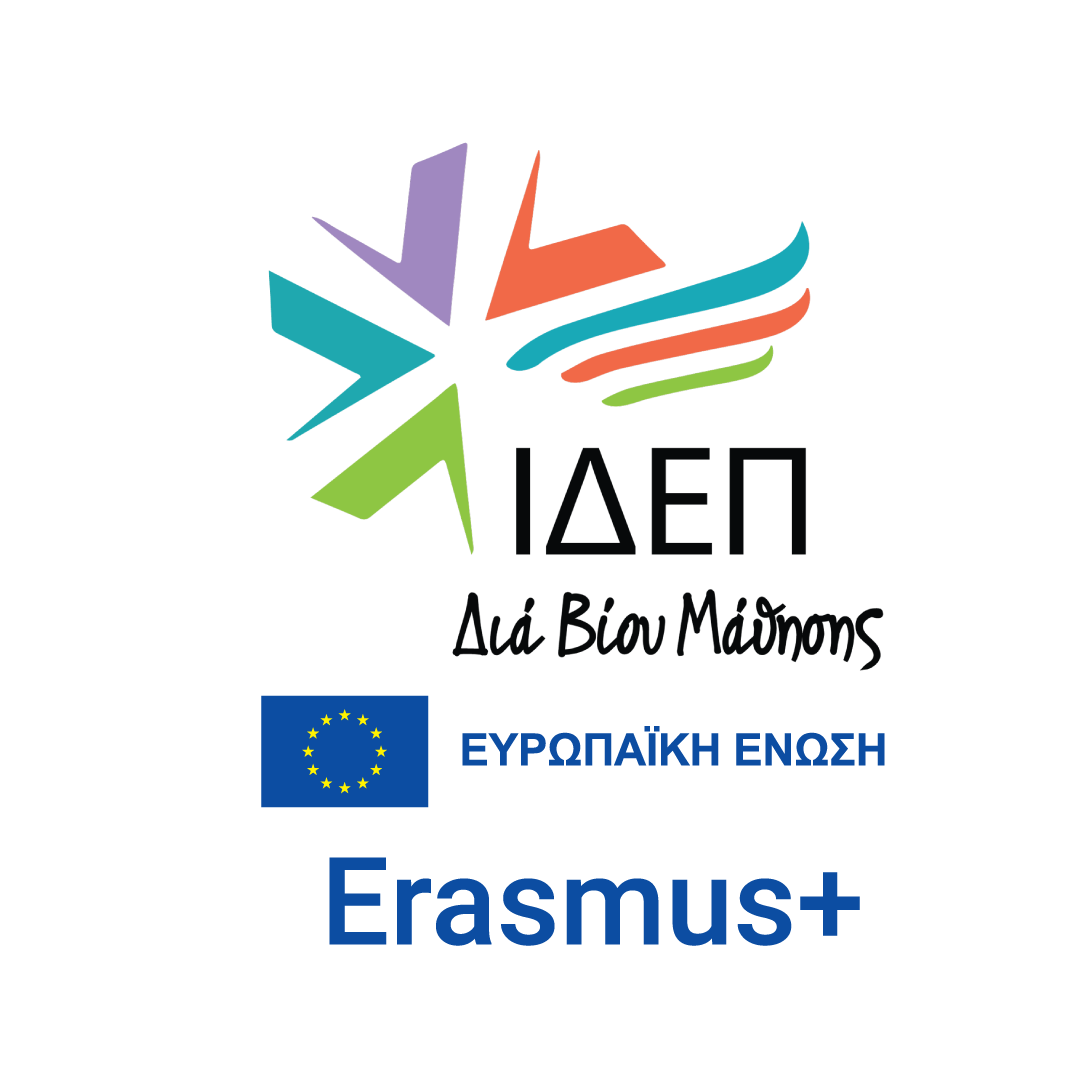 [Speaker Notes: Τα επιλεγμένα άτομα θα ταξιδεύουν, και στις 2 δράσεις DEU, κατά κανόνα, σιδηροδρομικώς. Ωστόσο, για να εξασφαλιστεί η ευρύτερη δυνατή πρόσβαση, το DiscoverEU προσφέρει τη δυνατότητα χρήσης εναλλακτικών μέσων μεταφοράς, όπως φεριμπότ και λεωφορεία, όταν υπάρχει ανάγκη και εφόσον ληφθούν υπόψη παράγοντες που συνδέονται με το περιβάλλον, τον χρόνο και την απόσταση. 
Μόνο σε ειδικές περιπτώσεις, η δυνατότητα αεροπορικού ταξιδιού μπορεί να επιτρέπεται και θα οργανώνεται για τα επιλεγμένα άτομα, όπως, π.χ., στην περίπτωση νέων που διαμένουν σε απομακρυσμένες ή περιοχές μη προσβάσιμες σιδηροδρομικώς, στην οποία κατηγορία εμπίπτει και η Κύπρος. 

Στην περίπτωση της Κύπρου, μόνο το ταξίδι αναχώρησης και επιστροφής μπορεί να είναι αεροπορικό. Για το υπόλοιπο του ταξιδιού στην ηπειρωτική Ευρώπη, πρέπει να ακολουθείται ο βασικός κανόνας (τρένο ή άλλα εναλλακτικά μέσα μεταφοράς).  - το εισιτήριο θα οργανωθεί από την ανάδοχο εταιρία.]
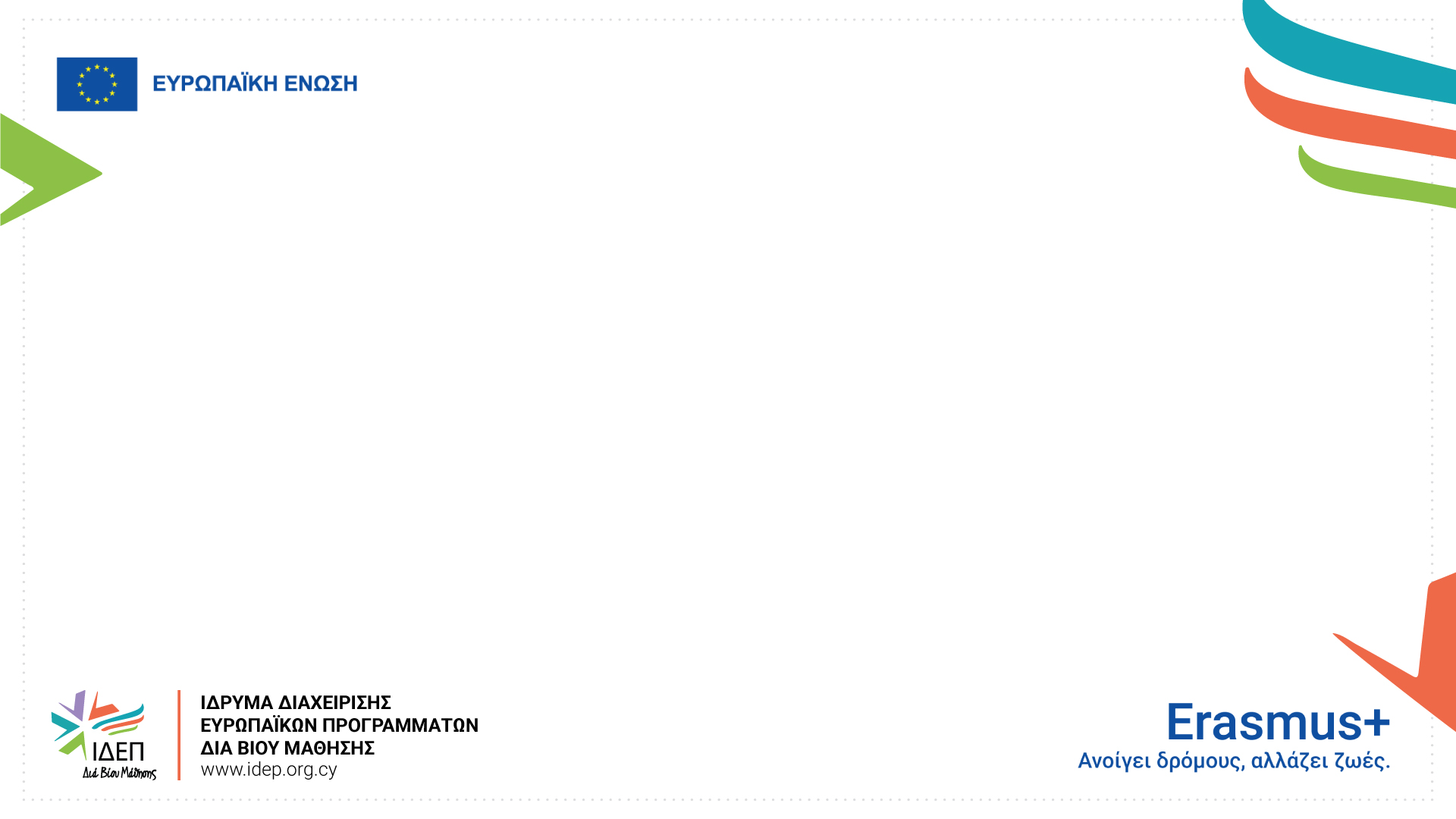 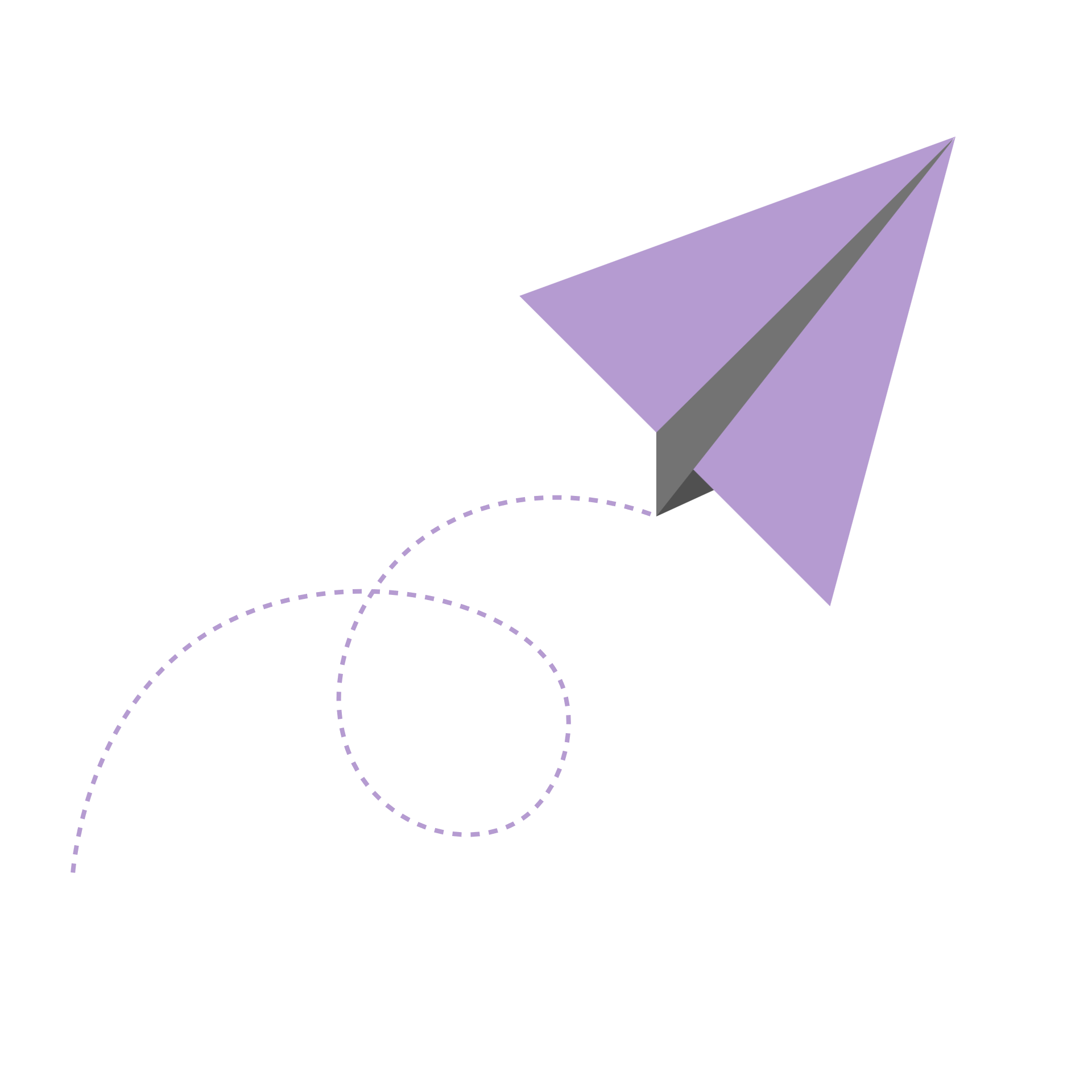 Κανόνες Στήριξης
Tαξιδιωτικό πάσο (Interail) που δεν μπορεί να μεταβιβαστεί σε άλλο πρόσωπο. 

Τα έξοδα καταλύματος, διατροφής, ασφάλισης και κάθε επιπλέον κόστος ταξιδιού καλύπτονται από τα ίδια τα επιλεγμένα άτομα.

Η κράτηση, η αγορά και η διανομή των ταξιδιωτικών πάσων θα πραγματοποιηθούν από ανάδοχο. 
H ανάδοχος εταιρία θα επικοινωνήσει με τα επιλεγμένα άτομα και θα τους δώσει πρόσβαση στην εφαρμογή DiscoverEU Travel για φορητές συσκευές. Στην εφαρμογή θα παρέχεται ψηφιακή εκπτωτική κάρτα (Ευρωπαϊκή Κάρτα Νέων).
[Speaker Notes: Tαξιδιωτικό πάσο (Interail) που δεν μπορεί να μεταβιβαστεί σε άλλο πρόσωπο. 

Τα έξοδα καταλύματος, διατροφής, ασφάλισης και κάθε επιπλέον κόστος ταξιδιού καλύπτονται από τα ίδια τα επιλεγμένα άτομα.

Η κράτηση, η αγορά και η διανομή των ταξιδιωτικών πάσων θα πραγματοποιηθούν από ανάδοχο. Τα επιλεγμένα άτομα δεν πρέπει να κάνουν κρατήσεις. 

H ανάδοχος εταιρία θα επικοινωνήσει με τα επιλεγμένα άτομα και θα τους δώσει πρόσβαση στην εφαρμογή DiscoverEU Travel για φορητές συσκευές. Στην εφαρμογή θα παρέχεται ψηφιακή εκπτωτική κάρτα (Ευρωπαϊκή Κάρτα Νέων). 


ΣΗΜΑΝΤΙΚΟ: Επιπρόσθετη στήριξη για συνοδό και άτομα με ιδιαίτερες ανάγκες (π.χ. κινητικές δυσκολίες) όπου τα άτομα θα πρέπει να το καθορίσουν στο στάδιο της αίτησης και αν επιλεγούν μπορεί η ανάδοχος εταιρία να παρέχει επιπρόσθετη στήριξη για ένα ή περισσότερους συνοδούς. Αυτό εξετάζεται ανά περίπτωση.]
Άνοιξη
1
ΥΠΟΒΟΛΗ ΑΙΤΗΣΕΩΝ

ΕΔΩ
Φθινόπωρο
2
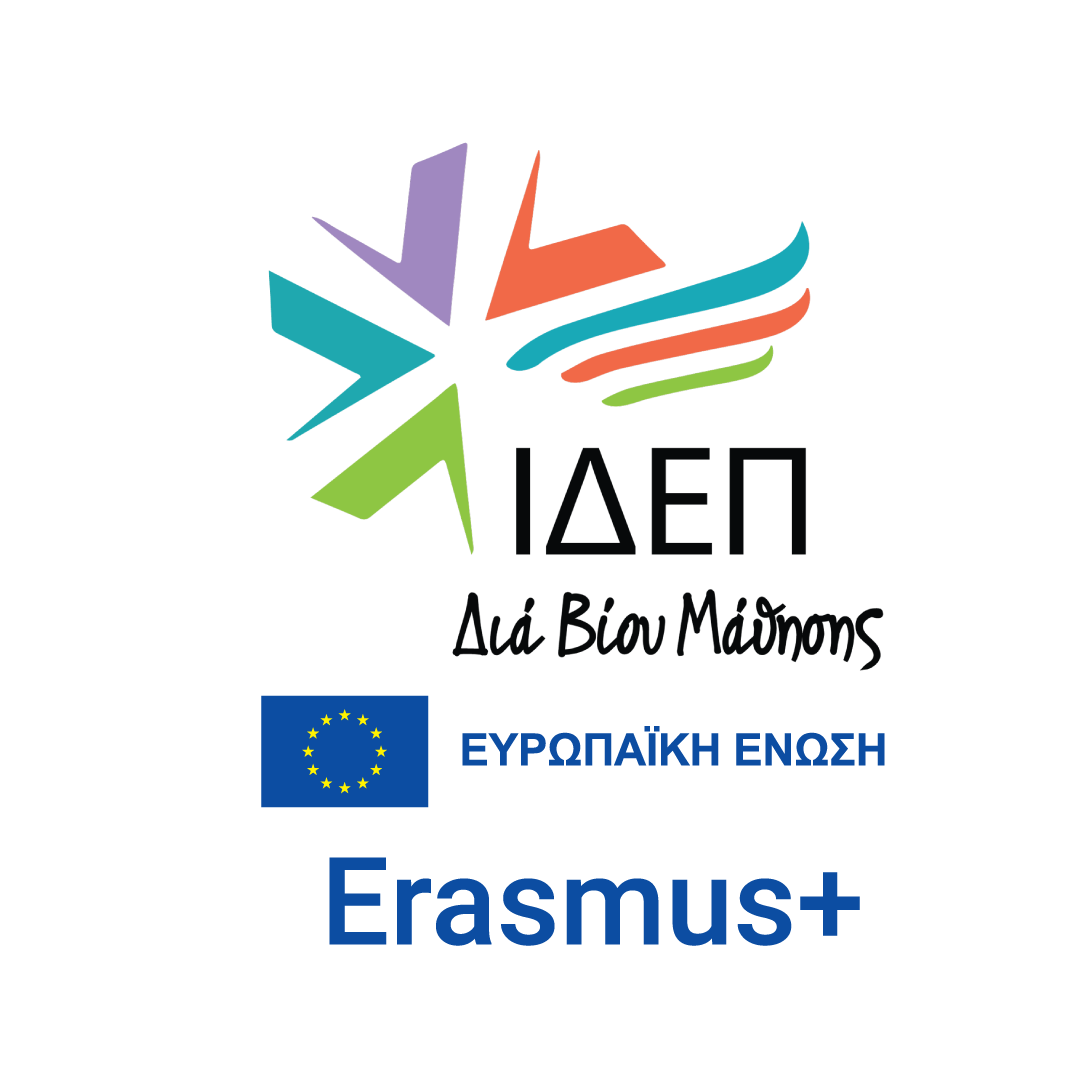 [Speaker Notes: Αίτηση μέσω της Ευρωπαϊκής Δικτυακής Πύλης για τη Νεολαία σε 2 κύκλους (άνοιξη και φθινόπωρο).

Για οποιαδήποτε βοήθεια, τεχνική απορία ή πληροφορία οι ταξιδιώτες πρέπει να απευθύνονται στην ιστοσελίδα διαχείρισης του προγράμματος την οποία χειρίζεται κεντρικά η Ευρωπαϊκή Επιτροπή. 
O ρόλος του ΙΔΕΠ Δια Βίου Μάθησης ως Εθνική Υπηρεσία είναι υποστηρικτικός – εφόσον τη διαχείριση της Γενικής Πρόσκλησης έχει ο Ευρωπαϊκός Εκτελεστικός Οργανισμός Εκπαίδευσης και Πολιτισμού της Ευρωπαϊκής Επιτροπής (EACEA) εφόσον είναι Κεντρική Δράση.]
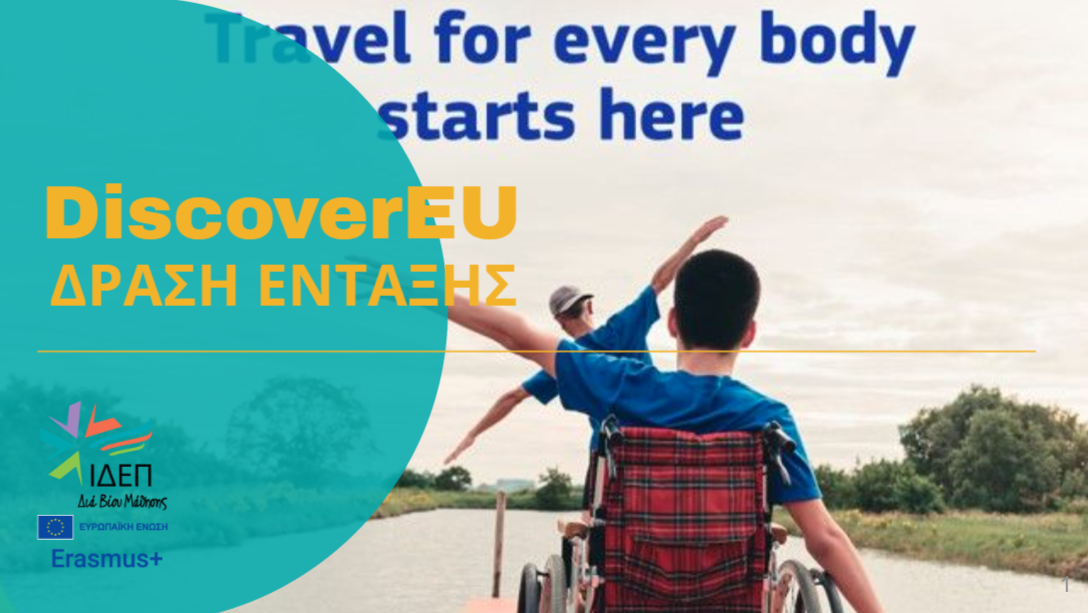 [Speaker Notes: Μια παρουσίαση της Δράσης Ενταξης DiscoverEU 

Η δράση αυτή έχει δημιουργηθεί για να δώσει την ευκαιρία και σε νέους και νέες με λιγότερες που μπορεί να μην μπορούν για οποιοδήποτε λόγο να υποβάλουν αίτηση στην γενική πρόσκληση DEU, να ζήσουν την εμπειρία ταξιδιού στην Ευρώπη. 

Στην δράση αυτή υποβάλλονται αιτήσεις από φορείς ή άτυπες ομάδες νέων ώστε να λάβουν επιχορήγηση για να οργανώσουν εμπειρίες ταξιδιού στην Ευρώπη για νέους και νέες με λιγότερες ευκαιρίες. Εφοσόν η δράση αυτή είναι αποκεντρωμένη, οι αιτήσεις των φορέων της Κύπρου τυγχάνουν διαχείρισης από το ΙΔΕΠ, ως ΕΥ του προγράμματος στην Κύπρο.]
ΔΡΑΣΗ ΕΝΤΑΞΗΣ DISCOVEREU
ΣΤΟΧΟΙ & ΔΙΑΘΕΣΙΜΟ ΚΟΝΔΥΛΙ ΔΡΑΣΗΣ
ΚΡΙΤΗΡΙΑ
Επιλέξιμοι Συμμετέχοντες Οργανισμοί | Διάρκεια και Τόπος Υλοποίησης | Επιλέξιμοι Συμμετέχοντες | Δραστηριότητες
ΕΝΑ ΠΟΙΟΤΙΚΟ ΕΡΓΟ
Σχεδιασμός έργου | Καλές πρακτικές | Ο ρόλος των Δικαιούχων
ΚΑΝΟΝΕΣ ΧΡΗΜΑΤΟΔΟΤΗΣΗΣ
Επιλέξιμες Δαπάνες
ΑΛΛΕΣ ΠΛΗΡΟΦΟΡΙΕΣ
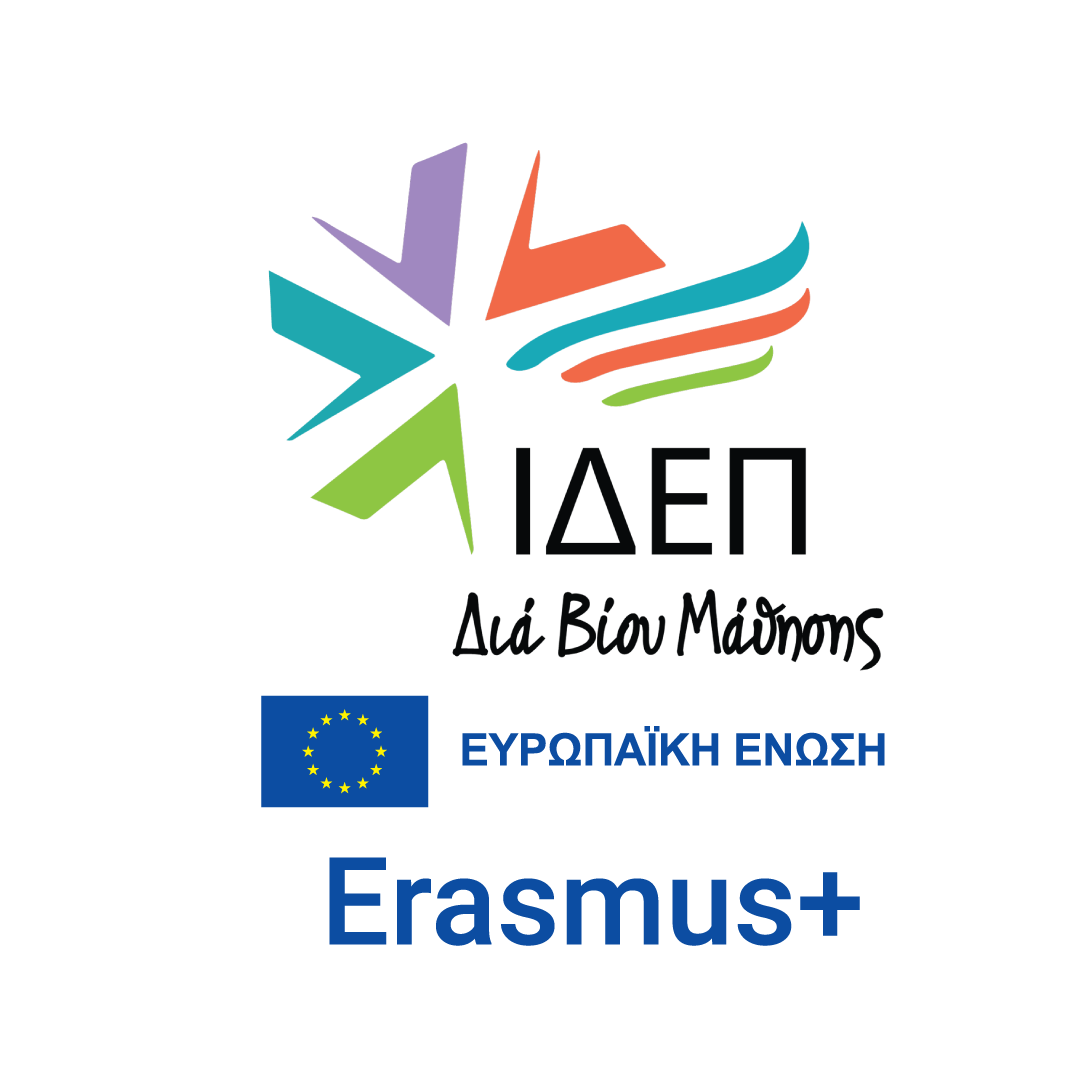 Καταληκτική Ημερομηνία Υποβολής Αιτήσεων |  Χρήσιμοι Σύνδεσμοι
[Speaker Notes: Σε αυτό το 2ο αυτό σκέλος της παρουσίασης θα δούμε τα εξής σχετικά με την Δράση Ενταξης DEU.
 
Τους στόχους της Δράσης  & Το διαθέσιμο κονδύλι για τη Δράση για το έτος 2025 για την Κύπρο 
Τα Κριτήρια Επιλεξιμότητας για φορείς που ενδιαφέρονται να υποβάλουν αίτηση και για τους συμμετέχοντες αλλά και τις παραμέτρους υλοποίησης δραστηριοτήτων (διάρκεια, τόπος) 
Κάποιες καλές πρακτικές και συμβουλές για σχεδιασμό ενός ποιοτικού έργου 
Επιλέξιμες Δαπάνες της Δράσης 
Πληροφορίες που αφορούν στην υποβολή αιτήσεων – χρήσιμη σύνδεσμοι, πρόσβαση στην πλατφόρμα υποβολής αιτήσεων και η καταληκτική ημερομηνία υποβολής αιτήσεων]
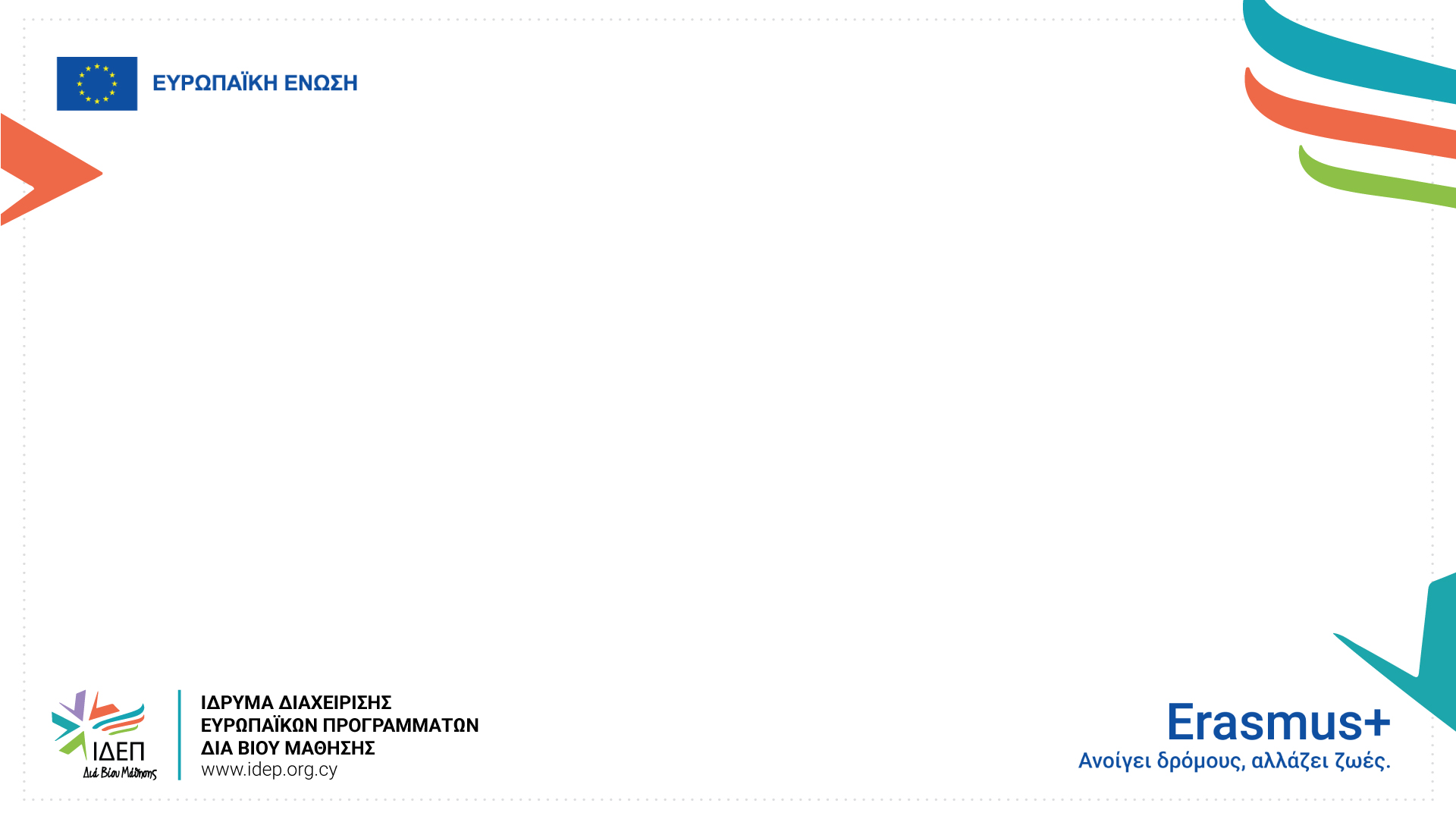 ΣΤΟΧΟΙ
να προσεγγίσει τους νέους / τις νέες με λιγότερες ευκαιρίες που δε θα μπορούσαν να υποβάλουν αίτηση με δική τους πρωτοβουλία.
να υπερβεί τα εμπόδια που εμποδίζουν τους νέους / τις νέες να συμμετάσχουν άμεσα στον γύρο υποβολής γενικών αιτήσεων DiscoverEU και να παράσχει την αναγκαία υποστήριξη που χρειάζονται για να μπορέσουν να ταξιδέψουν.
να ενεργοποιήσει και να ενισχύσει την ανάπτυξη ικανοτήτων και δεξιοτήτων της νεολαίας με λιγότερες ευκαιρίες που συμμετέχουν στο DiscoverEU.
[Speaker Notes: Η δράση ενταξης DEU έχει δημιουργηθεί με στόχο, μέσα από την παροχή επιχορηγήσεων σε φορείς ή άτυπες ομάδες νέων, 

να προσεγγίσει τους νέους / τις νέες με λιγότερες ευκαιρίες που δεν θα μπορούσαν να υποβάλουν αίτηση με δική τους πρωτοβουλία για να ταξιδέψουν στην Ευρώπη
να υπερβεί τα εμπόδια που εμποδίζουν τους νέους / τις νέες να συμμετάσχουν άμεσα στον γύρο υποβολής γενικών αιτήσεων DiscoverEU και να παράσχει την αναγκαία υποστήριξη που χρειάζονται για να μπορέσουν να ταξιδέψουν.
να ενεργοποιήσει και να ενισχύσει την ανάπτυξη ικανοτήτων και δεξιοτήτων της νεολαίας με λιγότερες ευκαιρίες που συμμετέχουν στο DiscoverEU.
 
Επομένως η δράση ένταξης είναι μια δράση που απορρέει από τους στόχους της Γενικής Πρόσκλησης αλλά έχει σχεδιαστεί για να προσφέρει επιπρόσθετη στήριξη σε νέους με λιγότερες ευκαιρίες. 

Ένα παράδειγμα: νέοι / νέες που αντιμετωπίζουν οικονομική δυσχέρεια μπορεί να αντιμετώπιζαν εμπόδια στην υποβολή της αίτησής τους στην γενική πρόσκληση γιατί εάν επιλέγονταν θα έπρεπε να πληρώσουν οι ίδιοι για όλα τα έξοδα που δεν καλύπτει η Γενική πρόσκληση. 
Μέσα από τη δράση ένταξης δίνεται η ευκαιρία σε τέτοιους νέους και τέτοιες νέες να ταξιδέψουν μέσα από τη στήριξη οργανισμών που υπέβαλαν αίτηση.]
ΚΑΤΑΝΟΜΗ ΚΟΝΔΥΛΙΩΝ ΓΙΑ ΚΥΠΡΙΟΥΣ ΔΙΚΑΙΟΥΧΟΥΣ ΓΙΑ ΤΗΝ ΠΡΟΣΚΛΗΣΗ 2025 – ΑΠΟΚΕΝΤΡΩΜΕΝΣ ΔΡΑΣΕΙΣ
LOREM IPSUM
LOREM IPSUM
LOREM IPSUM
[Speaker Notes: Στον πίνακα βλέπετε την κατανομή κονδυλίων για Κύπριους δικαιούχους για το έτος 2025 που ισχύει στην Εθνική πρόσκληση που έχει ανακοινώσει το ΙΔΕΠ Δια Βίου ΄Μάθησης. 

Εμείς θα επικεντρωθούμε στη Βασική Δράση 1 και στον Τομέα Νεολαίας και ειδικότερα στη Δράση Ενταξης DiscoverEU. Όπως παρατηρείτε, για το έτος 2025, υπάρχει διαθέσιμο το ποσό των €118.450 για επιχορήγηση προτάσεων που θα υποβάλλονται για τη συγκεκριμένη δράση. 
Για το 2025, προς το παρόν, το ΙΔΕΠ προγραμματίζει να έχει μόνο ένα γύρο πρόσκλησης για υποβολή αιτήσεων για τη Δράση Ενταξης DiscoverEU – θα δούμε πιο κάτω την καταληκτική ημερομηνία υποβολής αιτήσεων για τον γύρο αυτό.]
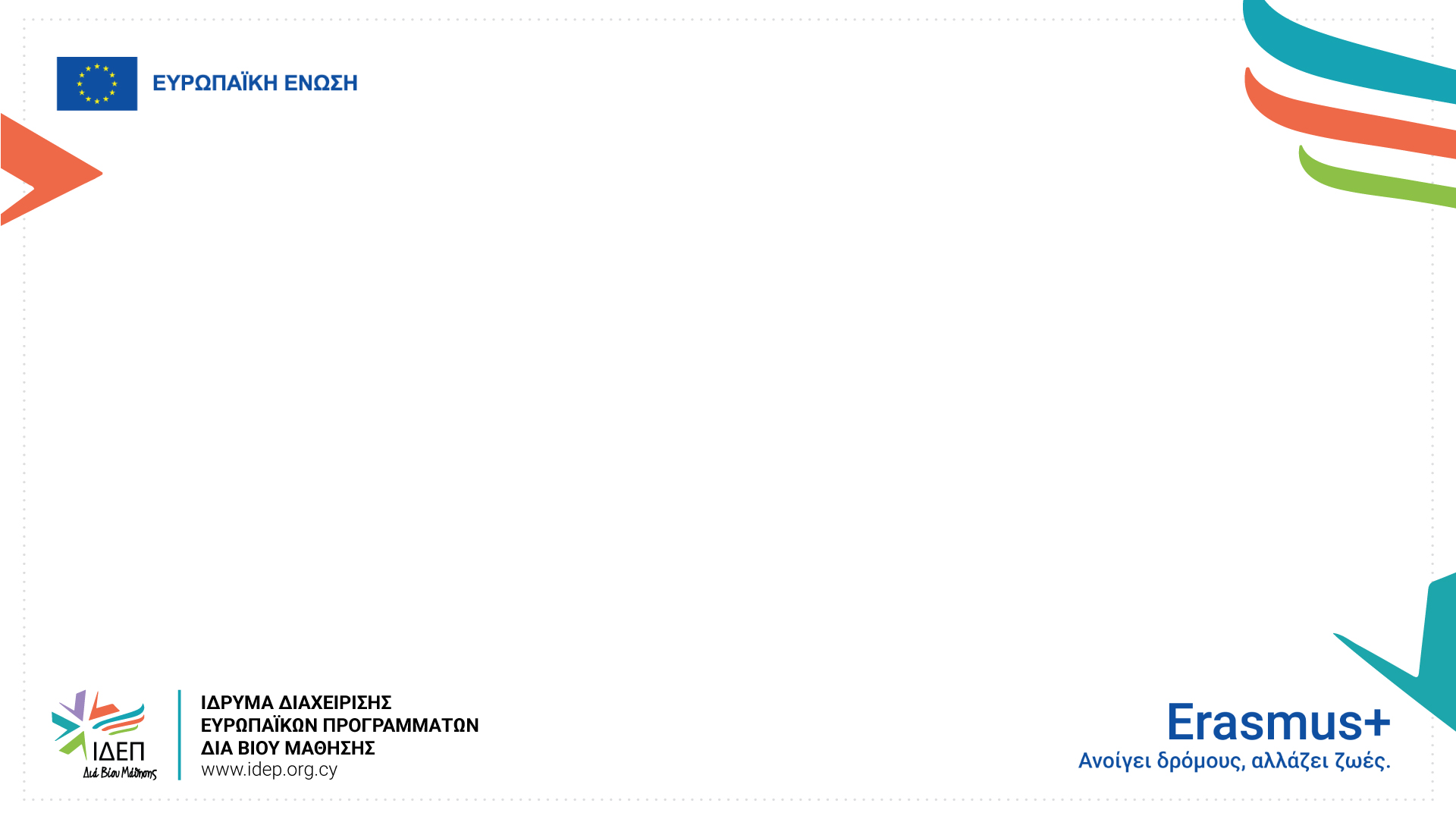 ΕΠΙΛΕΞΙΜΟΙ ΣΥΜΜΕΤΕΧΟΝΤΕΣ ΟΡΓΑΝΙΣΜΟΙ
Ποιοι μπορούν να υποβάλουν αίτηση;
Φορείς που εδρεύουν σε κράτος μέλος της ΕΕ ή σε τρίτη χώρα συνδεδεμένη με το πρόγραμμα Ε+ που μπορεί να ανήκουν σε μια από τις εξής κατηγορίες:

Μη κερδοσκοπική οργάνωση, ένωση, ΜΚΟ
Δημόσιος φορέας σε τοπικό, περιφερειακό, εθνικό επίπεδο
Κοινωνική επιχείρηση (Social Enterprise) 
Κερδοσκοπικός φορέας που δραστηριοποιείται στον τομέα της εταιρικής κοινωνικής ευθύνης
Άτυπη ομάδα νεολαίας
Μπορεί να συμμετέχει μόνο ένας φορέας.
[Speaker Notes: Ποιοι μπορούν να υποβάλουν αίτηση;
Φορείς που εδρεύουν σε ένα από τα 27 κράτη μέλη της ΕΕ ή σε τρίτη χώρα συνδεδεμένη με το πρόγραμμα Ε+ που μπορεί να ανήκουν σε μια από τις εξής κατηγορίες:

Μη κερδοσκοπική οργάνωση, ένωση, ΜΚΟ
Δημόσιος φορέας σε τοπικό, περιφερειακό, εθνικό επίπεδο
Κοινωνική επιχείρηση (Social Enterprise) 
Κερδοσκοπικός φορέας που δραστηριοποιείται στον τομέα της εταιρικής κοινωνικής ευθύνης
Άτυπη ομάδα νεολαίας

Τρίτες χώρες συνδεδεμένες με το πρόγραμμα: 
(ΕΟΧ) Νορβηγία, Ισλανδία, Λιχτενστάιν (υπο ένταξη) Δημοκρατία της Βόρειας Μακεδονίας, Δημοκρατία της Τουρκίας και Δημοκρατία της Σερβίας

Ατυπη ομάδα νεολαίας ορίζεται ως η ομάδα τουλάχιστων 4 μελών με νέους και νέες 13-30 ετών όπου ένα άτομο τουλάχιστον είναι 18 ετών για να οριστεί ως ο νόμιμος εκπρόσωπος της ομάδας. Με τον όρο οργανισμός εννοείται και η άτυπη ομάδα σε αυτή την παρουσιαση. 

Για την Κυπριακή Δημοκρατία όλοι οι φορείς που αναφέρονται στη διαφάνεια, με εξαίρεση την άτυπη ομάδα, πρέπει να είναι εγγεγραμμένοι σε κρατικά μητρώα ή αντίστοιχους κρατικά αναγνωρισμένους καταλόγους όπου ισχύουν. Π.χ. αν είναι σωματείο πρέπει να είναι εγγεγραμμένο στο μητρώο του Εφόρου Σωματείων. 

ΣΗΜΑΝΤΙΚΟ: Δεν υπάρχει επιλογή δημιουργίας κοινοπραξίας στην αίτηση για τη Δράση Ενταξης DiscoverEU (που μπορεί να έχετε δει σε άλλες δράσεις του E+)]
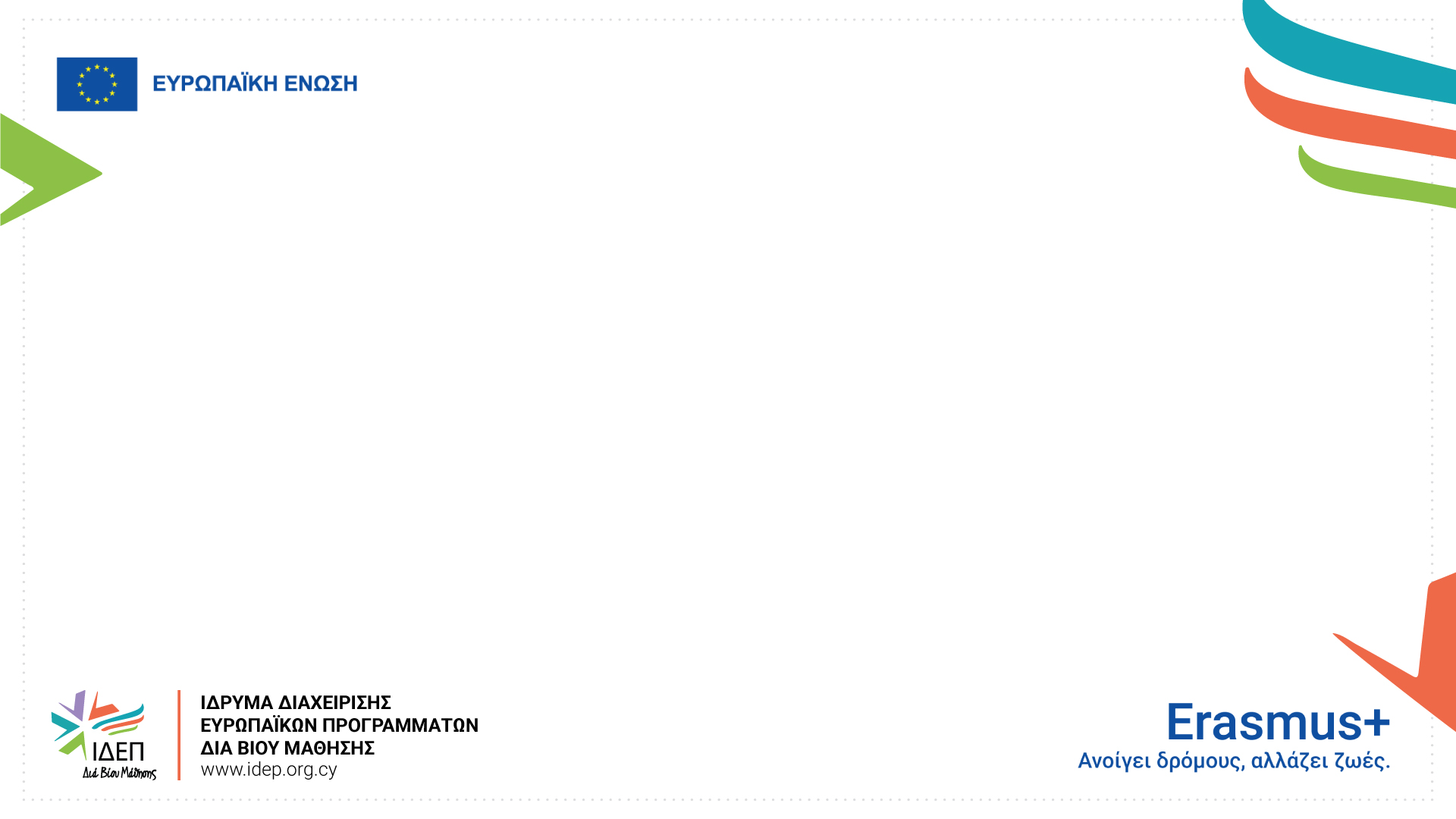 ΕΠΙΛΕΞΙΜΟΙ ΣΥΜΜΕΤΕΧΟΝΤΕΣ
Ποια άτομα μπορούν να ταξιδέψουν σε ένα σχέδιο;

Νέοι και νέες με λιγότερες ευκαιρίες ηλικίας 18  - 21 ετών (κατά την έναρξη της δραστηριότητας), που διαμένουν νόνιμα στις χώρες του οργανισμού αποστολής τους. 
Οι επικεφαλής ομάδων και οι συντονιστές που συμμετέχουν πρέπει να είναι τουλάχιστον 18 ετών.

Αριθμός συμμετεχόντων και σύνθεση εθνικών ομάδων: 

Από 1 έως και 5 συμμετέχοντες ανά μετακίνηση (δεν λαμβάνονται υπόψη οι επικεφαλής ομάδων, οι συντονιστές και οι συνοδοί – μέχρι 2 για κάθε άτομο). 

Οι ομάδες μπορούν να ταξιδεύουν μόνες τους ή με συνοδό.
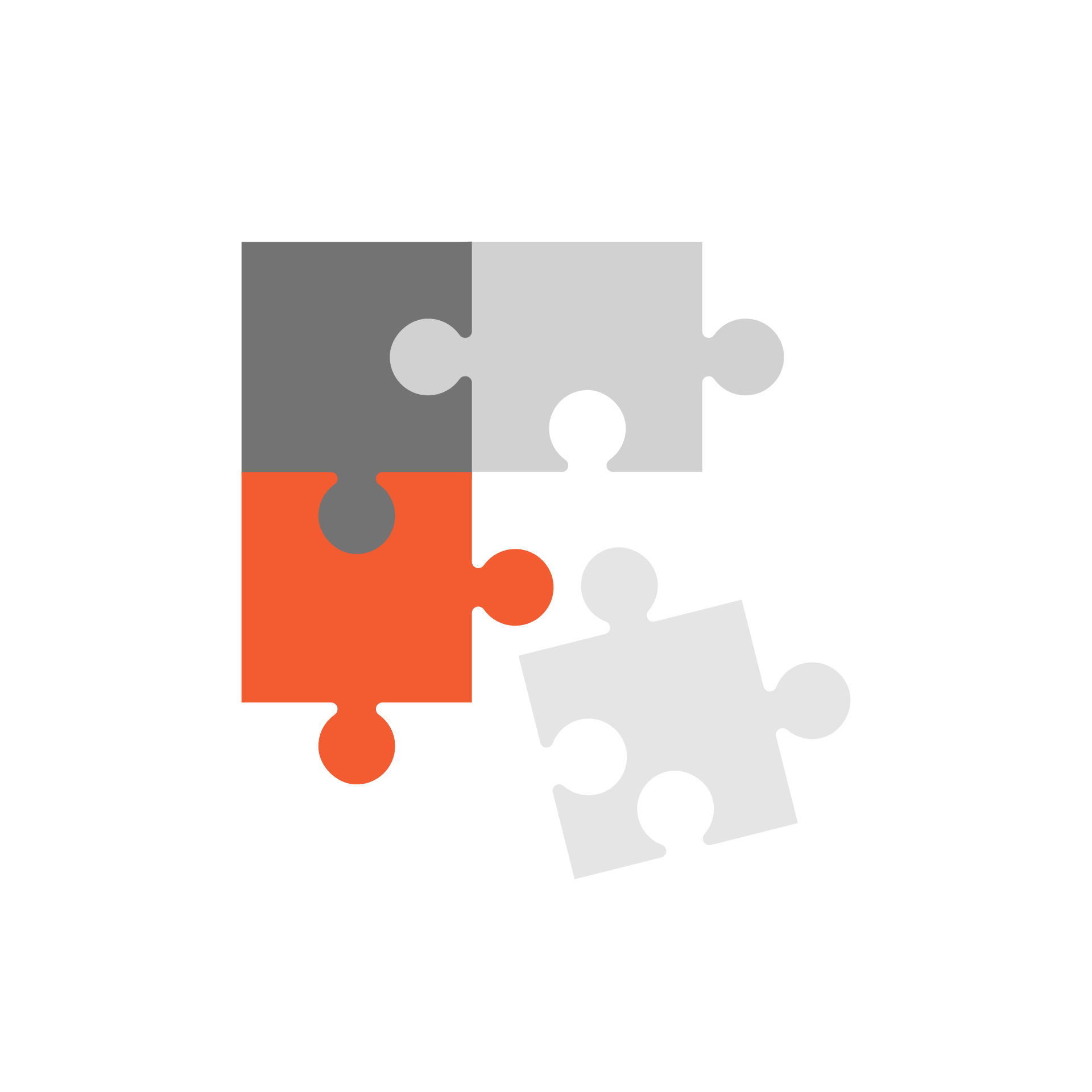 [Speaker Notes: Ποια άτομα μπορούν να ταξιδέψουν σε ένα σχέδιο;

Νέοι και νέες με λιγότερες ευκαιρίες ηλικίας 18  - 21 ετών (κατά την έναρξη της δραστηριότητας), που διαμένουν μόνιμα στις χώρες του οργανισμού αποστολής τους. 
Λάβετε υπόψη τα ακόλουθα: 
κατώτατα όρια ηλικίας — οι συμμετέχοντες πρέπει να έχουν συμπληρώσει το κατώτατο όριο ηλικίας των 18 ετών κατά την ημερομηνία έναρξης της δραστηριότητας·
 ανώτατα όρια ηλικίας — οι συμμετέχοντες δεν πρέπει να έχουν υπερβεί το προβλεπόμενο ανώτατο όριο ηλικίας των 21 ετών κατά την ημερομηνία έναρξης της δραστηριότητας. 

Οι επικεφαλής ομάδων και οι συντονιστές που συμμετέχουν πρέπει να είναι τουλάχιστον 18 ετών.

Αριθμός συμμετεχόντων και σύνθεση εθνικών ομάδων: 

Από 1 έως και 5 συμμετέχοντες ανά μετακίνηση (δεν λαμβάνονται υπόψη οι επικεφαλής ομάδων, οι συντονιστές και οι συνοδοί – μέχρι 2 για κάθε άτομο). 

Οι ομάδες μπορούν να ταξιδεύουν μόνες τους ή με συνοδό. Κατ’ ανώτατο όριο δύο συνοδοί ανά συμμετέχοντα, όταν αυτό αιτιολογείται δεόντως.

Επικεφαλής ομάδας είναι ένας ενήλικας ο οποίος συνοδεύει τους νέους που συμμετέχουν σε ανταλλαγές νέων και μεριμνά για την αποτελεσματική εκπαίδευση, την προστασία και την ασφάλειά τους


Yes, Turkish Cypriot young people, who hold a valid Cypriot ID or passport, issued by the Republic of Cyprus can participate in the programme’s activities. Please note that they will have to travel from the airports situated in the areas controlled by the Republic of Cyprus (Larnaca and Paphos).]
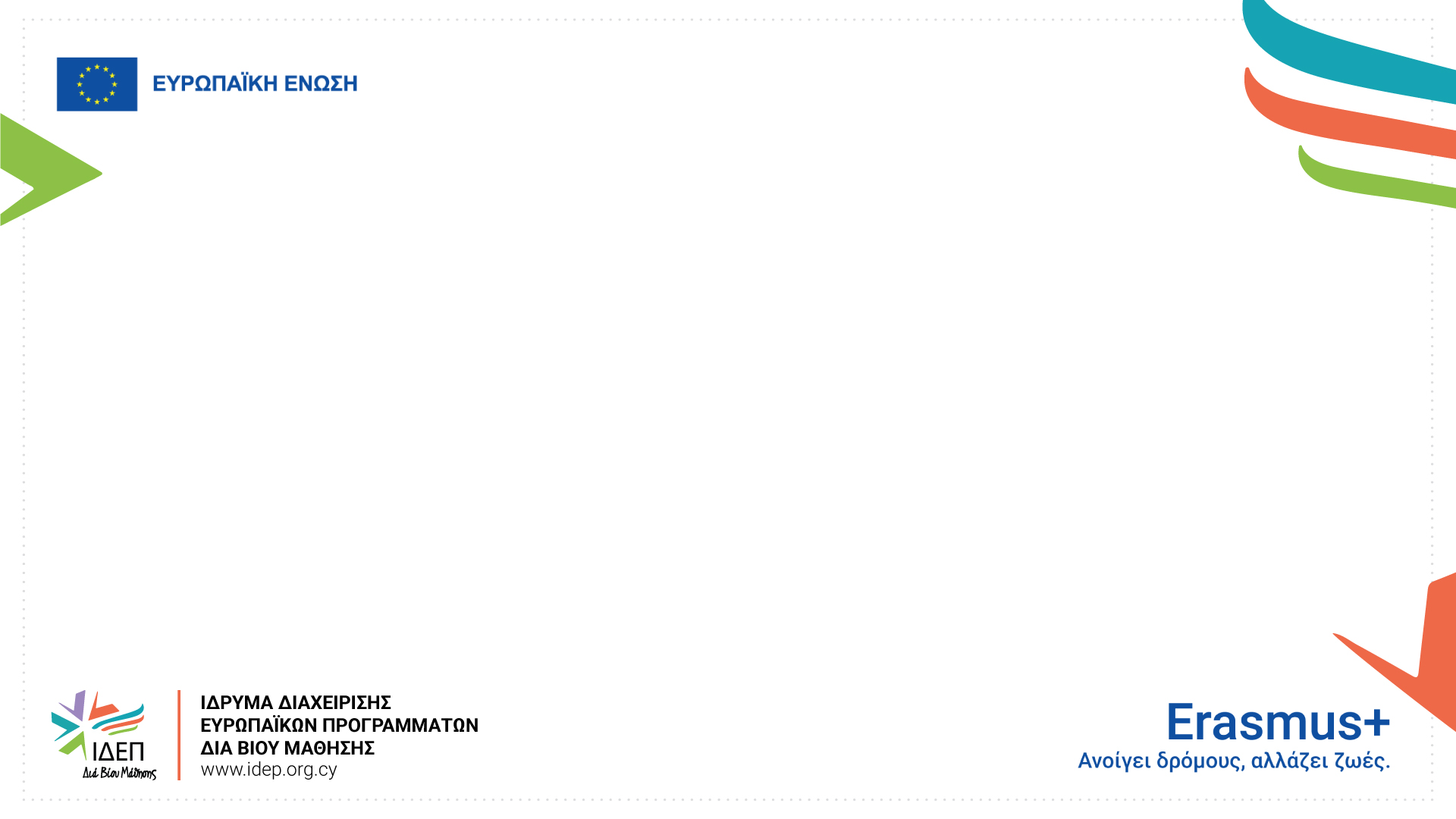 ΑΤΟΜΑ ΜΕ ΛΙΓΟΤΕΡΕΣ ΕΥΚΑΙΡΙΕΣ
Οδηγός Erasmus+

«Tα άτομα που, για οικονομικούς, κοινωνικούς, πολιτιστικούς, γεωγραφικούς λόγους ή λόγους υγείας, λόγω μετανάστευσης ή για λόγους όπως αναπηρίες και εκπαιδευτικές δυσχέρειες, συμπεριλαμβανομένων εκείνων που μπορούν να οδηγήσουν σε εισαγωγή διακρίσεων δυνάμει του άρθρου 21 του Χάρτη των Θεμελιωδών Δικαιωμάτων της Ευρωπαϊκής Ένωσης, αντιμετωπίζουν δυσκολίες οι οποίες στο πλαίσιο του προγράμματος.» δεν τους επιτρέπουν να έχουν αποτελεσματική πρόσβαση σε ευκαιρίες 

Στρατηγική του ΙΔΕΠ Διά Βίου Μάθησης για την ένταξη και την πολυμορφία στο πλαίσιο του Erasmus+

Κατευθυντήριες Γραμμές Εφαρμογής της Στρατηγικής για την ένταξη και την πολυμορφία στο πλαίσιο του Erasmus+ και του Ευρωπαϊκού Σώματος Αλληλεγγύης
[Speaker Notes: Εφόσον η Δράση Ενταξης αφορά ειδικά στη συμμετοχή ατόμων με λιγότερες ευκαιρίες, παραθέτουμε εδώ τον ορισμό του Οδηγού του προγράμματος των ατόμων αυτών. 

Εάν ενδιαφέρεστε να υποβάλετε αίτηση για τη Δράση Ένταξης DEU, θα πρέπει να μελετήσετε των Οδηγό του προγράμματος, τις κατευθυντήριες γραμμές εφαρμογής της στρατηγικής για ένταξη και πολυμορφία στο πλαίσιο των προγραμματων Ε+ και ESC, και τη Στρατηγική Ε+ και ΙΔΕΠ (που βασίζεται σε αυτή του Ε+ αλλά δίνει και περισσότερες οδηγίες σχετικά με την επιλεξιμότητα). 



ΝΑ ΜΗΝ ΓΙΝΕΙ ΛΕΠΤΟΜΕΡHΣ ΑΝΑΦΟΡΑ: 

Αναπηρίες
Προβλήματα υγείας
Πολιτισμικές διαφορές
Κοινωνικά εμπόδια
Οικονομικά εμπόδια
Εμπόδια που συνδέονται με διακρίσεις
Γεωγραφικά εμπόδια
* Η λίστα είναι μη εξαντλητική]
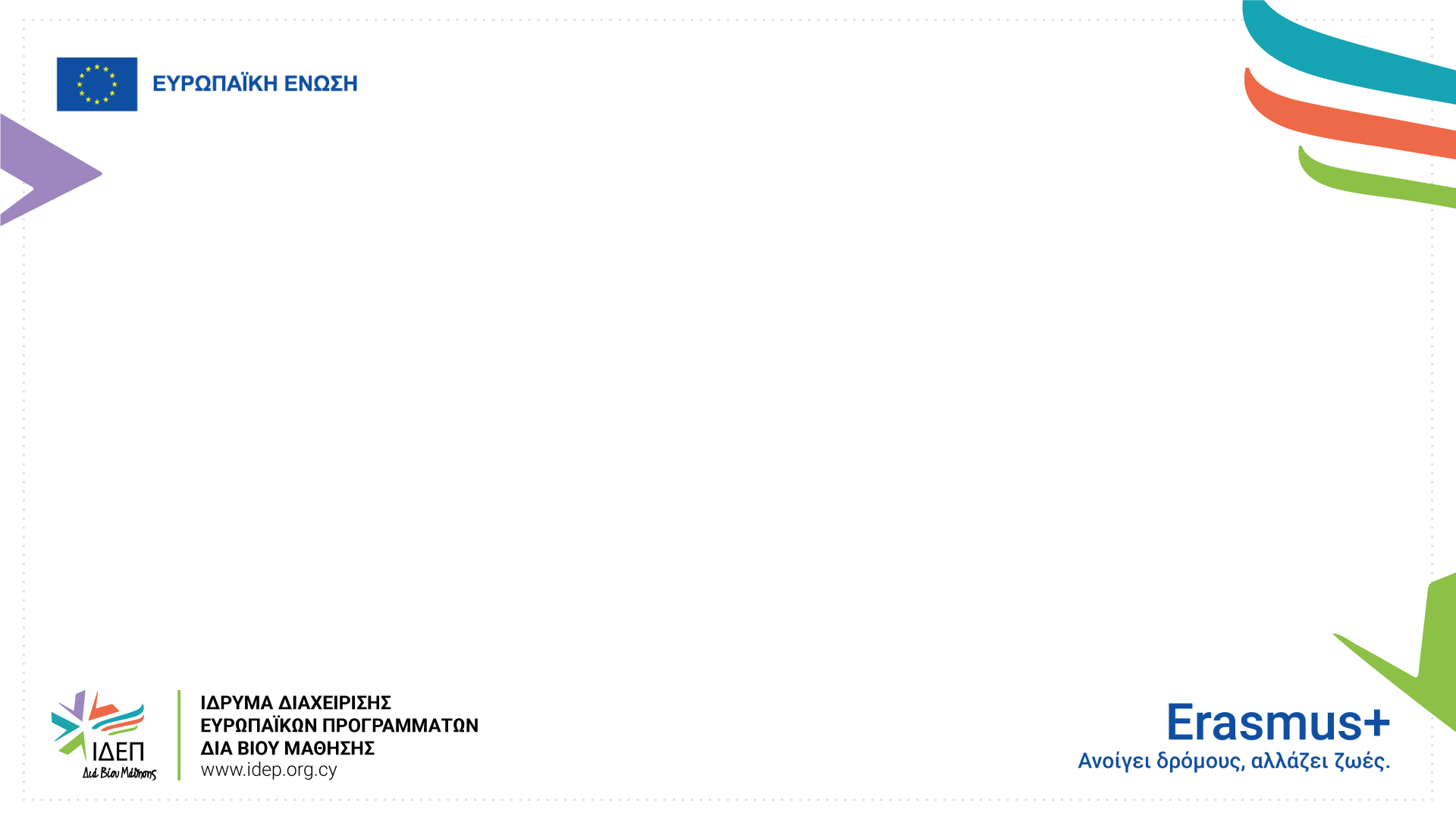 ΔΙΑΡΚΕΙΑ ΚΑΙ ΤΟΠΟΣ ΥΛΟΠΟΙΗΣΗΣ
Ποια η διάρκεια ενός σχεδίου; 
Από 3 έως 24 μήνες

Ποια η διάρκεια μιας μετακίνησης; 
Από 1 έως 30 ημέρες

Ο οργανισμός μπορεί να διοργανώσει διάφορες μετακινήσεις στο πλαίσιο της Δράσης Ένταξης DiscoverEU (με 1-5 συμμετέχοντες και ενδεχομένως συνοδούς κάθε φορά) κατά τη διάρκεια του κύκλου ζωής του σχεδίου.

Που μπορούν να πραγματοποιηθούν οι μετακινήσεις; 
Οι μετακινήσεις πρέπει να πραγματοποιούνται τουλάχιστον σε μια άλλη χώρα διαφορετική από εκείνη από την οποία ξεκίνησαν το ταξίδι τους οι συμμετέχοντες.
[Speaker Notes: Ποια η διάρκεια ενός σχεδίου; 
Από 3 έως 24 μήνες

Ποια η διάρκεια μιας μετακίνησης; 
Από 1 έως 30 ημέρες

Ο οργανισμός μπορεί να διοργανώσει διάφορες μετακινήσεις στο πλαίσιο της Δράσης Ένταξης DiscoverEU (με 1-5 συμμετέχοντες και ενδεχομένως συνοδούς κάθε φορά) κατά τη διάρκεια του κύκλου ζωής του σχεδίου.

Που μπορούν να πραγματοποιηθούν οι μετακινήσεις; 
Οι μετακινήσεις πρέπει να πραγματοποιούνται τουλάχιστον σε μια άλλη χώρα διαφορετική από εκείνη από την οποία ξεκίνησαν το ταξίδι τους οι συμμετέχοντες. 
Διευκρίνιση: επιλέξιμες χώρες για το ταξίδι είναι χώρες που είναι κράτη μέλη της ΕΕ ή σε τρίτες χώρες συνδεδεμένες με το πρόγραμμα]
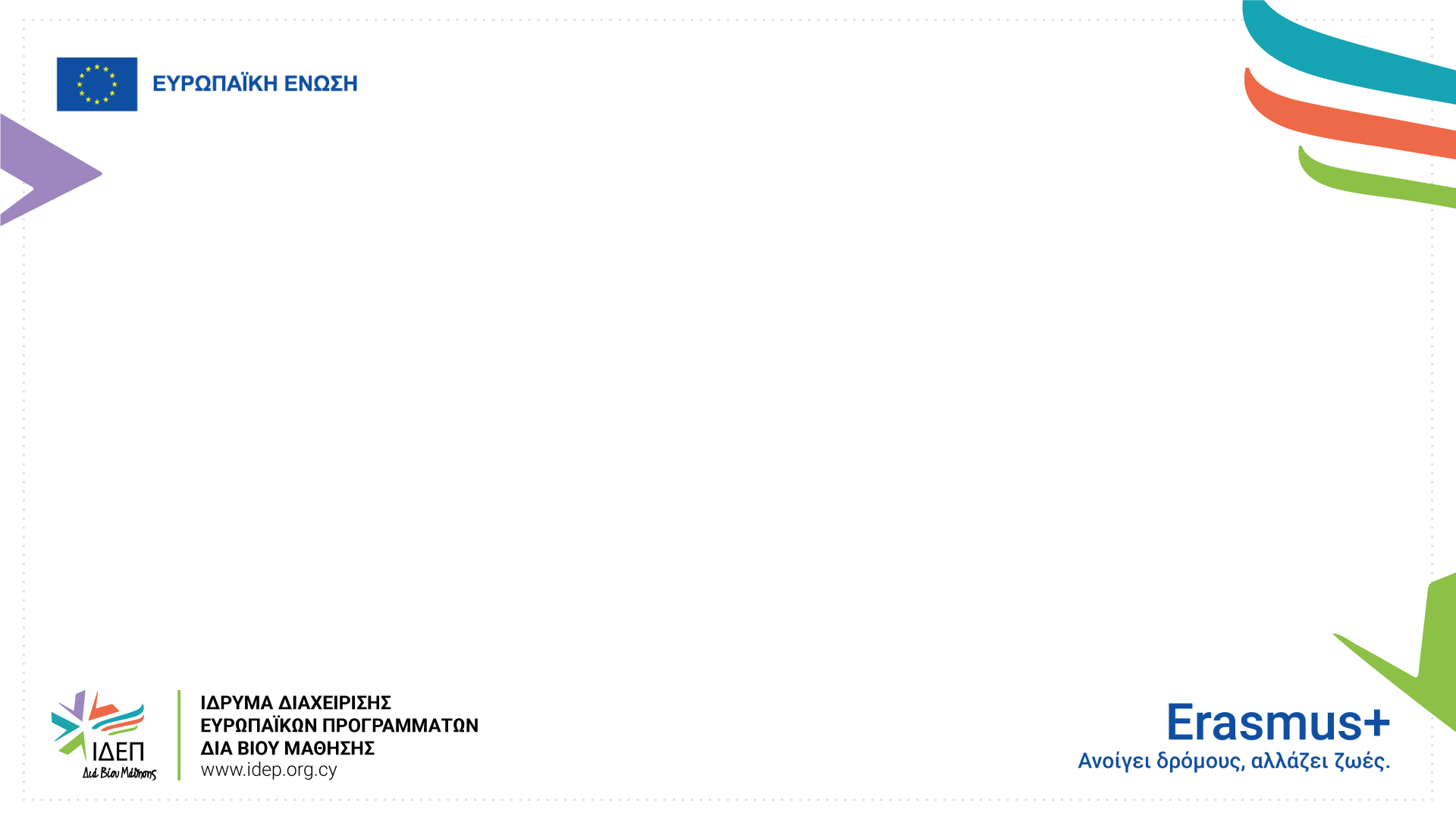 Ο ΡΟΛΟΣ ΤΩΝ ΔΙΚΑΙΟΥΧΩΝ
Προώθηση του προγράμματος και προσέγγιση νέων για συμμετοχή
Οργανωτική υποστήριξη και προετοιμασία: 

Βοήθεια στον προγραμματισμό της διαδρομής και των προορισμών
Στήριξη στα διαδικαστικά και στη διευθέτηση των ταξιδιωτικών κρατήσεων
Παροχή συνοδών και group leaders, εάν χρειάζεται
Οργάνωση ενημερωτικών συναντήσεων πριν την αναχώρηση
Προσφορά εκπαιδευτικών και ψυχαγωγικών δραστηριοτήτων για τους συμμετέχοντες στο ταξίδι

Συμβουλές και καθοδήγηση καθ’ όλη τη διάρκεια της εμπειρίας του ταξιδιού
Παρακολούθηση και αξιολόγηση μετά την εμπειρία του ταξιδιού
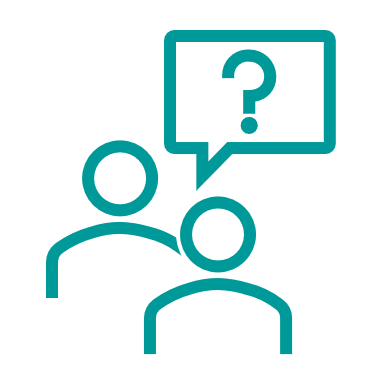 [Speaker Notes: Εν μέρει, ο ρόλος των δικαιούχων οργανισμών – που θα λάβουν επιχορήγηση από τη Δράση Ενταξης DEU – καθρεφτίζει λίγο το ρόλο της Εθνικής Υπηρεσίας στην Κεντρική Δράση που είναι η Γενική Πρόσκληση – είναι δηλαδή υποστηρικτικός. 

To έργο του οργανισμού που επιχορηγείται από τη Δράση Ενταξης DEU χωρίζεται σε 4 βασικά στάδια: 

Προώθηση του προγράμματος και προσέγγιση νέων για συμμετοχή
Οργανωτική υποστήριξη και προετοιμασία: 

Βοήθεια στον προγραμματισμό της διαδρομής και των προορισμών
Στήριξη στα διαδικαστικά και στη διευθέτηση των ταξιδιωτικών κρατήσεων
Παροχή συνοδών και group leaders, εάν χρειάζεται
Οργάνωση ενημερωτικών συναντήσεων πριν την αναχώρηση
Προσφορά εκπαιδευτικών και ψυχαγωγικών δραστηριοτήτων για τους συμμετέχοντες στο ταξίδι

Συμβουλές και καθοδήγηση καθ’ όλη τη διάρκεια της εμπειρίας του ταξιδιού
Παρακολούθηση και αξιολόγηση μετά την εμπειρία του ταξιδιού]
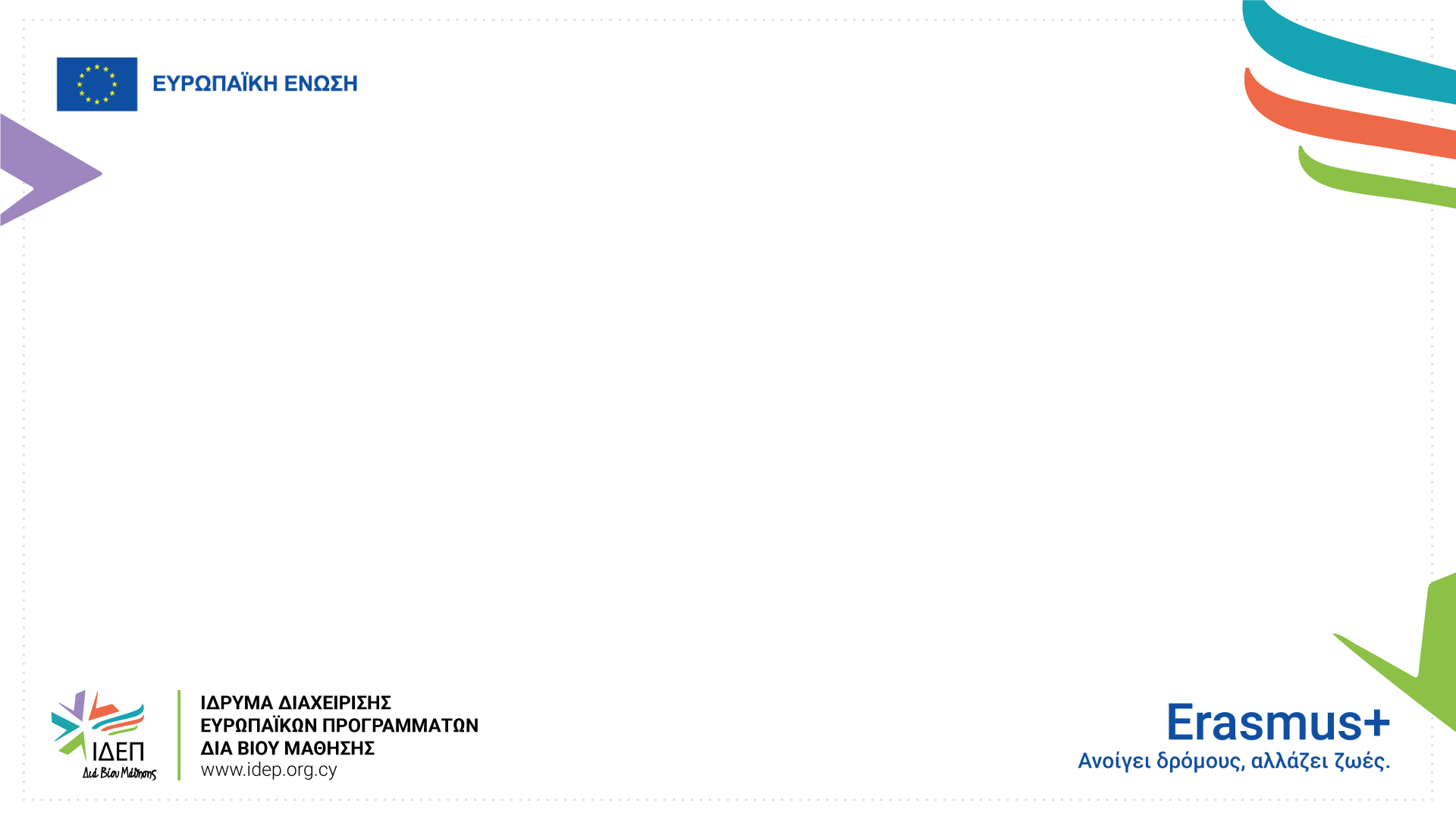 ΣΧΕΔΙΑΣΜΟΣ
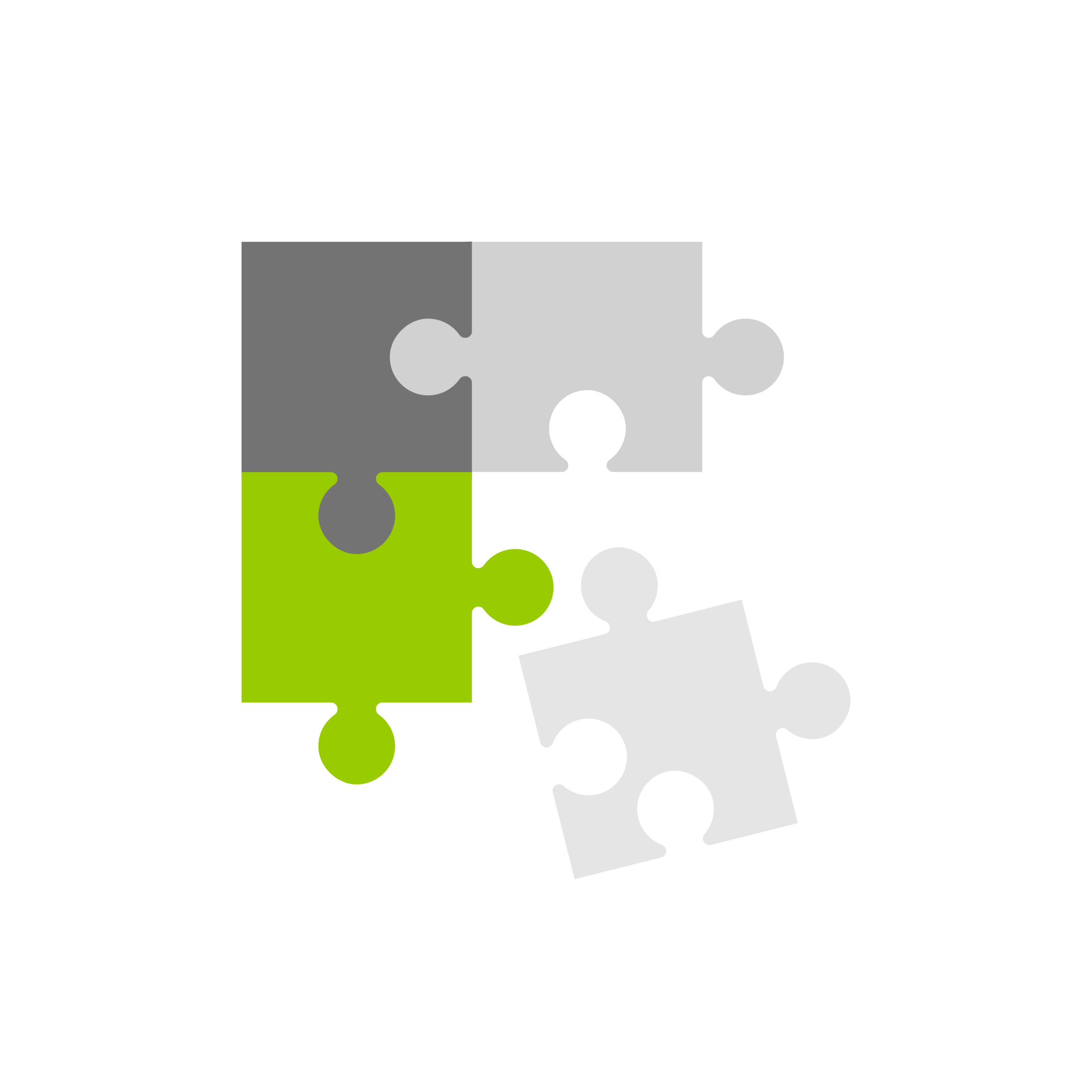 Η περίοδος μάθησης περιλαμβάνει τον σχεδιασμό, την προετοιμασία, την υλοποίηση πριν και κατά τη διάρκεια του ταξιδιού DiscoverEU, καθώς και την παρακολούθηση μετά το ταξίδι.

Ένα ποιοτικό έργο: 

εδράζεται στην ενεργό συμμετοχή των νέων με λιγότερες ευκαιρίες και των συμμετεχόντων οργανισμών.
περιλαμβάνει διαφορετικές ομάδες συμμετεχόντων με λιγότερες ευκαιρίες και αξιοποιεί την εν λόγω πολυμορφία.
βασίζεται σε σαφώς προσδιορισμένες ανάγκες των συμμετεχόντων νέων.
ενθαρρύνει τους συμμετέχοντες να προβληματίζονται σχετικά με ευρωπαϊκά θέματα και αξίες.
[Speaker Notes: Όταν ένας οργανισμός ετοιμάζει μια πρόταση για επιχορήγηση από τη Δράση Ενταξης DEU τότε πρέπει να λαμβάνεται υπόψη ότι για τα σχέδια της Δράσης Ενταξης η περίοδος μάθησης για τους συμμετέχοντες περιλαμβάνει τον σχεδιασμό, την προετοιμασία, την υλοποίηση δραστηριοτήτων πριν και κατά τη διάρκεια του ταξιδιού DiscoverEU, καθώς και την παρακολούθηση μετά το ταξίδι.
 
Ενδεικτικά, ένα ποιοτικό έργο πρέπει να 

εδράζεται στην ενεργό συμμετοχή των νέων με λιγότερες ευκαιρίες και των συμμετεχόντων οργανισμών, οι οποίοι θα πρέπει να αναλαμβάνουν ενεργό ρόλο σε όλα τα στάδια του σχεδίου, βελτιώνοντας, με τον τρόπο αυτόν, τη μαθησιακή και αναπτυξιακή εμπειρία τους·
περιλαμβάνει κατά προτίμηση διαφορετικές ομάδες συμμετεχόντων με λιγότερες ευκαιρίες και αξιοποιεί την εν λόγω πολυμορφία·
βασίζεται σε σαφώς προσδιορισμένες ανάγκες των συμμετεχόντων νέων·
διασφαλίζει ότι τα μη τυπικά και άτυπα μαθησιακά αποτελέσματα της εμπειρίας των συμμετεχόντων στο πλαίσιο της δράσης DiscoverEU προσδιορίζονται και τεκμηριώνονται δεόντως (Youthpass) 
ενθαρρύνει τους συμμετέχοντες να προβληματίζονται σχετικά με ευρωπαϊκά θέματα και αξίες.]
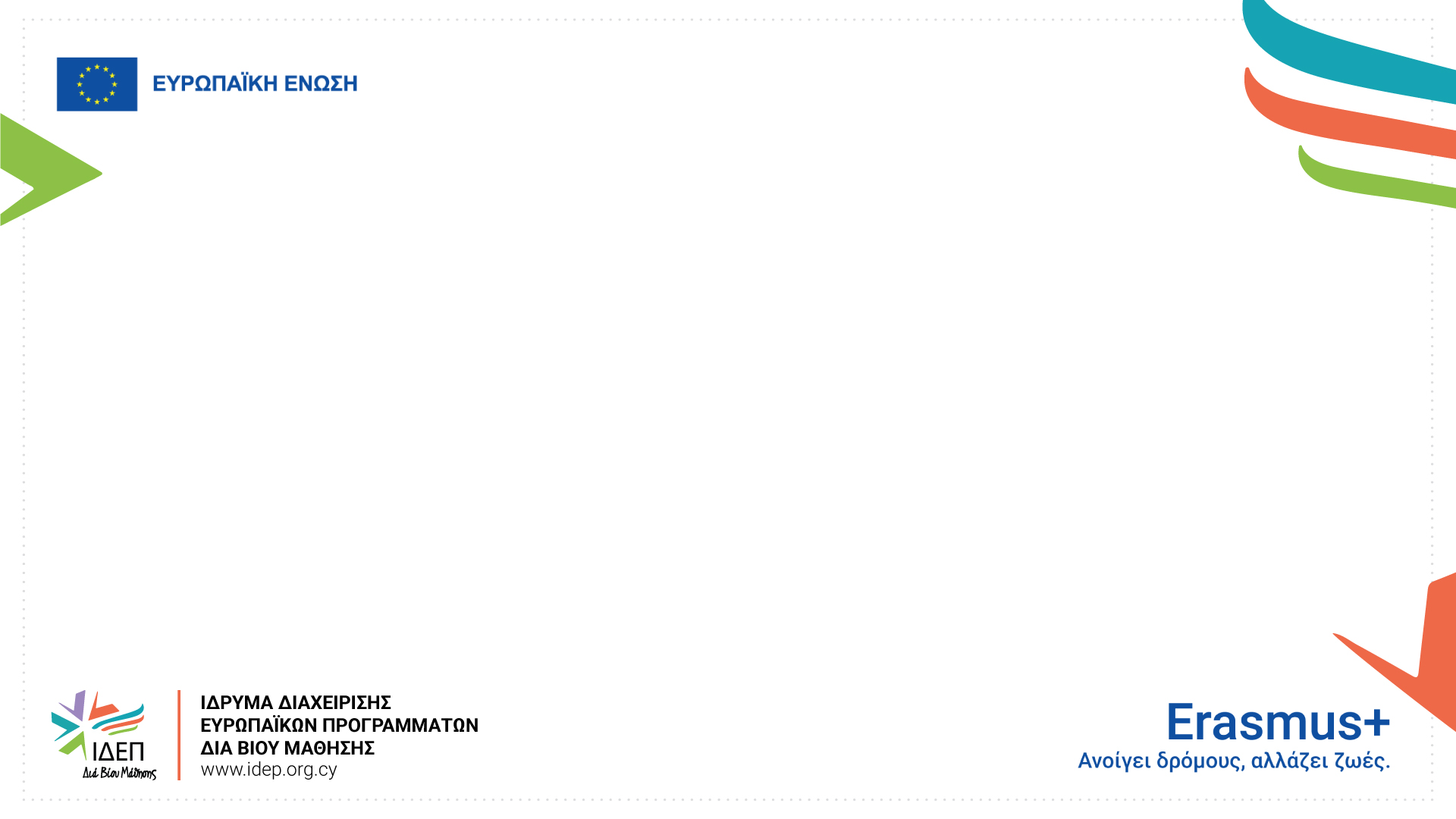 ΔΡΑΣΤΗΡΙΟΤΗΤΕΣ
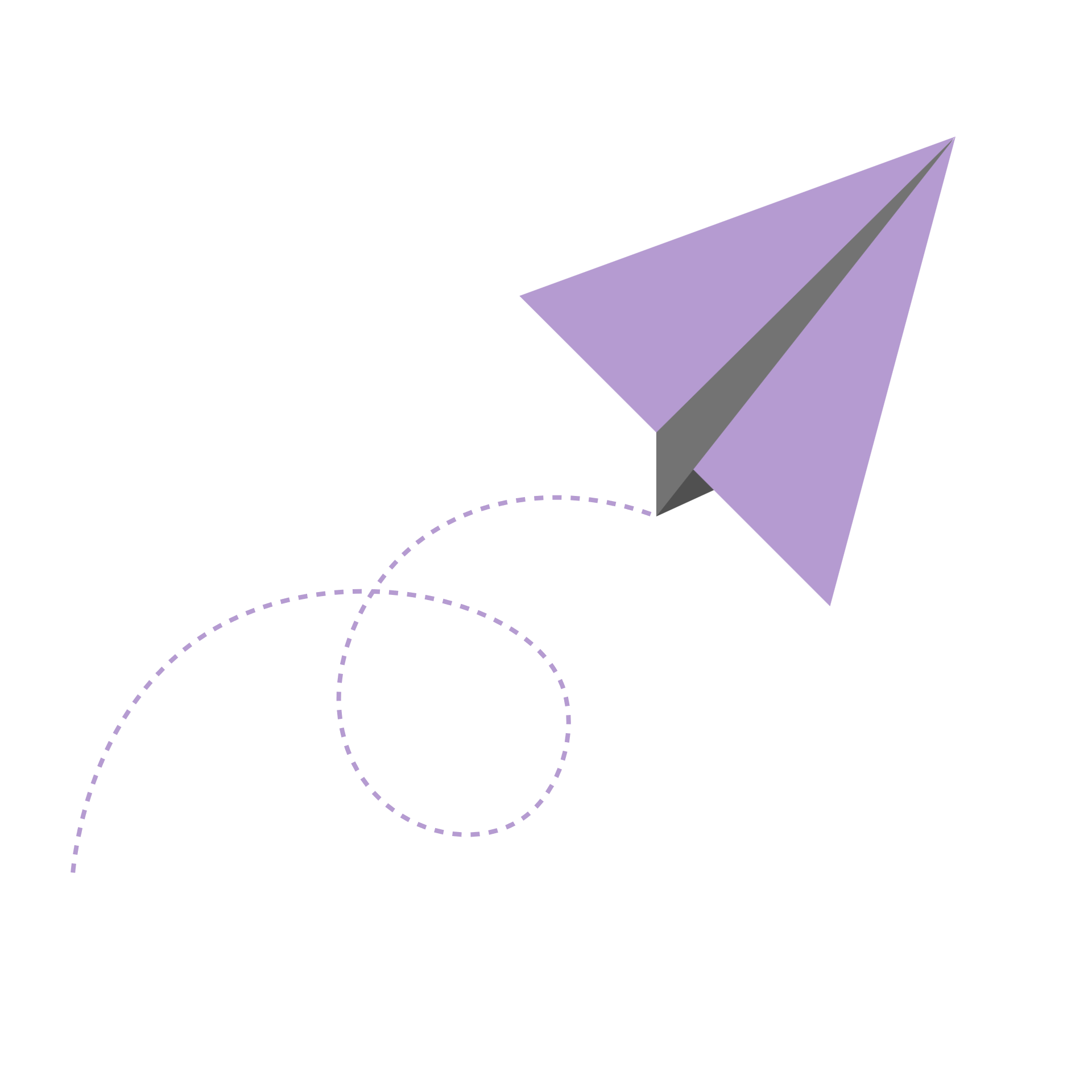 1 – 5 νέοι/νέες με λιγότερες ευκαιρίες από την ίδια χώρα συναντώνται για σύντομο χρονικό διάστημα για να ταξιδέψουν στην Ευρώπη. 

Οι ακόλουθες δραστηριότητες δεν είναι επιλέξιμες για επιχορήγηση: 

ταξίδια για ακαδημαϊκές σπουδές, δραστηριότητες ανταλλαγών που αποσκοπούν σε οικονομικό κέρδος, δραστηριότητες ανταλλαγών που μπορούν να θεωρηθούν καλλιτεχνικές περιοδείες, καταστατικές συνελεύσεις, σεμινάρια κατάρτισης από ενηλίκους σε νέους.
[Speaker Notes: Με τη «δράση ένταξης DiscoverEU», ένας έως πέντε νέοι με λιγότερες ευκαιρίες από την ίδια χώρα συναντώνται για σύντομο χρονικό διάστημα για να ταξιδέψουν στην Ευρώπη. 

Η περίοδος μάθησης περιλαμβάνει τον σχεδιασμό, την προετοιμασία, την υλοποίηση πριν και κατά τη διάρκεια του ταξιδιού DiscoverEU, καθώς και την παρακολούθηση μετά το ταξίδι. 

Δραστηριότητες που μπορεί να περιλαμβάνονται σε ένα σχέδιο Δράσης Ένταξης είναι 
Εργαστήρια προετοιμασίας των ταξιδιωτών πριν το ταξίδι (π.χ. για εκμάθηση βασικών πληροφοριών για μια άλλη γλώσσα, μάθημα πρώτων βοηθειών για συνοδούς, συναντήσεις για διαμόρφωση του δρομολογίου των ταξιδιωτών). 
Επισκέψεις σε μουσεία ή άλλους πολιτιστικούς χώρους κατά τη διάρκεια του ταξιδιού. 
Συναντήσεις με άλλους νέους σε άλλες χώρες 
Δράσεις μετά τα ταξίδι (π.χ. παρουσίαση του ταξιδιού σε άλλα άτομα της κοινότητας του φορέα) 

Οι ακόλουθες δραστηριότητες δεν είναι επιλέξιμες για επιχορήγηση στο πλαίσιο της δράσης DiscoverEU: ταξίδια για ακαδημαϊκές σπουδές· δραστηριότητες ανταλλαγών που αποσκοπούν σε οικονομικό κέρδος· δραστηριότητες ανταλλαγών που μπορούν να θεωρηθούν καλλιτεχνικές περιοδείες, καταστατικές συνελεύσεις, σεμινάρια κατάρτισης από ενηλίκους σε νέους.]
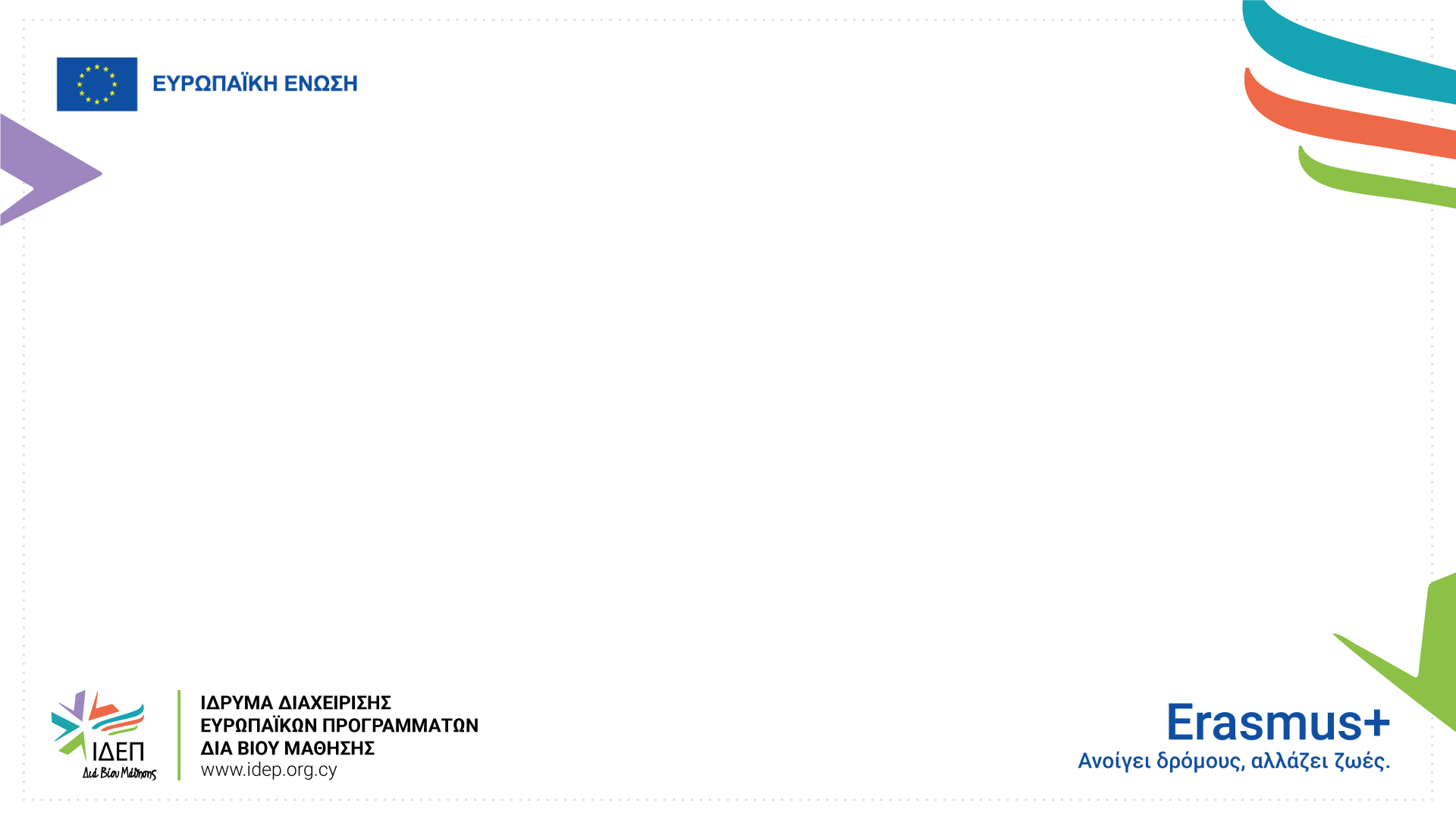 ΚΑΛΕΣ ΠΡΑΚΤΙΚΕΣ
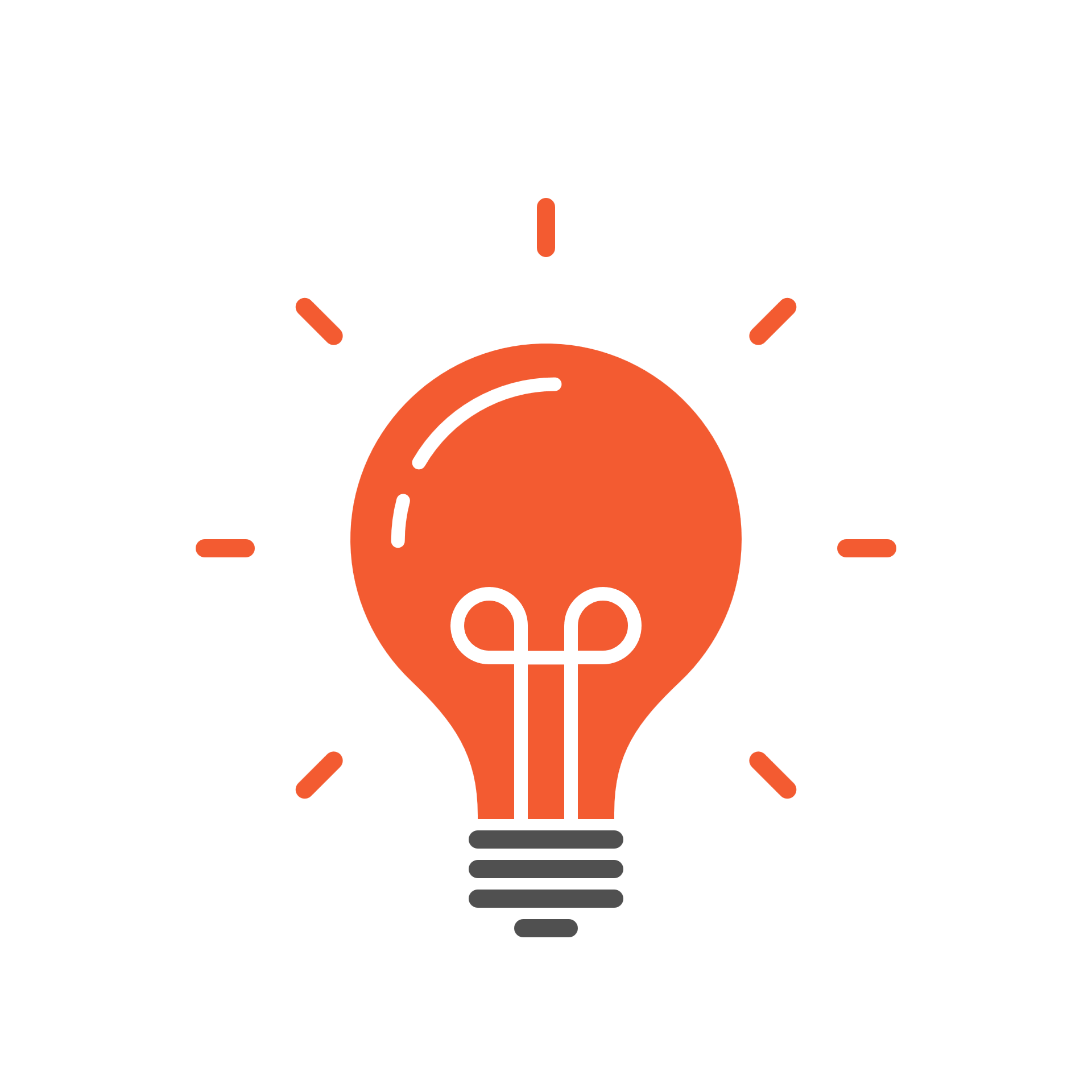 Η υλοποίηση όλων των δραστηριοτήτων να ακολουθεί τα πρότυπα ποιότητας Erasmus στον τομέα της νεολαίας. 
Το έργο να στηρίζεται στην ενεργό συμμετοχή της νεολαίας σε όλα τα στάδια του σχεδιασμού (προετοιμασία, υλοποίηση, παρακολούθηση, διάχυση).
Λήψη αναγκαίων μέτρων για την πρόληψη/μείωση των κινδύνων που αφορούν στην ασφάλεια και προστασία των συμμετεχόντων. 
Πρόβλεψη για στήριξη στην τεκμηρίωση των επιμέρους μαθησιακών αποτελεσμάτων των συμμετεχόντων (Youthpass).
[Speaker Notes: Η υλοποίηση όλων των δραστηριοτήτων να ακολουθεί τα πρότυπα ποιότητας Erasmus στον τομέα της νεολαίας. 
Το έργο να στηρίζεται στην ενεργό συμμετοχή της νεολαίας σε όλα τα στάδια του σχεδιασμού (προετοιμασία, υλοποίηση, παρακολούθηση, διάχυση).
Λήψη αναγκαίων μέτρων για την πρόληψη/μείωση των κινδύνων που αφορούν στην ασφάλεια και προστασία των συμμετεχόντων. 
Πρόβλεψη για στήριξη στην τεκμηρίωση των επιμέρους μαθησιακών αποτελεσμάτων των συμμετεχόντων (Youthpass)* 

Youthpass
Το ευρωπαϊκό εργαλείο για τη βελτίωση της αναγνώρισης των μαθησιακών αποτελεσμάτων των νέων και των ατόμων που δραστηριοποιούνται στον τομέα της νεολαίας, τα οποία έχουν προκύψει από τη συμμετοχή τους σε σχέδια που υποστηρίζονται από το πρόγραμμα Erasmus+.]
ΕΠΙΛΕΞΙΜΕΣ ΔΑΠΑΝΕΣ 1/2
1. Δαπάνες Μετακίνησης 
2. Επιχορήγηση για την κάλυψη των οργανωτικών δαπανών
3. Επιχορήγηση για την κάλυψη των ατομικών δαπανών
4. Στήριξη για την ένταξη (οργανισμού και συμμετεχόντων)

+ 
Έκτακτες δαπάνες
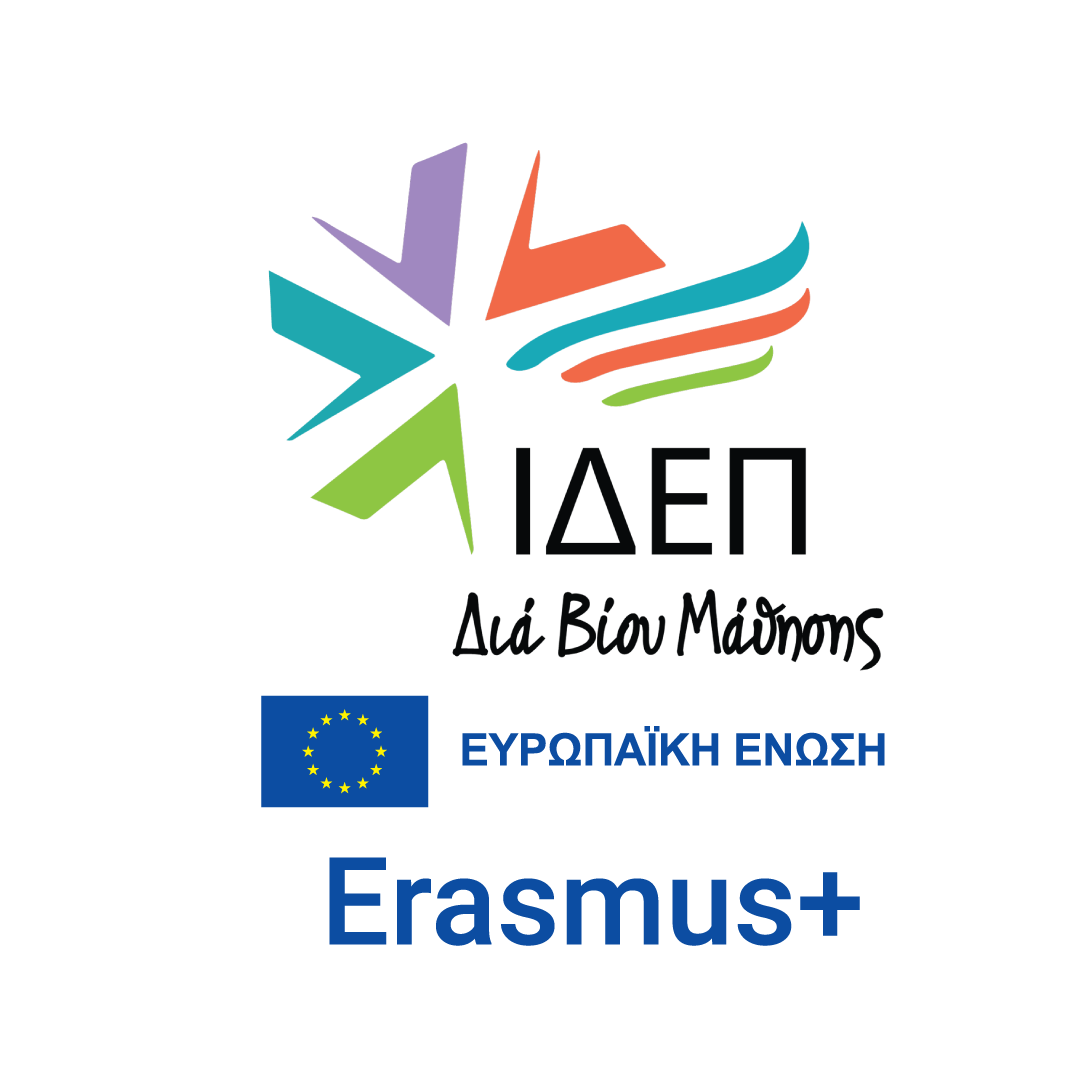 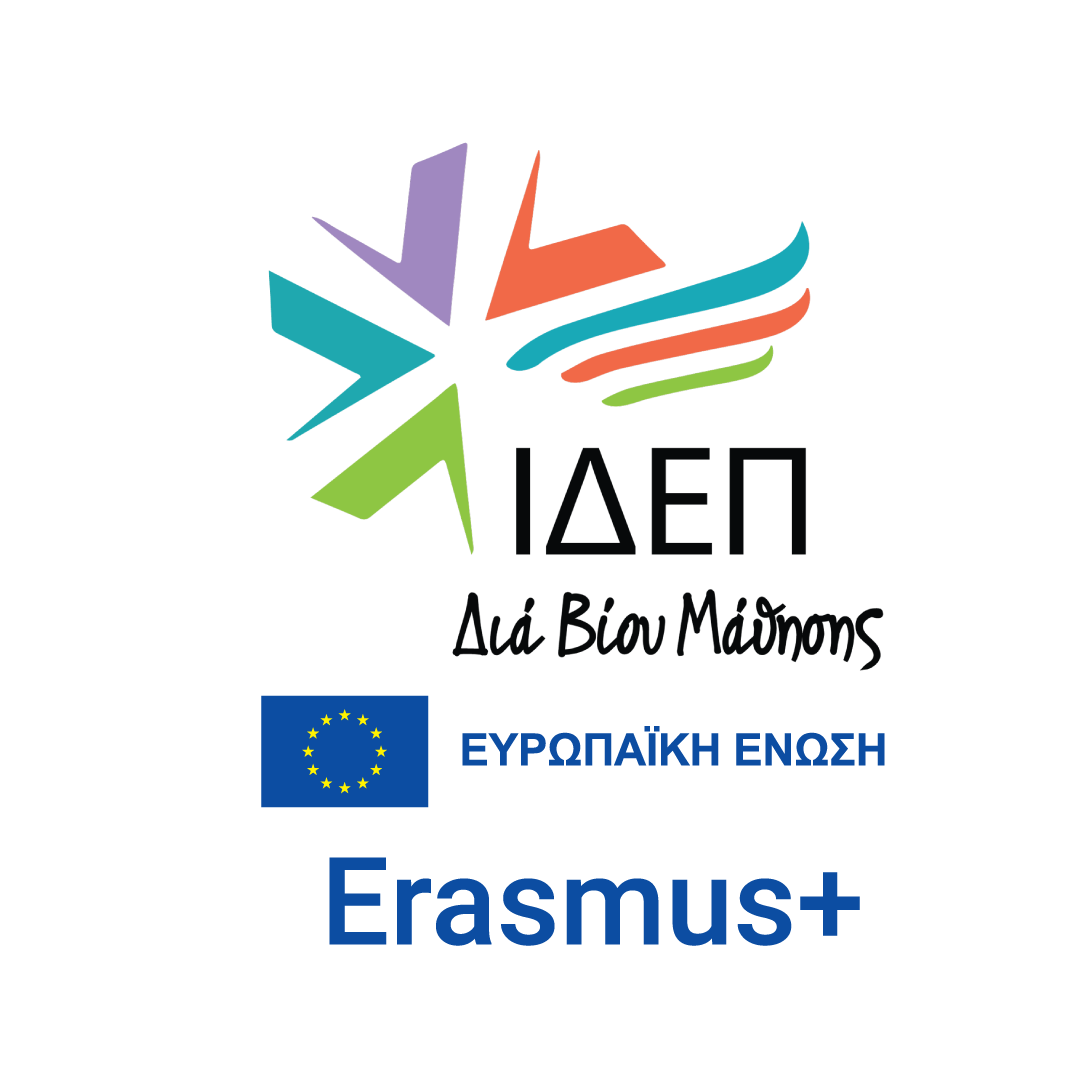 1
ΕΠΙΛΕΞΙΜΕΣ ΔΑΠΑΝΕΣ
Στήριξη για την Ένταξη
Μοναδιαίο κόστος
& Πραγματικές Δαπάνες**

Με βάση τον αριθμό συμμετεχόντων, εξαιρουμένων των επικεφαλής ομάδων, των συνοδών και των συντονιστών
125 EUR ανά συμμετέχοντα* 

**Πρόσθετες δαπάνες άμεσα συνδεόμενες με συμμετέχοντες με λιγότερες ευκαιρίες  (100% των επιλέξιμων πραγματικών δαπανών)
Ταξιδιωτική Κάρτα ή πάσο = 
εισιτήριο τρένου + εκπτωτική κάρτα + πρόσβαση στο application ταξιδιού στο κινητό

Ισχύει για 30 ημέρες κατά τις οποίες ο συμμετέχων/ η συμμετέχουσα μπορεί να ταξιδέψει με όσα τρένα επιθυμεί, από τα μεσάνυχτα έως τα μεσάνυχτα κάθε μίας από τις επτά ημέρες μετακίνησης. 

Οι οργανισμοί μπορούν να την  αγοράσουν απευθείας από τον ανάδοχο του DiscoverEU.
Οργανωτικές Δαπάνες
Μοναδιαίο κόστος

Με βάση τον αριθμό συμμετεχόντων 
125 EUR ανά συμμετέχοντα
2
4
6
3
5
Ατομικές Δαπάνες
Δαπάνες Μετακίνησης
Μοναδιαίο κόστος

Με βάση τη διάρκεια της διαμονής κάθε συμμετέχοντα, συμπεριλαμβανομένων των επικεφαλής ομάδων, των συνοδών και των συντονιστών

78 EUR ανά συμμετέχοντα ανά μέρα 
Έως 21 ημέρες ανά συμμετέχοντα
Έκτακτες Δαπάνες
Συνεισφορά στις πραγματικές δαπάνες για την ταξιδιωτική κάρτα
& Μοναδιαίο κόστος

Μια ταξιδιωτική κάρτα ανά συμμετέχοντα 

Συνεισφορά για χρήση άλλων μέσων (εκτός σιδηροδρομικού συστήματος)  π.χ. Αεροπορικά εισιτήρια
Πραγματικές Δαπάνες
[Speaker Notes: Υπάρχουν 4 βασικές κατηγορίες δαπανών που είναι επιλέξιμες σε σχέδια που επιχορηγούνται από τη Δράση Ένταξης DEU. Υπάρχουν και κάποιες κατηγορίες έκτακτων δαπανών που θα δούμε πιο λεπτομερώς στην επόμενη διαφάνεια. 
Υπάρχουν 2 διαφορετικοί μηχανισμοί χρηματοδότησης κάτω από τις διαφορετικές επιλέξιμες δαπάνες: Mοναδιαίο Κόστος, Πραγματικές Δαπάνες. 

Οι φορείς που ενδιαφέρονται να υποβάλουν αίτηση για τη Δράση Ενταξης DEU θα πρέπει να μελετήσουν σε βάθος τον Οδηγό του Προγράμματος – υπάρχει συγκεκριμένη ενότητα για τη Δράση Ενταξης – ώστε να γνωρίζουν ποιες δαπάνες είναι επιλέξιμες. 

Είναι σημαντικό να αναφερθεί ότι στις Δαπάνες Μετακίνησης, οι φορείς πρέπει να λάβουν υπόψη ότι για την Κύπρο θα αιτηθούν όχι μόνο το ταξιδιωτικό πάσο / κάρτα για τα σιδηροδρομικά ταξίδια αλλά και και αεροπορικά εισιτήρια από και προς Κύπρο. 



Έξοδα μετακίνησης 
Επιλέξιμες δαπάνες και ισχύοντες κανόνες
Ταξιδιωτική κάρτα: Αριθμός ταξιδιωτικών καρτών για τους συμμετέχοντες.
Αριθμός ταξιδιωτικών καρτών τυχόν συνοδού (με χρήση του ίδιου μεταφορικού μέσου με τους συμμετέχοντες).
Κατά γενικό κανόνα, οι συμμετέχοντες θα ταξιδεύουν με τον τρόπο μεταφοράς που παράγει τις συνολικά χαμηλότερες εκπομπές αερίων του θερμοκηπίου 6 .
Μηχανισμός χρηματοδότησης:
Συνεισφορά στις πραγματικές δαπάνες για την ταξιδιωτική κάρτα.
Συνεισφορά στο μοναδιαίο κόστος: στις περιπτώσεις που η χώρα προέλευσης δεν συνδέεται άμεσα με το σιδηροδρομικό σύστημα της ηπειρωτικής Ευρώπης και απαιτούνται πρόσθετες μετακινήσεις, με άλλα μέσα μεταφοράς, για την άφιξη στη χώρα όπου αρχίζει η κινητικότητα. 

Η ταξιδιωτική κάρτα παρέχεται ειδικά για τη δράση ένταξης DiscoverEU και μπορεί να χρησιμοποιηθεί μόνο στην ειδική πλατφόρμα. Η ταξιδιωτική κάρτα ισχύει για 30 ημέρες κατά τις οποίες ο συμμετέχων μπορεί να ταξιδέψει σε όσα τρένα επιθυμεί, από τα μεσάνυχτα έως τα μεσάνυχτα κάθε μίας από τις επτά ημέρες μετακίνησης. Ο τρόπος με τον οποίο περνά τις υπόλοιπες ημέρες επαφίεται στη διακριτική ευχέρεια του συμμετέχοντος.

Κάλυψη των οργανωτικων δαπανων
Επιλέξιμες δαπάνες και ισχύοντες κανόνες
Δαπάνες που συνδέονται άμεσα με την υλοποίηση των δραστηριοτήτων κινητικότητας – πχ. Διοργάνωση συναντήσεων με τους νέους και τις νέες που θα ταξιδέψουν ώστε να σχεδιάσουν μαζί με τους συνοδούς τη διαδρομή και το περιεχόμενο του ταξιδιού και των δραστηριοτήτων τους. 
Μηχανισμός χρηματοδότησης: συνεισφορά στο μοναδιαίο κόστος.
Κανόνας κατανομής: βάσει του αριθμού συμμετεχόντων, εξαιρουμένων των επικεφαλής ομάδων, των συνοδών και των συντονιστών.
Ποσό
125 EUR ανά συμμετέχοντα

Καλυψη των ατομικων δαπανων
Επιλέξιμες δαπάνες και ισχύοντες κανόνες
Δαπάνες που συνδέονται με τη διαβίωση (διαμονή, διατροφή) 
Μηχανισμός χρηματοδότησης: συνεισφορά στο μοναδιαίο κόστος.
Κανόνας κατανομής: ανάλογα με τη διάρκεια της διαμονής κάθε συμμετέχοντα, συμπεριλαμβανομένων των επικεφαλής ομάδων, των συνοδών και των συντονιστών.
Ποσό
78 EUR ανά συμμετέχοντα ανά ημέρα.
Έως 21 ημέρες επιχορήγησης ανά συμμετέχοντα.

Στηριξη για την ενταξη 
ΣΗΜΑΝΤΙΚΟ – Υπάρχουν 2 κατηγορίες σε αυτή τη δέσμη δαπανών. 
- Δαπάνες στήριξης για ένταξη πριν την κινητικότητα – ανά συμμετέχοντα σε μοναδιαίο κόστος 
- Πρόσθετες δαπάνες στους συμμετέχοντες για τυχόν έξοδα που γίνονται κατά τη διάρκεια της κινητικότητας – με βάση πραγματικών δαπανών που μπορούν να εγκριθούν προς αποζημίωση εφόσον υπάρχουν τα απαραίτητα αποδεικτικά έγγραφα. 

Επιλέξιμες δαπάνες και ισχύοντες κανόνες
Δαπάνες που αφορούν τη διοργάνωση δραστηριοτήτων κινητικότητας για συμμετέχοντες με λιγότερες ευκαιρίες. Πχ. Πριν την κινητικότητα, εκπαιδεύσεις συνοδών σε θέματα ασφάλειας και υγείας για στήριξη ταξιδιωτών με κινητικές δυσκολίες. 
Μηχανισμός χρηματοδότησης: συνεισφορά στο μοναδιαίο κόστος.
Κανόνας κατανομής: βάσει του αριθμού συμμετεχόντων με λιγότερες ευκαιρίες, εξαιρουμένων των επικεφαλής ομάδων, των συνοδών και των συντονιστών.
Ποσό
125 EUR ανά συμμετέχοντα

Πρόσθετες δαπάνες άμεσα συνδεόμενες με συμμετέχοντες με λιγότερες ευκαιρίες και τους συνοδούς τους, συμπεριλαμβανομένων των επικεφαλής ομάδων και των συντονιστών ΠΧ ενοικίαση αμαξιδίου ή άλλου εξοπλισμού που κρίνεται απαραίτητος για τη διευκόλυνση της μετακίνησης 
(περιλαμβανομένων αιτιολογημένων δαπανών μετακίνησης και διαβίωσης, εφόσον δεν έχει ζητηθεί επιχορήγηση για τους εν λόγω συμμετέχοντες από τις κατηγορίες προϋπολογισμού «Δαπάνες μετακίνησης» και «Επιχορήγηση για την κάλυψη ατομικών δαπανών»).
Μηχανισμός χρηματοδότησης: πραγματικές δαπάνες.
Κανόνας κατανομής: το αίτημα πρέπει να αιτιολογείται από τον αιτούντα και να έχει εγκριθεί από την Εθνική Υπηρεσία για αποζημίωση με βάση παραστατικών που αποδεικνύουν την ολοκλήρωση της δαπάνης (π.χ. τιμολόγιο, απόδειξη) 
Ποσό
100 % των επιλέξιμων δαπανών]
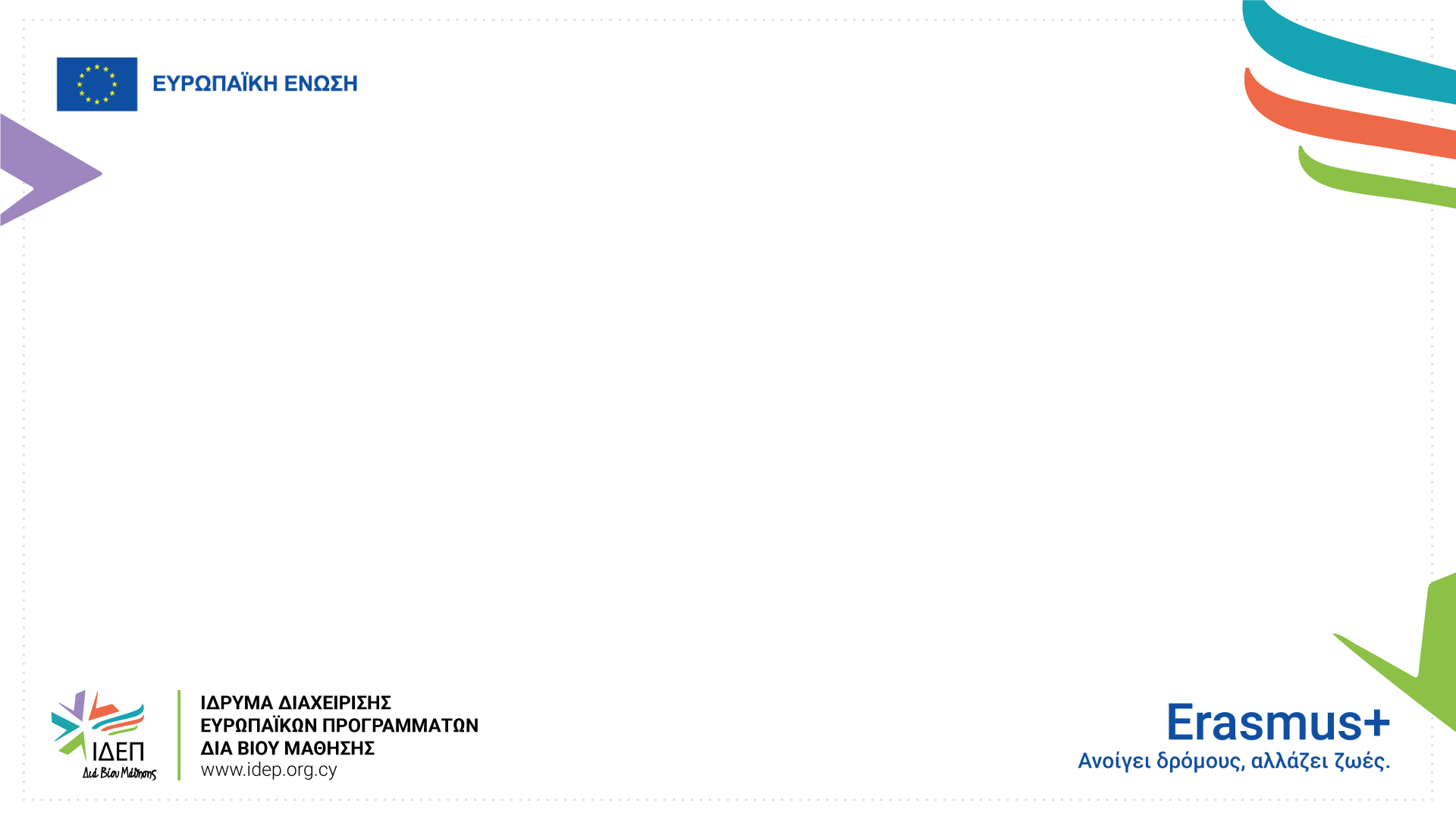 ΕΚΤΑΚΤΕΣ ΔΑΠΑΝΕΣ
Θεώρηση (visa) και σχετικές δαπάνες, άδειες παραμονής, εμβολιασμοί, ιατρικές βεβαιώσεις.
Δαπάνες για την παροχή οικονομικής εγγύησης, εφόσον ζητηθεί. 
Δαπάνες κράτησης σε περίπτωση που δεν είναι δυνατό το ταξίδι χωρίς υποχρεωτική κράτηση θέσης στο τρένο (100% κάλυψη) 
Υψηλές δαπάνες μετακίνησης που δεν μπορούν να λάβουν στήριξη στο πλαίσιο της συνήθους κατηγορίας «Δαπάνες μετακίνησης» λόγω μεγάλης γεωγραφικής απόστασης ή άλλων εμποδίων.

Πραγματικές δαπάνες - Το αίτημα πρέπει να αιτιολογείται και να εγκρίνεται από την Εθνική Υπηρεσία.
[Speaker Notes: Έκτακτες δαπανες
Επιλέξιμες δαπάνες και ισχύοντες κανόνες
Δαπάνες για την παροχή οικονομικής εγγύησης, εφόσον τη ζητήσει ο Εθνικός Οργανισμός.
Θεώρηση (visa) και σχετικές δαπάνες, άδειες παραμονής, εμβολιασμοί, ιατρικές βεβαιώσεις – εάν κρίνονται απαραίτητες 
Δαπάνες κράτησης: σε ορισμένες χώρες δεν είναι δυνατόν να ταξιδέψετε χωρίς υποχρεωτική κράτηση θέσης. Κατά περίπτωση, παρέχεται η δυνατότητα κάλυψης αυτών των δαπανών κράτησης επιπλέον της ταξιδιωτικής κάρτας.

Υψηλές δαπάνες μετακίνησης των συμμετεχόντων, συμπεριλαμβανομένων των συνοδών, των επικεφαλής ομάδας και των συντονιστών  που δεν μπορούν να λάβουν στήριξη στο πλαίσιο της συνήθους κατηγορίας «Δαπάνες μετακίνησης» λόγω μεγάλης γεωγραφικής απόστασης ή άλλων εμποδίων (δηλ. όταν η χρήση καθαρότερων μεταφορικών μέσων με χαμηλότερες εκπομπές διοξειδίου του άνθρακα συνεπάγεται υψηλά έξοδα μετακίνησης). Εάν εγκριθούν, οι έκτακτες δαπάνες για την κάλυψη υψηλού κόστους μετακίνησης αντικαθιστούν την επιχορήγηση για την κάλυψη δαπανών μετακίνησης με βάση το μοναδιαίο κόστος.

Μηχανισμός χρηματοδότησης: πραγματικές δαπάνες.
Κανόνας κατανομής: το αίτημα πρέπει να αιτιολογείται από τον αιτούντα και να έχει εγκριθεί από τον Εθνικό Οργανισμό. Οι υψηλές δαπάνες μετακίνησης ισχύουν σε περιπτώσεις στις οποίες η επιχορήγηση για την κάλυψη δαπανών μετακίνησης βάσει μοναδιαίου κόστους δεν καλύπτει το 70 % των δαπανών μετακίνησης των συμμετεχόντων. Εάν εγκριθούν, οι έκτακτες δαπάνες για την κάλυψη υψηλού κόστους μετακίνησης αντικαθιστούν την επιχορήγηση για την κάλυψη δαπανών μη πράσινης μετακίνησης. Στην περίπτωση της Δράσης Ενταξης DEU η μόνη περίπτωση είναι εκείνη της αγοράς αεροπορικού εισιτηρίου από και προς τη χώρα αναχώρησης – Κύπρος. 

Nα προσκομισθουν οι απαραίτητες αποδείξεις – ώστε να αποζημιωθουν 

Ποσό
Οικονομική εγγύηση: 80 % των επιλέξιμων δαπανών
Θεώρηση και σχετικές δαπάνες, άδειες παραμονής, εμβολιασμοί, ιατρικές βεβαιώσεις: 100 % των επιλέξιμων δαπανών
Δαπάνες κράτησης: το 80 % των επιλέξιμων δαπανών κράτησης
Υψηλές δαπάνες μετακίνησης: 80 % των επιλέξιμων δαπανών]
ΥΠΟΒΟΛΗ ΑΙΤΗΣΕΩΝ

ΕΔΩ
12 Φεβρουαρίου 2025 
1 μ.μ. ώρα Κύπρου
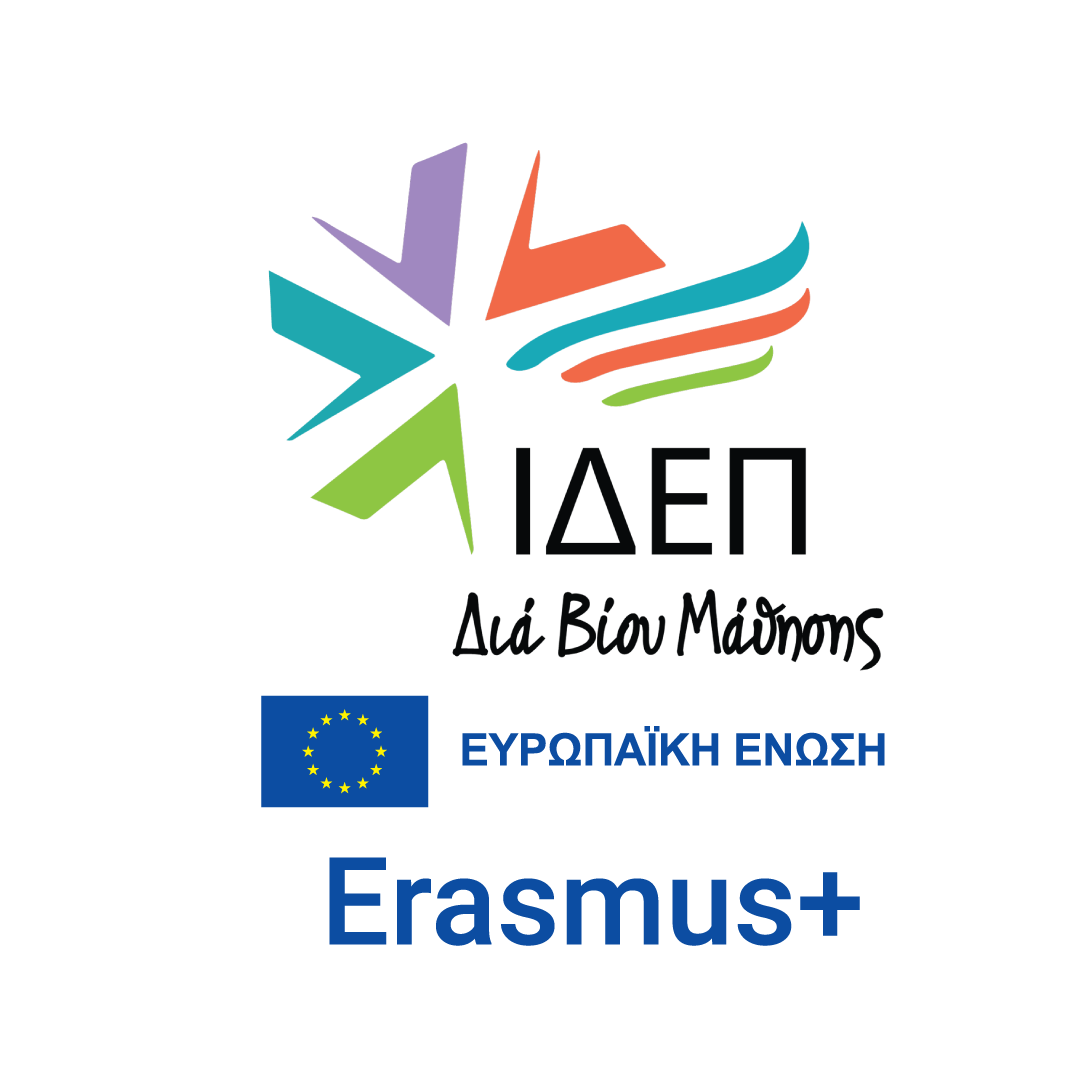 [Speaker Notes: Για τη Δράση Ενταξης DEU υπάρχει μόνο ένας υποχρεωτικός γυρος ανοικτής πρόσκλησης για υποβολή αιτήσεων από οργανισμούς. Οι αιτούντες πρέπει να υποβάλουν την αίτηση επιχορήγησης εώς. 

12 Φεβρουαρίου στις 12:00:00 (το μεσημέρι, ώρα Βρυξελλών άρα 1μμ ώρα Κύπρου) 

Οι αιτήσεις για τη Δράση Ενταξης DiscoverEU υποβάλλονται διαδικτυακά στην πλατφόρμα υποβολής αιτήσεων των προγραμμάτων Erasmus+ και European Solidarity Corps]
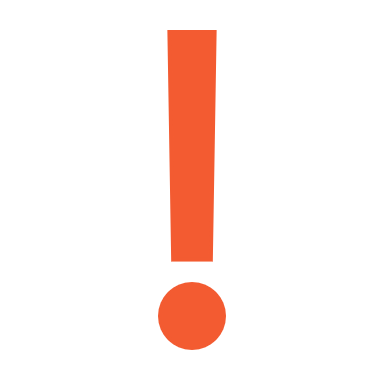 ΣΗΜΑΝΤΙΚΗ ΑΛΛΑΓΗ
Ο ίδιος οργανισμός (ένας OID) δεν μπορεί να συμμετέχει σε περισσότερες από 5 αιτήσεις ανά προθεσμία σε κάθε δράση, είτε ως αιτών είτε ως εταίρος.
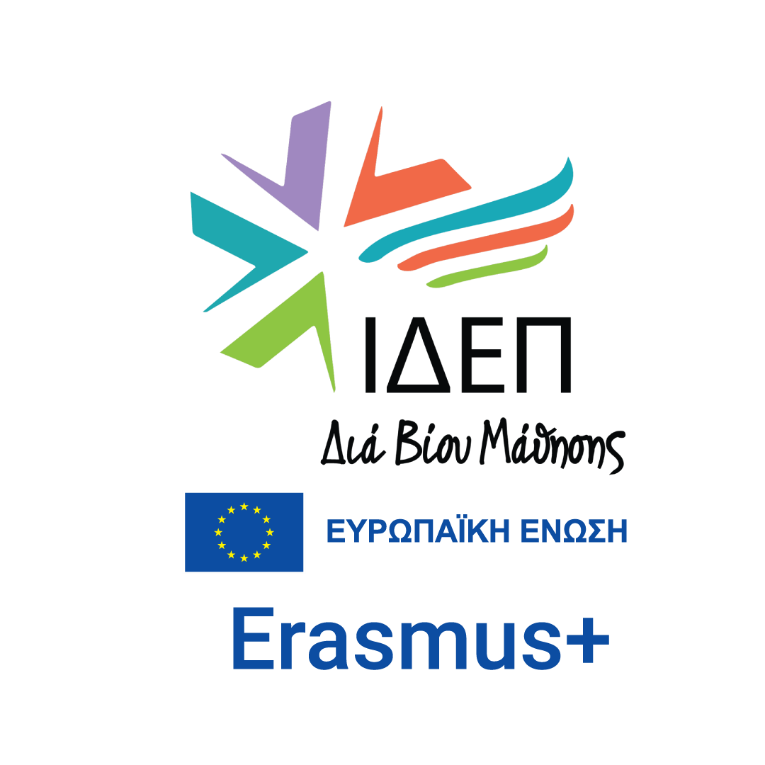 [Speaker Notes: Ο κάθε οργανισμός δικαιούται να υποβάλει αίτηση ή να συμμετάσχει ως εταίρος σε μέχρι 5 αιτήσεις ανά δράση ανά πρόσκληση. Υπάρχουν 2 προσκλήσεις, δηλαδή 2 προθεσμίες υποβολής πρότασης κάθε χρόνο, μία τον Φεβρουάριο και μια τον Οκτώβριο. Άρα για παράδειγμα ένας οργανισμός μπορεί να είναι αιτητής ή εταίρος σε 5 σχέδια ανταλλαγής νέων τον Φεβρουάριο και σε άλλα 5 τον Οκτώβριο. Μπορεί επίσης να κάνει άλλες 5 αιτήσεις στο σχέδιο συμμετοχής νέων τον Φεβρουάριο και άλλες 5 τον Οκτώβριο κ.ο.κ.]
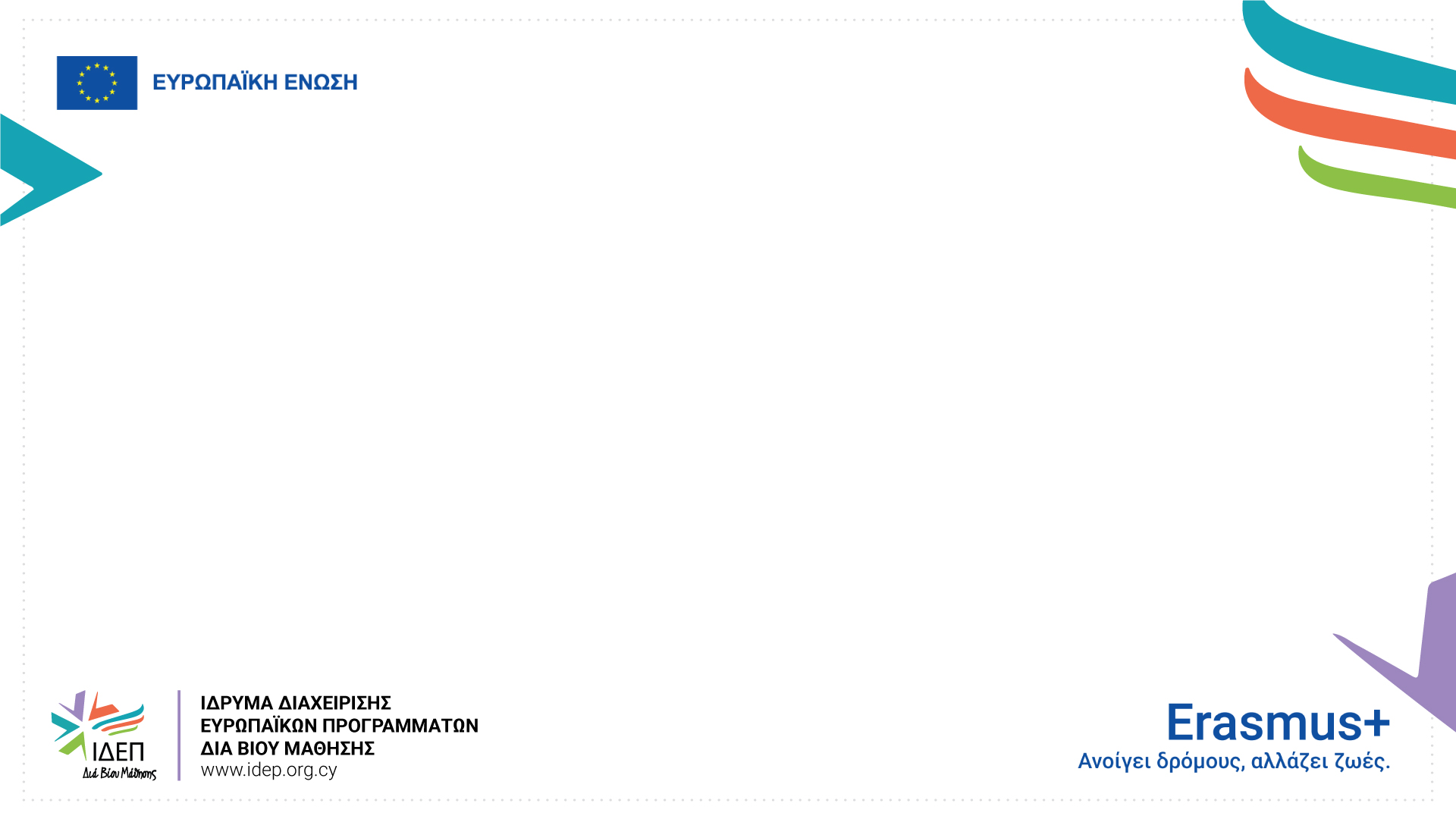 [Speaker Notes: Ανασκόπηση βασικών διαφορών μεταξύ της Γενικής Πρόσκλησης DiscoverEU και της Δράσης Ενταξης DiscoverEU]
Διηγούνται τις ταξιδιωτικές εμπειρίες τους, για παράδειγμα μέσω των μέσων κοινωνικής δικτύωσης ή πραγματοποιώντας μια παρουσίαση στο σχολείο ή στην τοπική κοινωνία τους. 

Δημιουργούν ένα εξατομικευμένο χάρτη με το δρομολόγιο του ταξιδιού και στατιστικά στοιχεία που μπορούν να κοινοποιηθούν και να αναρτηθούν στα μέσα κοινωνικής δικτύωσης.
Συμμετέχουν στην ομάδα #DiscoverEU Official Facebook Group. 

Απαντούν στη διαδικτυακή έρευνα που θα στείλει ο ανάδοχος της Ευρωπαϊκής Επιτροπής και του EACEA μετά την ολοκλήρωση του ταξιδιού.

Λαμβάνουν πιστοποιητικό συμμετοχής που θα δημιουργηθεί αυτόματα και το οποίο θα επισημαίνει τις ικανότητες και τις δεξιότητες που απέκτησαν.
ΠΡΕΣΒΕΥΤΕΣ 
DiscoverEU
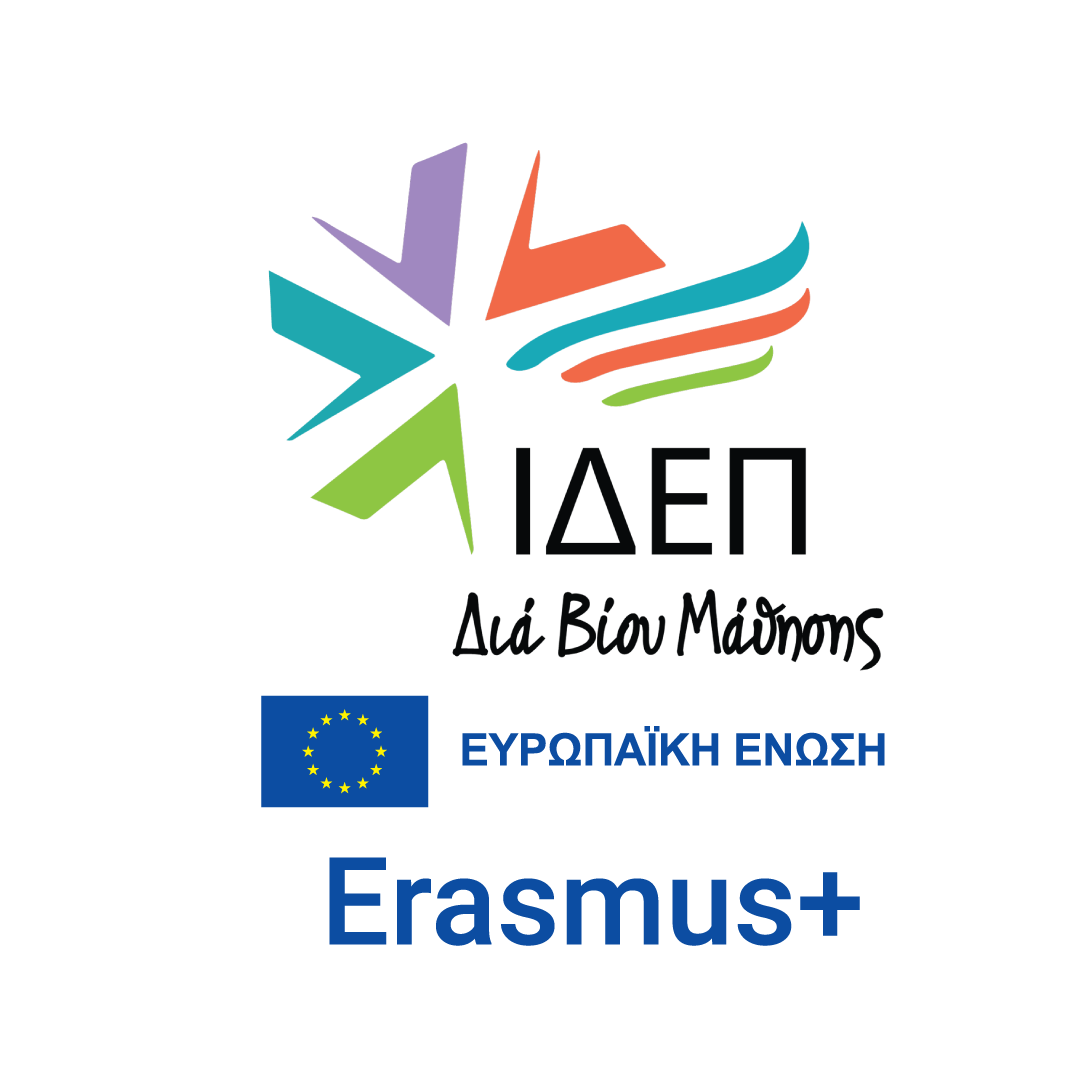 [Speaker Notes: Τα επιλεγμένα άτομα μέσω της Γενικής Πρόσκλησης αλλά και όλα τα άτομα που θα συμμετέχουν σε ταξίδια εντός σχεδίων της Δράσης Ενταξης DEU,  θα λάβουν τον τίτλο του/της πρεσβευτή του DiscoverEU. 

Η Ευρωπαϊκή Επιτροπή θα επιθυμούσε να ακούσει τη γνώμη των νέων που ταξίδεψαν μέσω του DiscoverEU και θα τους ζητήσει να μοιραστούν τις εμπειρίες και τις περιπέτειές τους.

Θα λάβουν πρόσκληση να μοιραστούν τις ταξιδιωτικές εμπειρίες τους, για παράδειγμα μέσω των μέσων κοινωνικής δικτύωσης ή πραγματοποιώντας μια παρουσίαση στο σχολείο ή στην τοπική κοινωνία τους – ΔΕΝ ΕΪΝΑΙ υποχρεωτικό αλλά θα βοηθούσε να ενημερωθούν όλο και περισσότεροι νέοι και νέες.  

Η εφαρμογή DiscoverEU Travel θα επιτρέψει τη δημιουργία ενός εξατομικευμένου χάρτη με το δρομολόγιο του ταξιδιού και στατιστικά στοιχεία (όπως ο αριθμός των τρένων που χρησιμοποιήθηκαν, ο αριθμός των χωρών στις οποίες πραγματοποιήθηκε επίσκεψη και η εξοικονόμηση εκπομπών CO2). Στη συνέχεια, τα στοιχεία αυτά μπορούν να κοινοποιηθούν και να αναρτηθούν στα μέσα κοινωνικής δικτύωσης στο τέλος του ταξιδιού. 

Μπορούν να γίνουν μέλη στην ομάδα #DiscoverEU Official Facebook Group. 

Θα τους ζητηθεί να συμπληρώσουν μια διαδικτυακή έρευνα που θα σου στείλει ο ανάδοχος της Ευρωπαϊκής Επιτροπής και του EACEA μετά την περίοδο ταξιδιού σου. Με τη συμπλήρωση θα λάβουν πιστοποιητικό συμμετοχής που θα δημιουργηθεί αυτόματα και το οποίο θα επισημαίνει τις ικανότητες και τις δεξιότητες που απέκτησε κάποιος χάρη στην ταξιδιωτική εμπειρία.]
Οδηγός Προγράμματος 2025
Για Δράση Ένταξης DiscoverEU
Ευρωπαϊκή Δικτυακή Πύλη Νεολαίας
Για Γενική Πρόσκληση DiscoverEU
Πρότυπα ποιότητας Erasmus στον τομέα της νεολαίας (Quality Standards)
ΧΡΗΣΙΜΟΙ ΣΥΝΔΕΣΜΟΙ
DiscoverEU FAQs
DiscoverEU Help Centre
Επίσημη σελίδα DiscoverEU στο Facebook
Youthpass
Στρατηγική του ΙΔΕΠ Διά Βίου Μάθησης για την ένταξη και την πολυμορφία στο πλαίσιο του Erasmus+
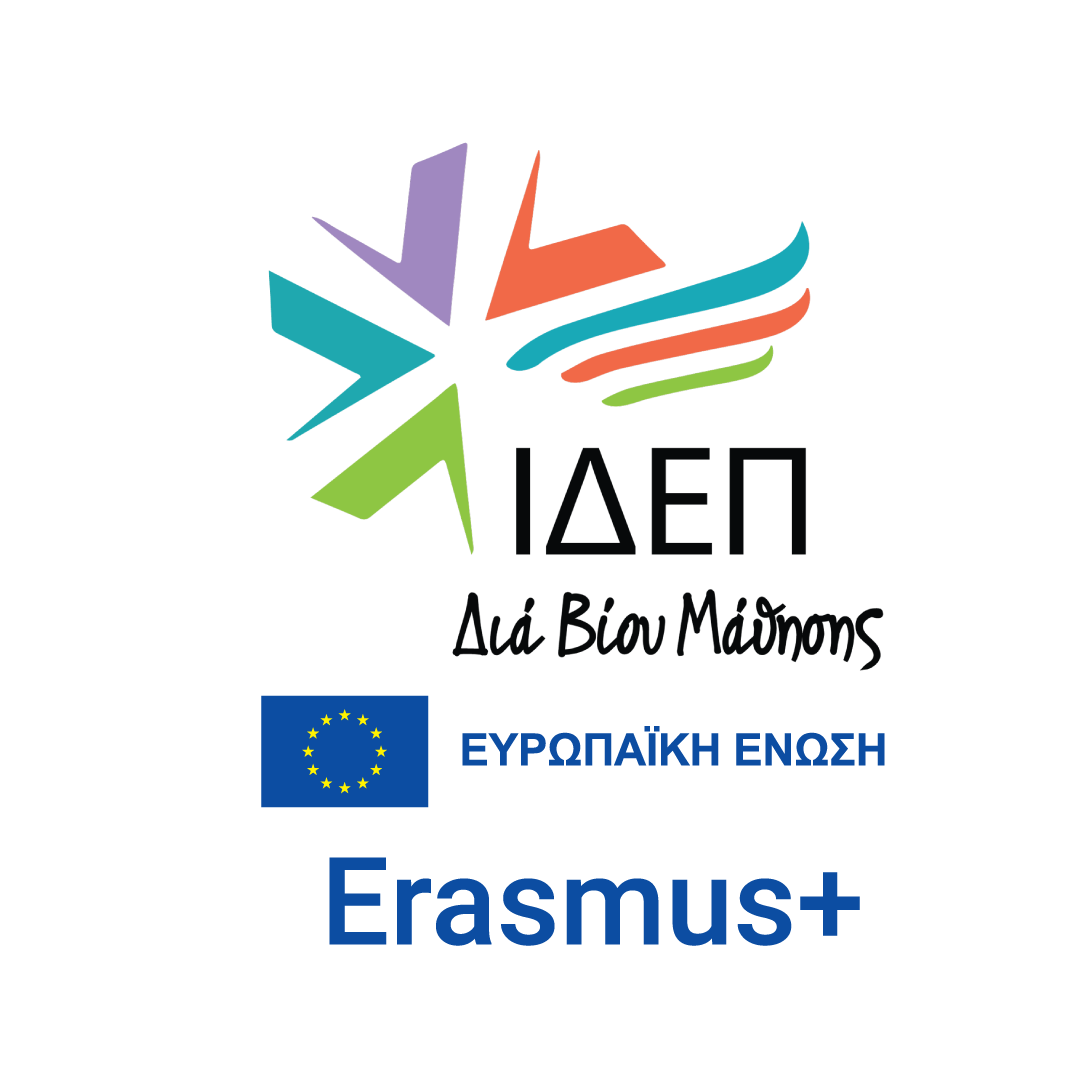 [Speaker Notes: Στη διαφάνεια βλέπετε συνδέσμους στους οποίους αναφέρθηκα στην παρουσίαση και αποτελούν μια πρώτη βάση μελέτης για όσους ενδιαφέρονται να υποβάλουν αίτηση για τη Δράση Ένταξης DiscoverEU.]
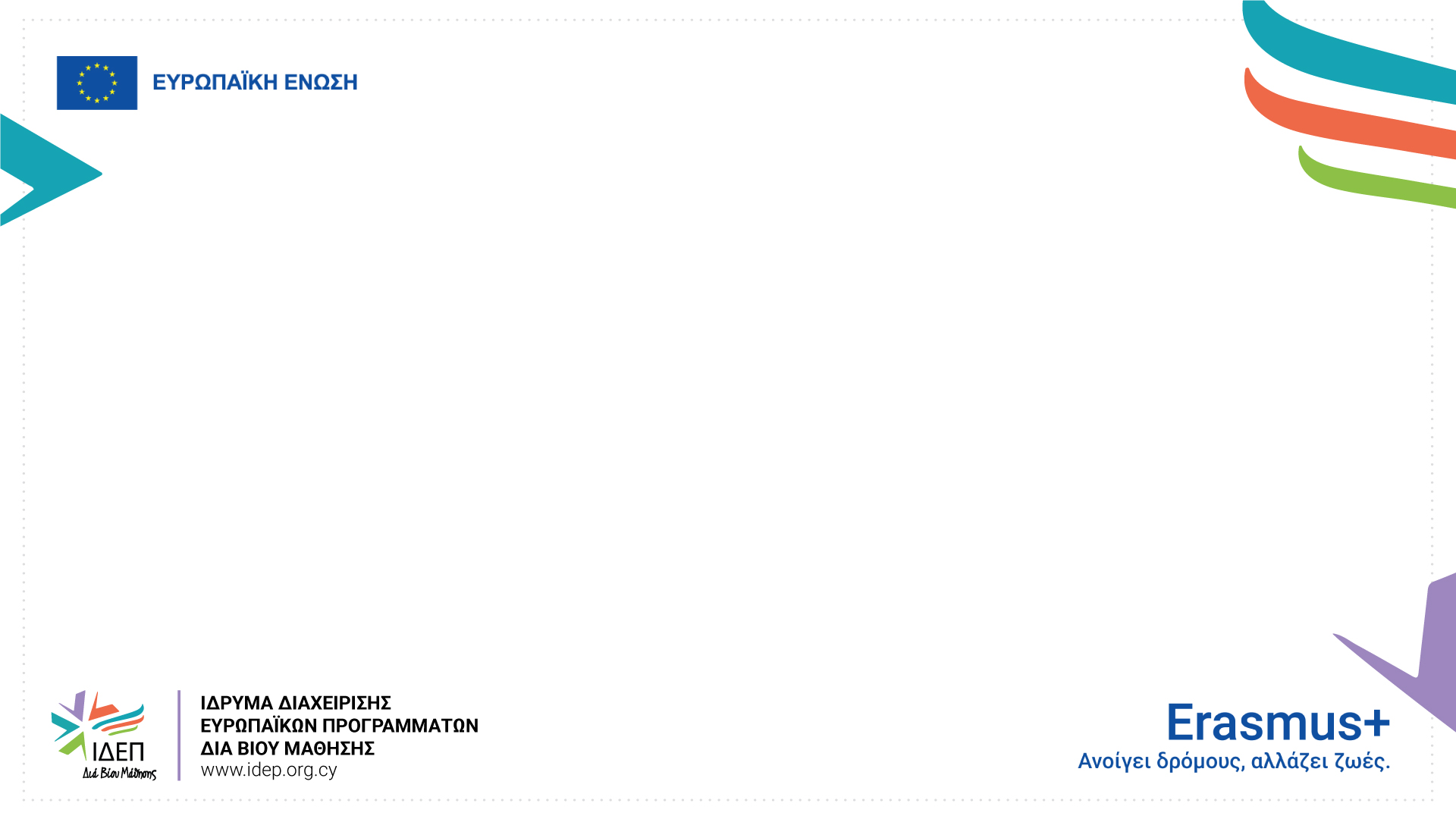 ΕΥΧΑΡΙΣΤΩ ΓΙΑ ΤΗΝ ΠΡΟΣΟΧΗ ΣΑΣ
Ναταλία Κουχαρτσιούκ 

Λειτουργός Προγραμμάτων 
Διαπίστευση στον Τομέα Νεολαίας
Δραστηριότητες Συμμετοχής Νέων 
Δράση DiscoverEU 

nkouhartsiouk@idep.org.cy
+357 22448862
[Speaker Notes: Για τυχόν απορίες μπορείτε να αποταθείτε μέσω ηλεκτρονικού ταχυδρομείου ή τηλεφωνικώς 

Αρχές 2024 θα πραγματοποιηθούν εργαστήρια “ How to apply”΄ με στόχο την αναλυτική ενημέρωση των ενδιαφερομένων για την υποβολή αιτήσεων κάτω από τις δράσεις για τις οποίες υποβάλλονται αιτήσεις στην ΕΥ (Δηλ. Δράση Ενταξης DiscoverEU) – εγγραφείτε στο ενημερωτικό δελτίο του ΙΔΕΠ 

ΕΡΩΤΗΣΕΙΣ – STOP RECORDING]